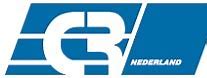 Introductie nieuwe koeltechnische manifolds
24 & 25 maart -2021
Door: Henk Sijens
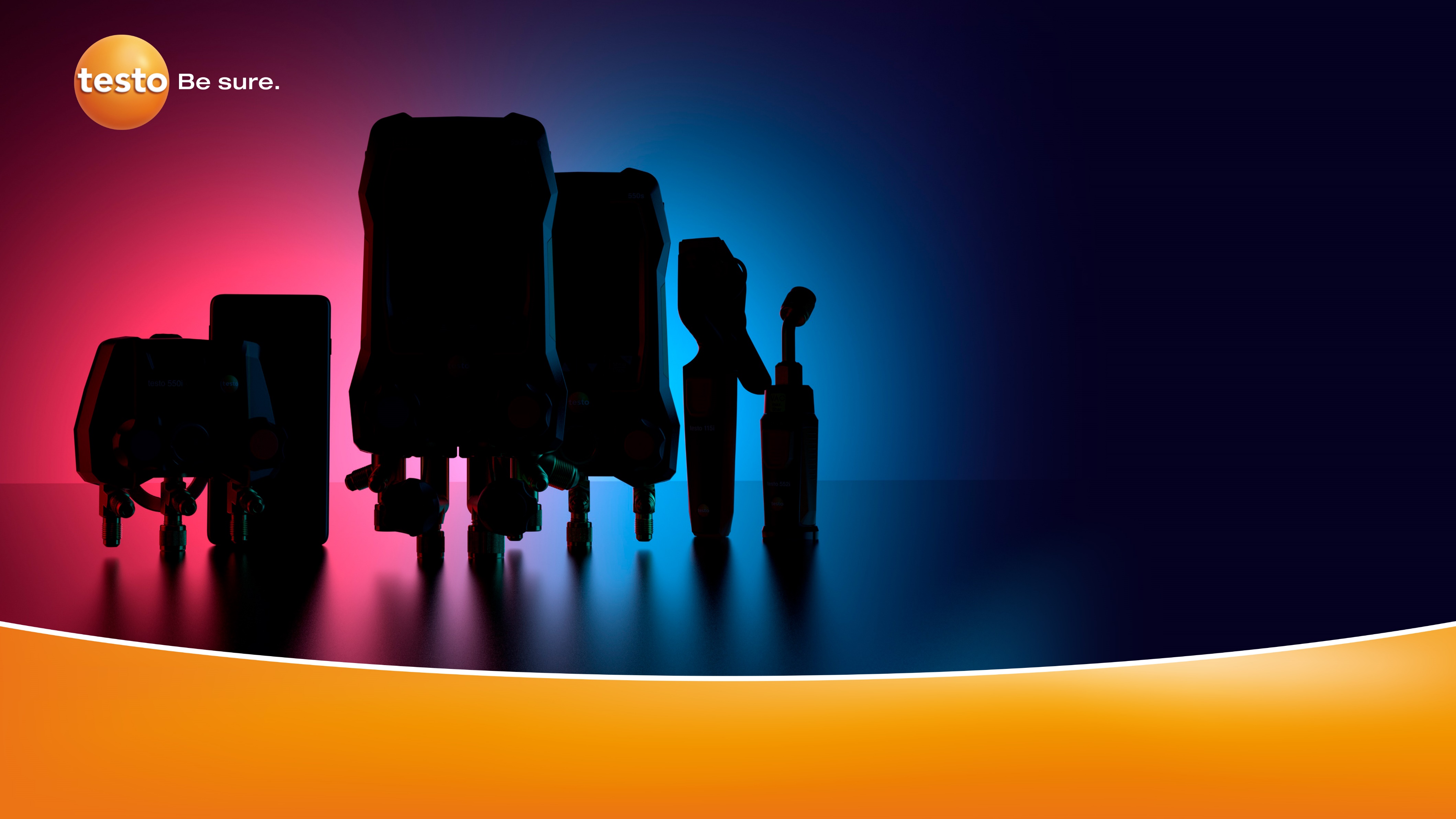 De nieuwe generatiedigitale manifolds
De nieuwe generatie digitale Manifolds van Testo
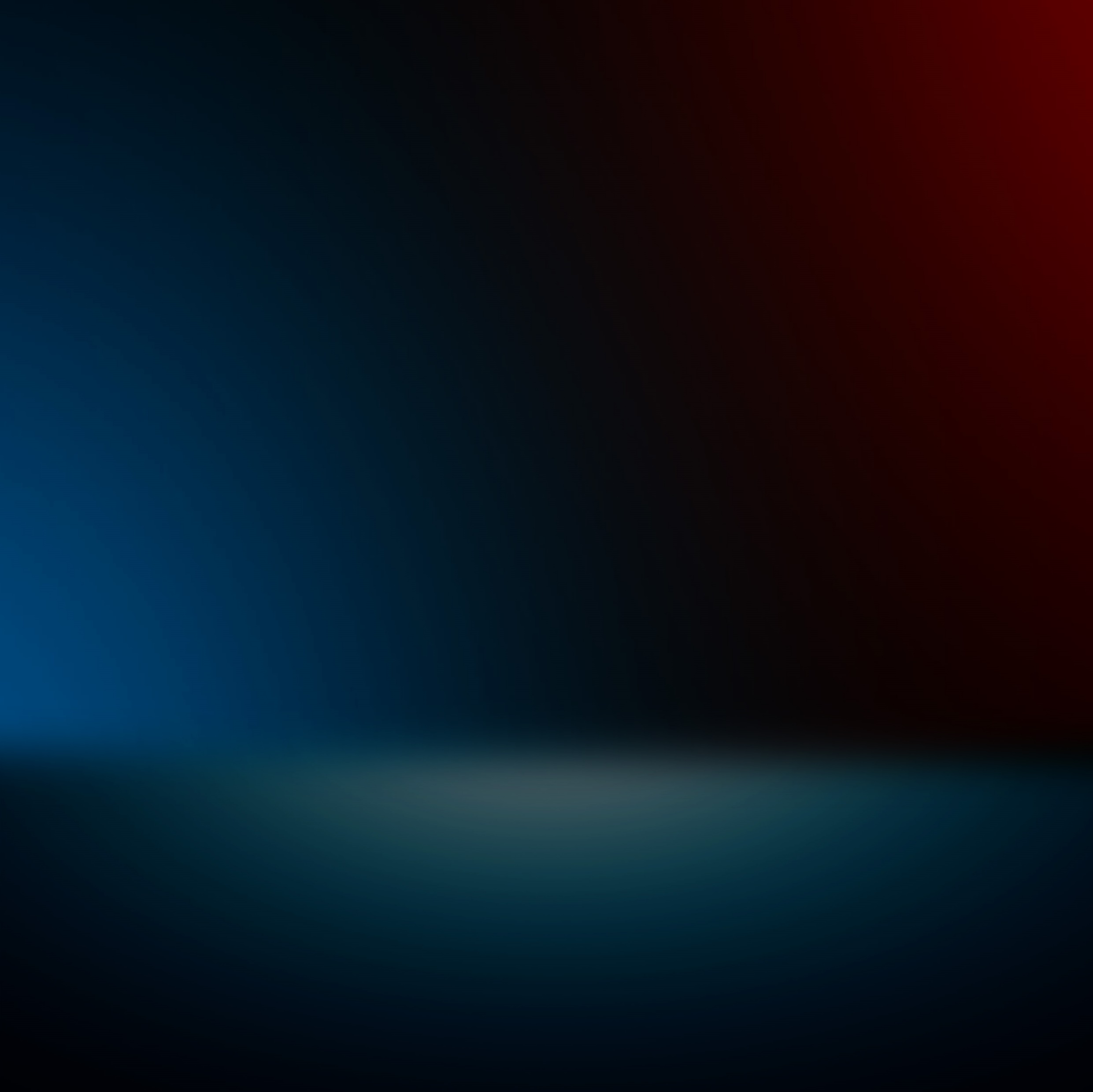 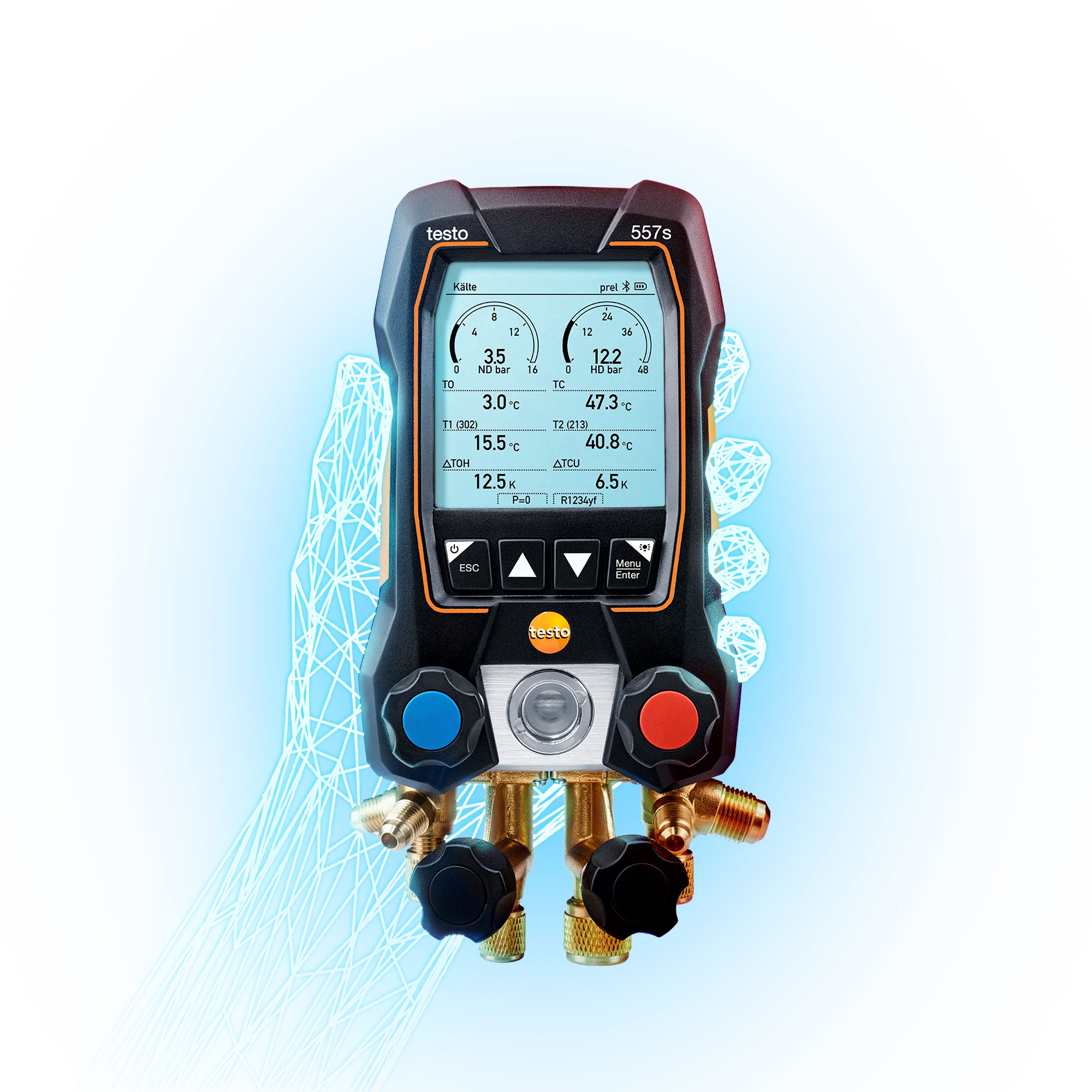 Alles in één opslag
Zo vanuit de hand.
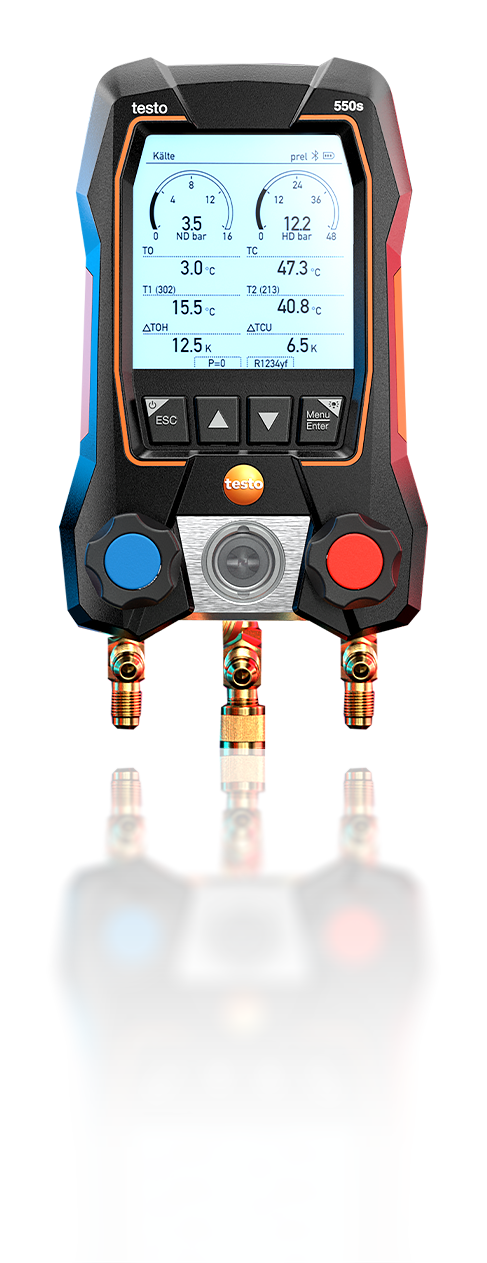 Direct meten en eenvoudige bedieningmiddels groot grafisch display en App connectiviteit
Maximaal comfort en extreem betrouwbaar   door compact en robuust design.
Zeer flexibel                                                          met Bluetooth sensoren en multifunktionele testo Smart App.

Zo zien de digitale Manifolds van morgen eruit. Comfortabel en draadloos meten van koelinstallaties en warmtepompen.
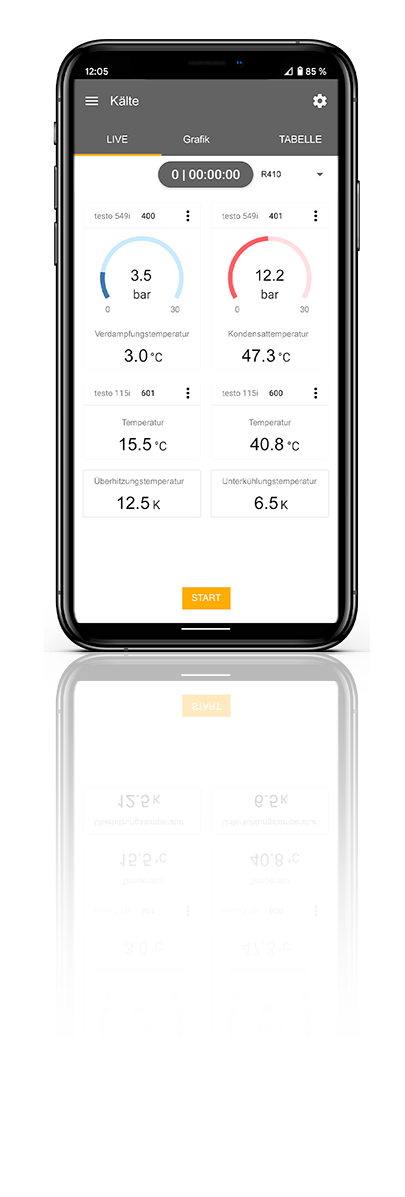 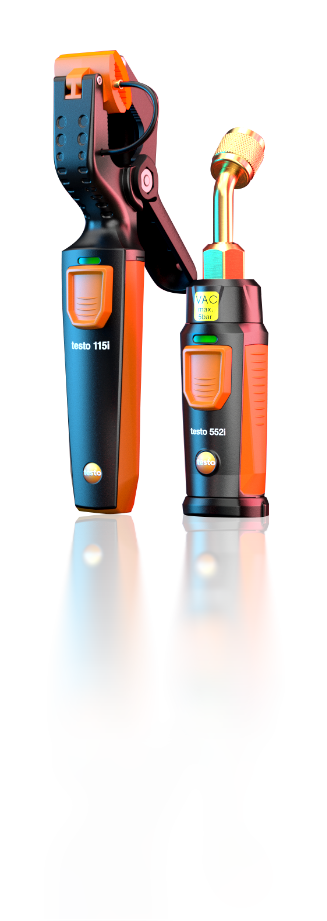 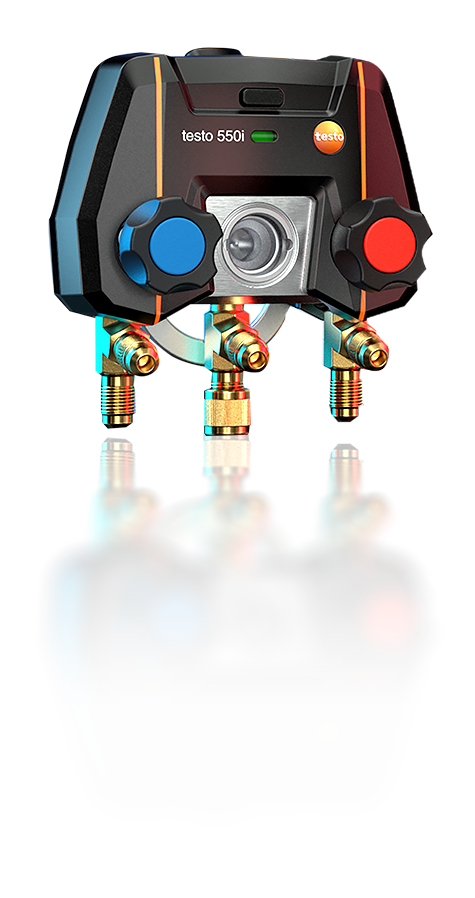 testo 550s / testo 557s: opnieuw zetten wij de standaard
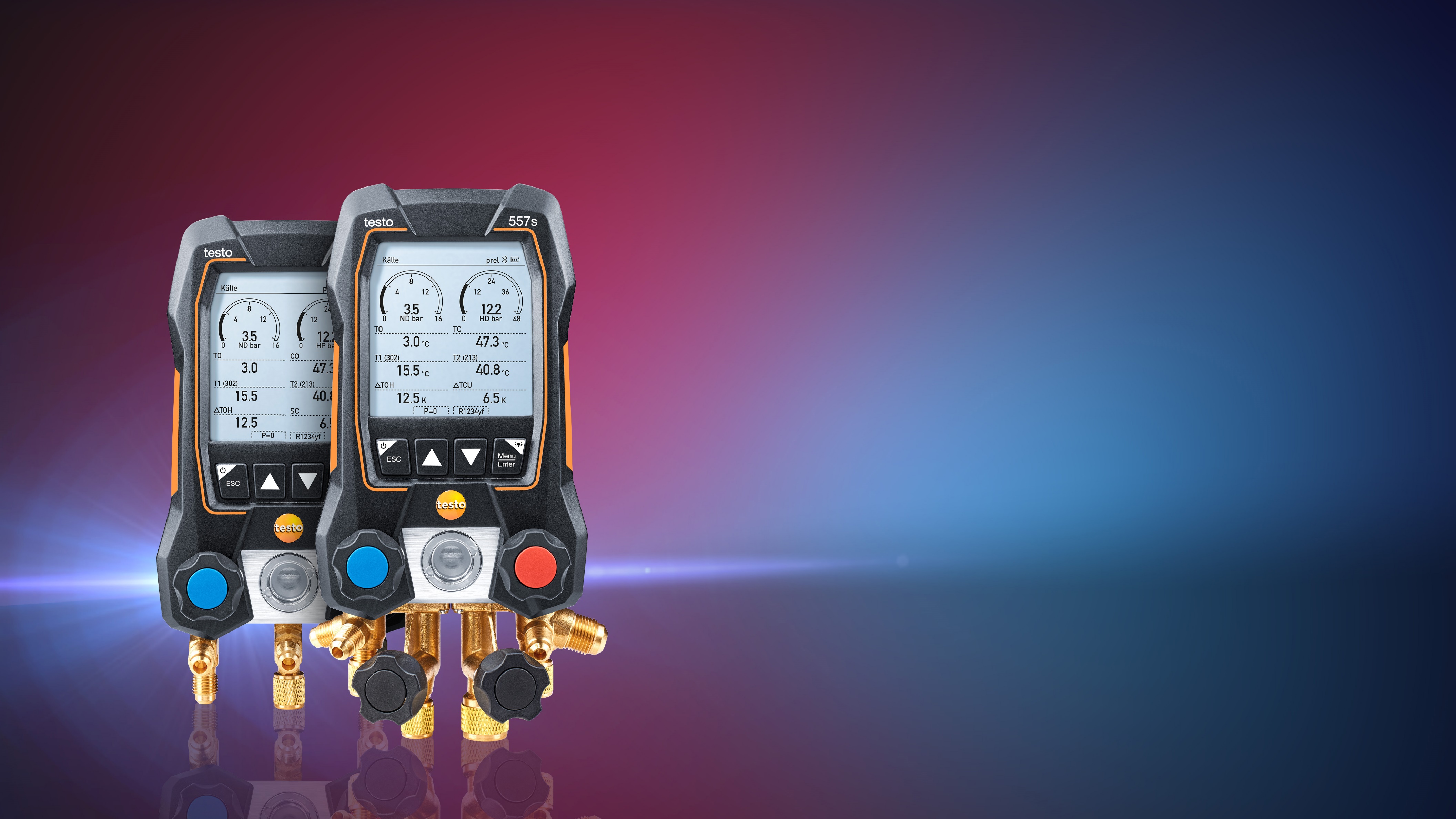 Alle meetwaarden in 1 oogopslag dankzij grote grafische display
Robuust en betrouwbaar dankzij compacte behuizing met IP54 (spatwaterdicht)
Eenvoudige, draadloze meting van vacuum en temperatuur door automatische Bluetooth verbinding
Nog flexibeler meten en rapporterenmet de nieuwe testo Smart App
Efficiënter alle metingen doorlopendoor stap-voor-stap begeleiding van oa dichtheidstest en vacuum meting 
Koudemiddel beheer                                                                 in de App met favorieten en automatische updates
testo 550s / testo 557s: nog beter als zijn voorgangers
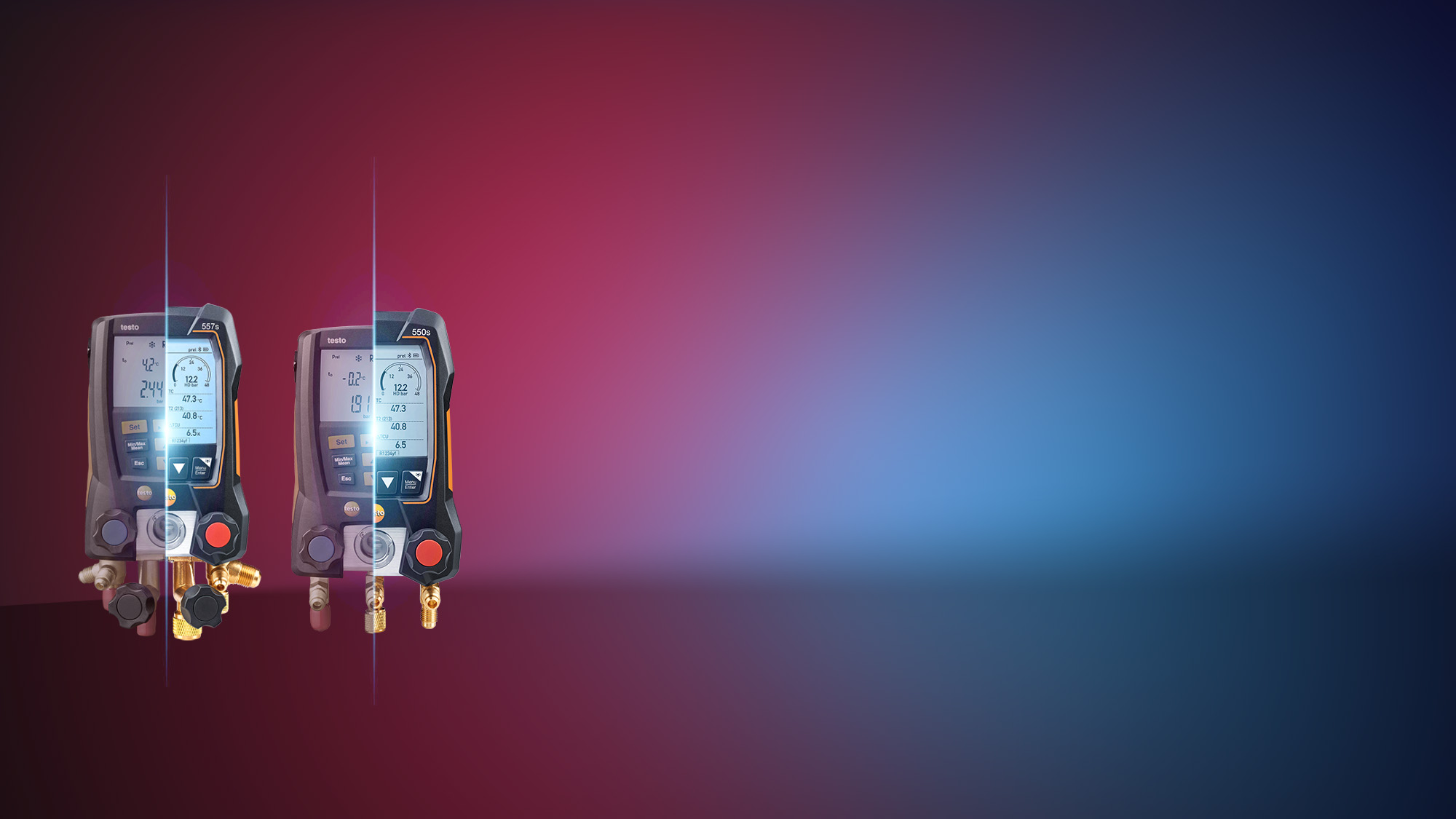 Sneller en eenvoudiger te bedienen als voorheen
Groot display met Dot-matrix technologie - meer metingen gelijktijdig weergeven en maakt grafische weergave mogelijk 
Groter gemak met minder toetsen en intuitive bediening
Verbeterde en nieuwe meetmenu‘s o.a. met grafische drukweergave (vacumeren en druktest)
Koudemiddel favorieten via voorkeursmenu snel op te roepen
Steviger en robuuster – maar net zo compact
Nog betere behuizing met hogere beschermingsklasse (IP54)
Robuuster door interne bevestigingen
Net zo compact met geoptimaliseerde handzaamheid door ergonomische taillering
Slimme meettechniek voor de dagelijkse praktijk
Eenvoudige connectiviteit: verbinden met de Testo Smart Probes tot 150 m rijkwijdte
Draadlose vacuummeting met de nieuwe Smart Probe testo 552i
Nieuwe App, één App voor alle Bluetooth instrumenten van het Testo klimaat / koeltechniek portfolio, nu ook met meethistorie en klant gegevens in de App.
oud
nieuw
oud
nieuw
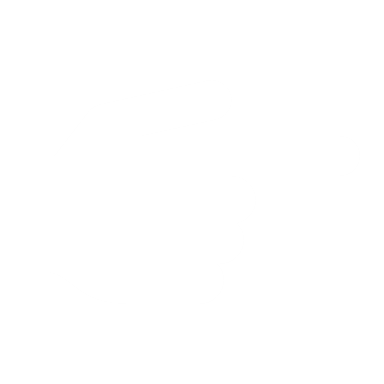 Detail informatie van de instrumenten
testo 550i: De kleinste digitale manifold op de markt
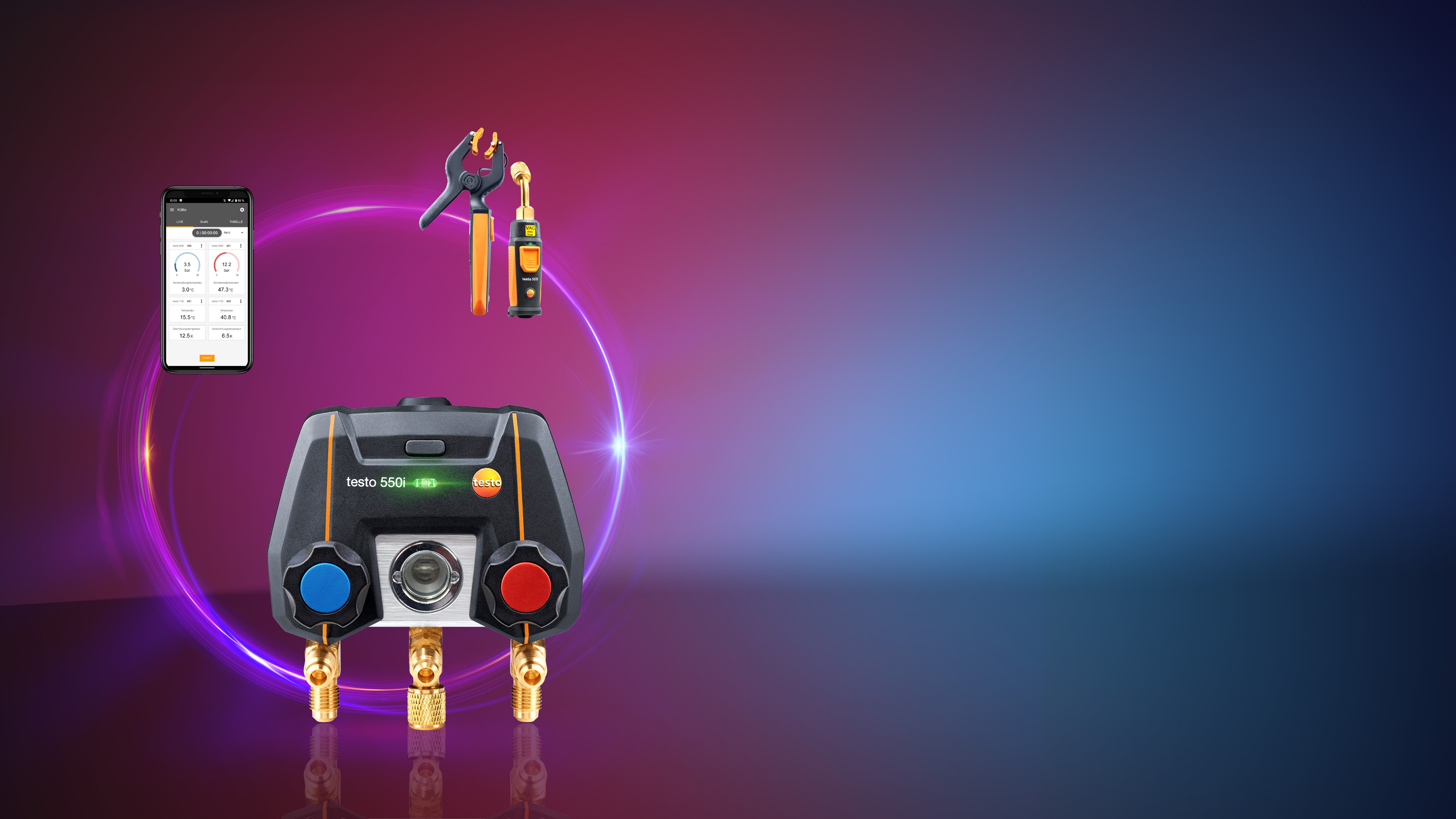 Van meten tot documenterenmet App voor Smartdevice
Voor de dagelijkse praktijk met robuuste behuizing en IP54 beschermingsklasse
Automatische berekeningenvan verdampings- en condensatietemperatuur direct in de App
Optioneel uit te breiden met meerdere testo Smart Probesvoor temperatuur, vacuüm en bijv. luchtvochtigheid
Altijd up-to-datealle koudemiddelen direct in de App met automatische updates
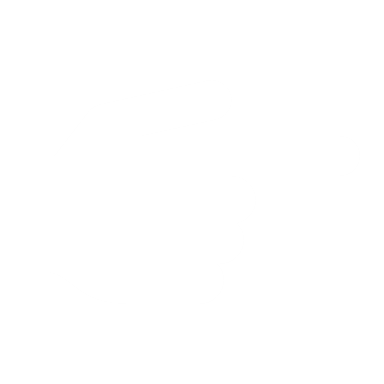 Detail informatie van de instrumenten
Smart Probe testo 552i: Vacuum meten zonder slang en/of kabel
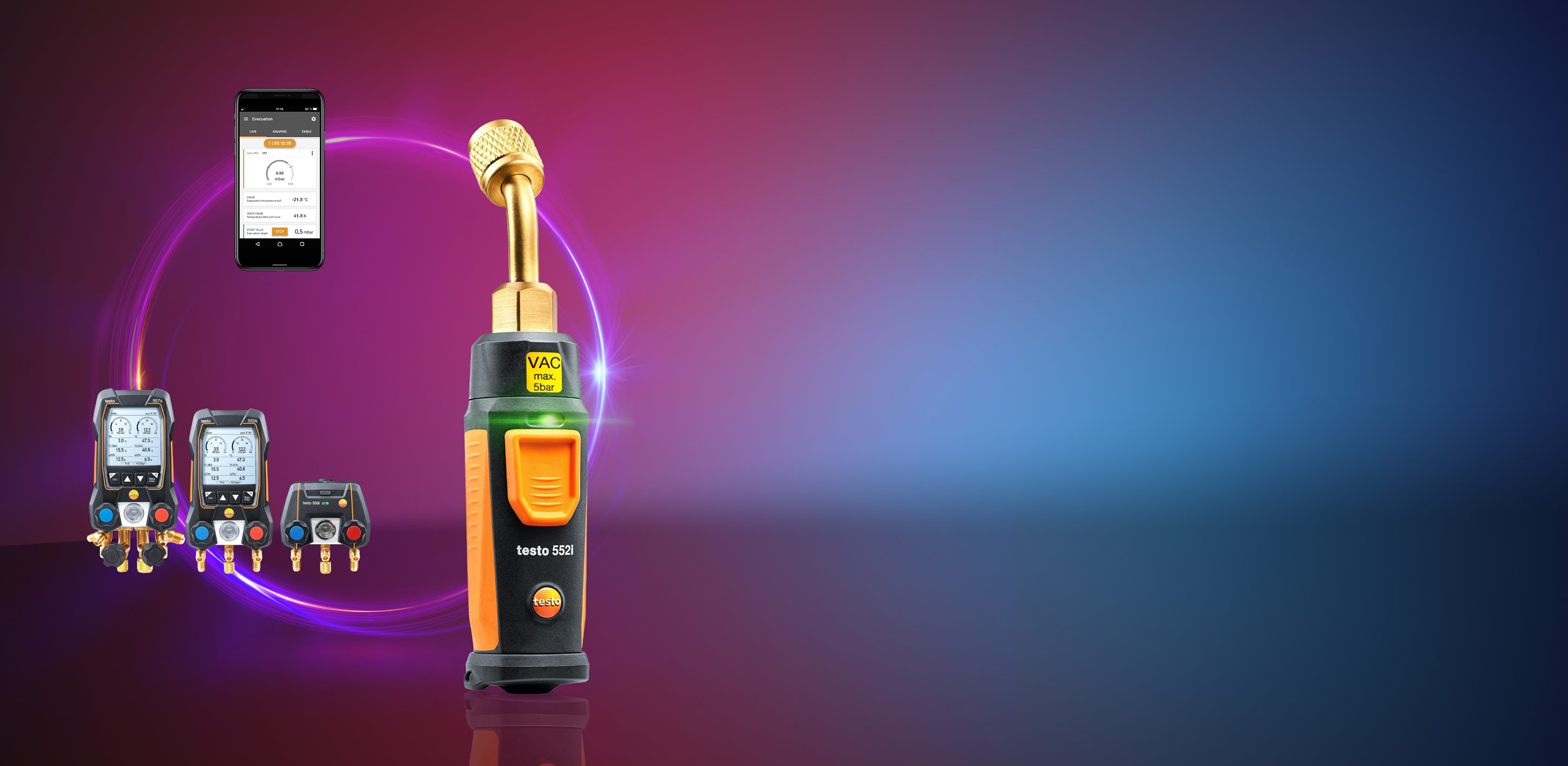 Vacuum snel herkennendoor grafische weergave in de App of op het display van de digitale manifold
Koppelt automatisch via Bluetooth met de testo Smart App of de digitale manifold
Zeer compact en robuust door handzame formaat en IP54 beschermingsklasse
Eenvoudig koppelen op iedere service aansluiting met de handige 45°-koppeling
testo Smart App: een app voor alles
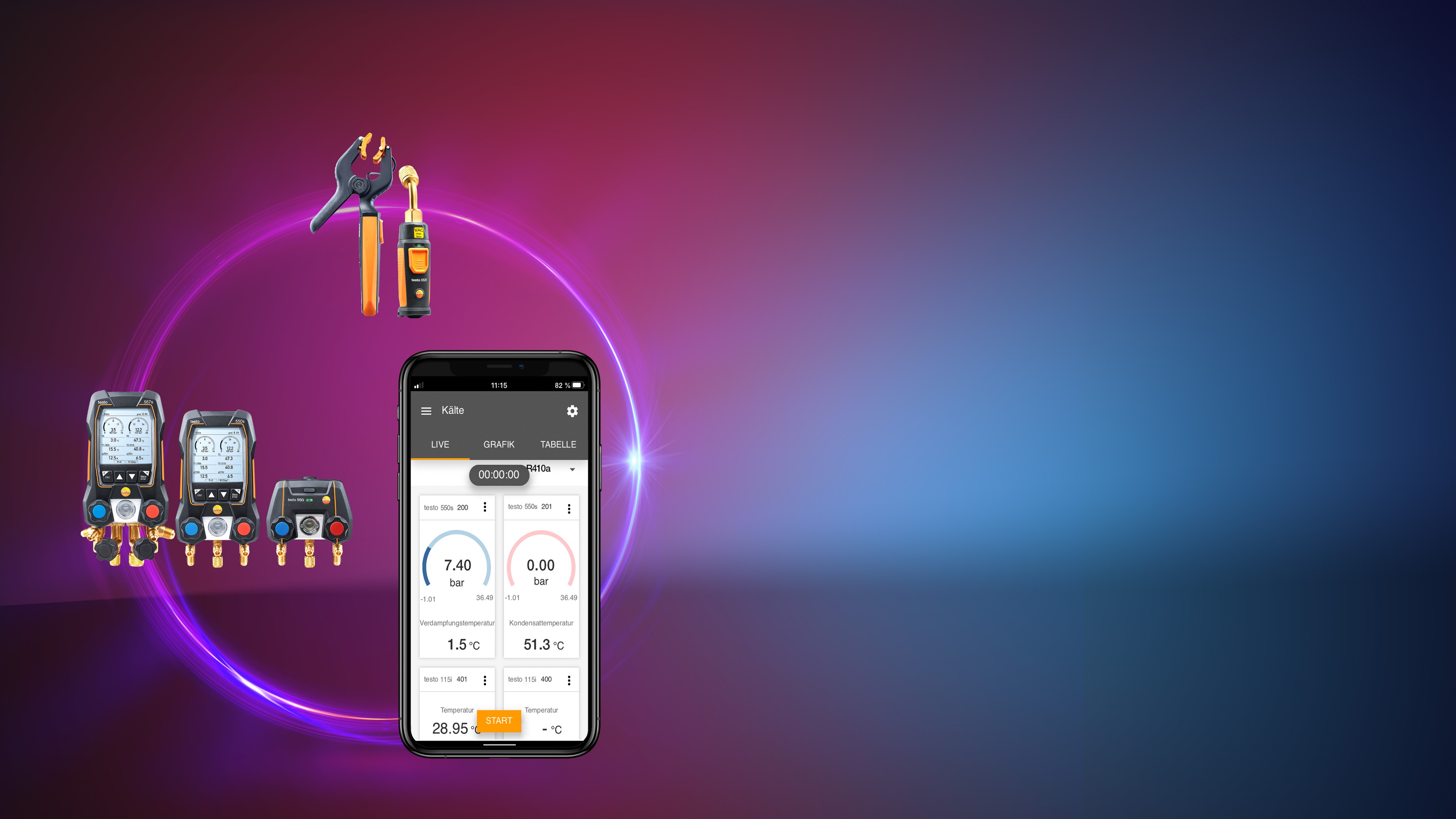 Compatibel met alle Bluetooth instrumenten voor klimaat en koeling
Efficient meten: handige meetmenu‘s voor het uivoeren van de meest voorkomende applicaties
Meetwaarden naar wens instelbaar: snel schakelen tussen verschillende overzichten
Rapportage direct bij de klantdirect ter plaatse uitwerken en mailen, inclusief foto‘s en/of de ruwe data voor verdere analyse
Eenvoudig synchroniseren met de testoDataControl software: data kan ook op de PC worden bijgewerkt en/of klant data worden overgezet naar het mobiele device
Gratis te downloaden voor iOS en Androidgeen verborgen te betalen upgrades
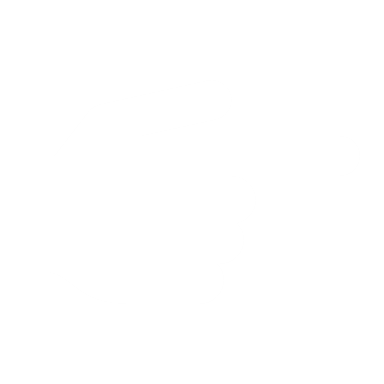 Detail informatie van de instrumenten
Software testo DataControl: voor nog meer gemak
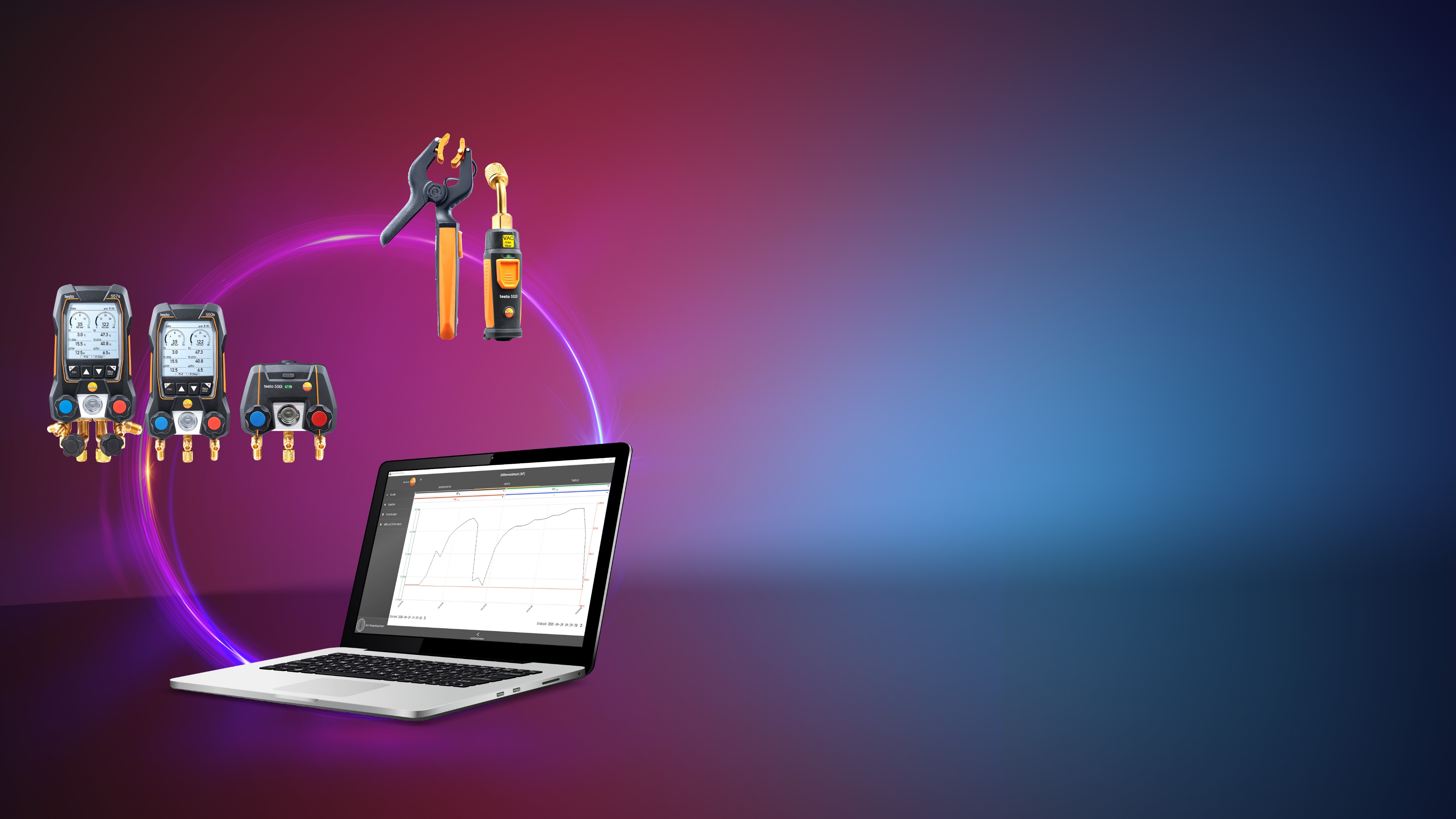 Gebruiksvriendelijk: alle informatie met slechts enkele muisklikken
Grafische weergave van meetwaardentot 4 meetwaarden gelijktijdig, exporteer grafiek voor verwerking in rapportages
Exporteer data                                                                       Exporteer data als CSV om te importeren in bijv. Excel
Aanmaken klant en locatiegegevens: App, digitale manifold en PC software eenvoudig via WLAN synchroniseren

DE TOEKOMST IS DIGITAAL. ZIJN OOK JULLIE KLANTEN ER KLAAR VOOR?
Verbeterde koffer en extra toebehoren voor nog meer gemak
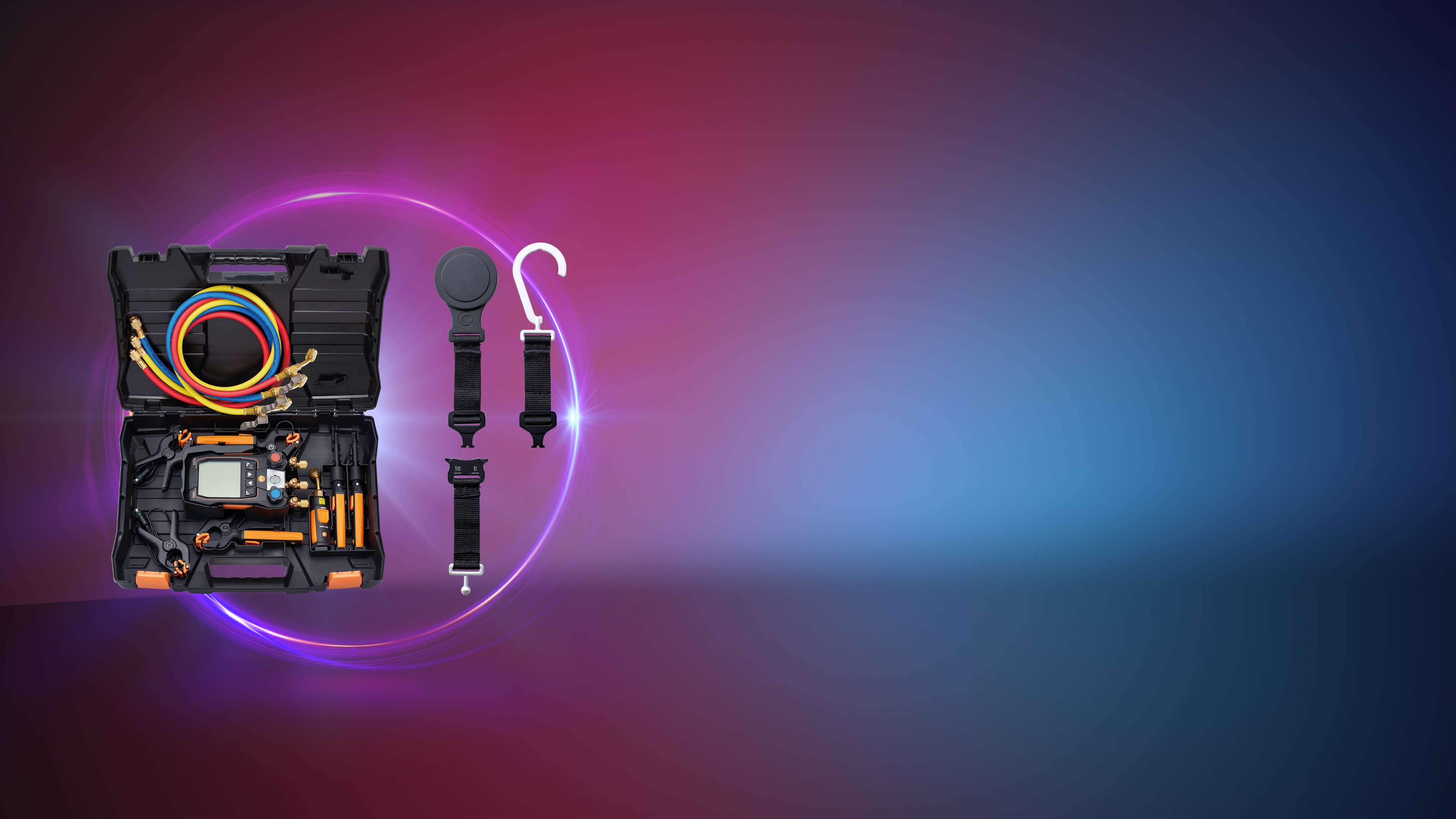 Verbeterde koffer
Ontwikkeld voor dagelijks gebruik
Meter, toebehoren en slangen eenvoudig opbergen
Voldoende ruimte voor aanvullende uitbreidingen 

Nieuwe toebehoren, toepasbaar op alle digitale manifolds
Extra sterke magneet voor ideale bevestiging
Eenmalig vastzetten voor flexibel gebruik van magneet of haak
Snel wisselen van bevestigingstype
Voor iedere monteur een passende set
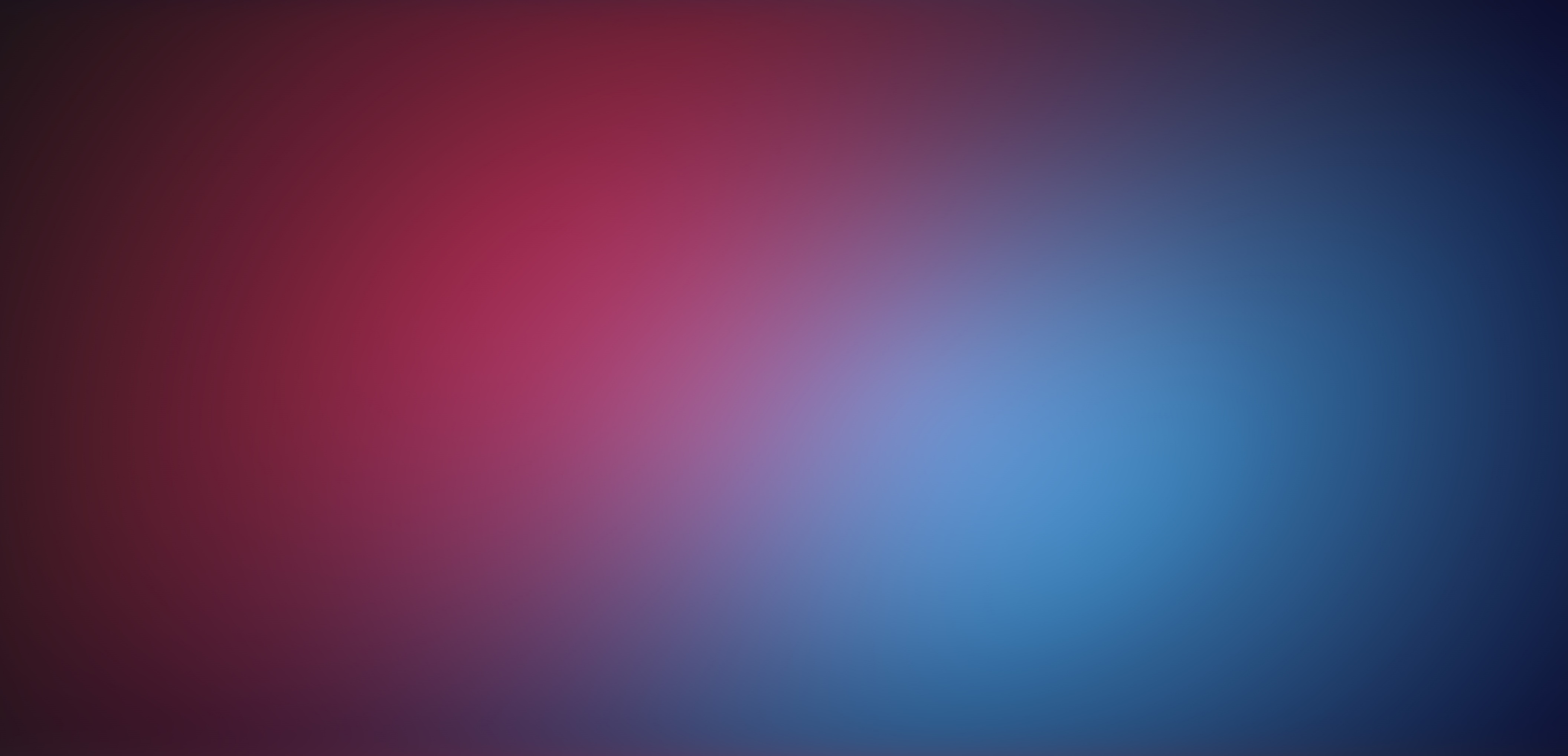 Samenstelling van de sets – flexibeler dan ooit tevoren
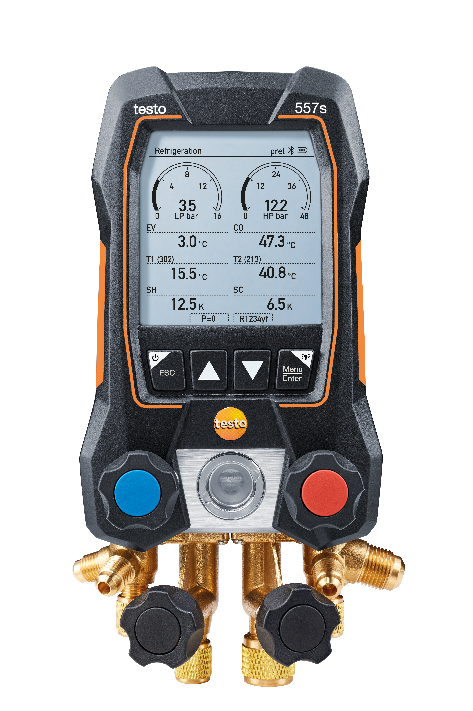 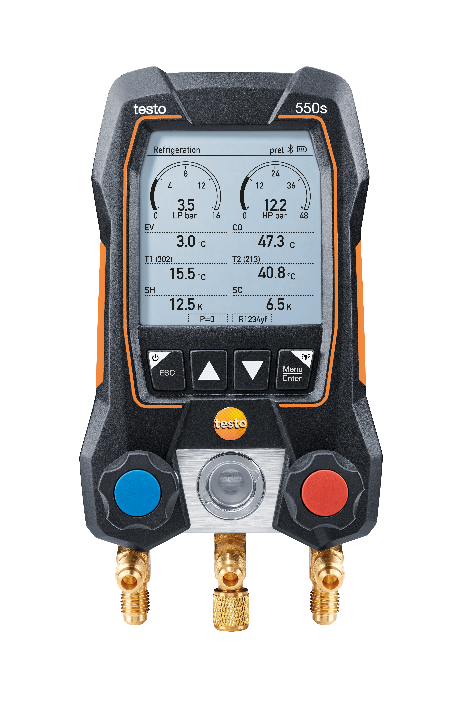 testo 557s
testo 550s
testo 550i
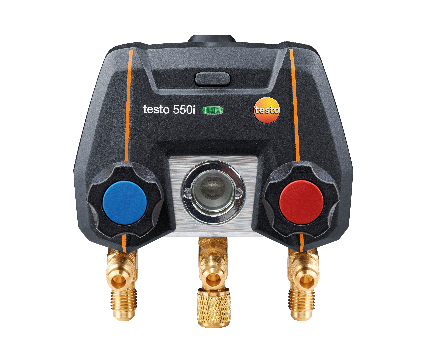 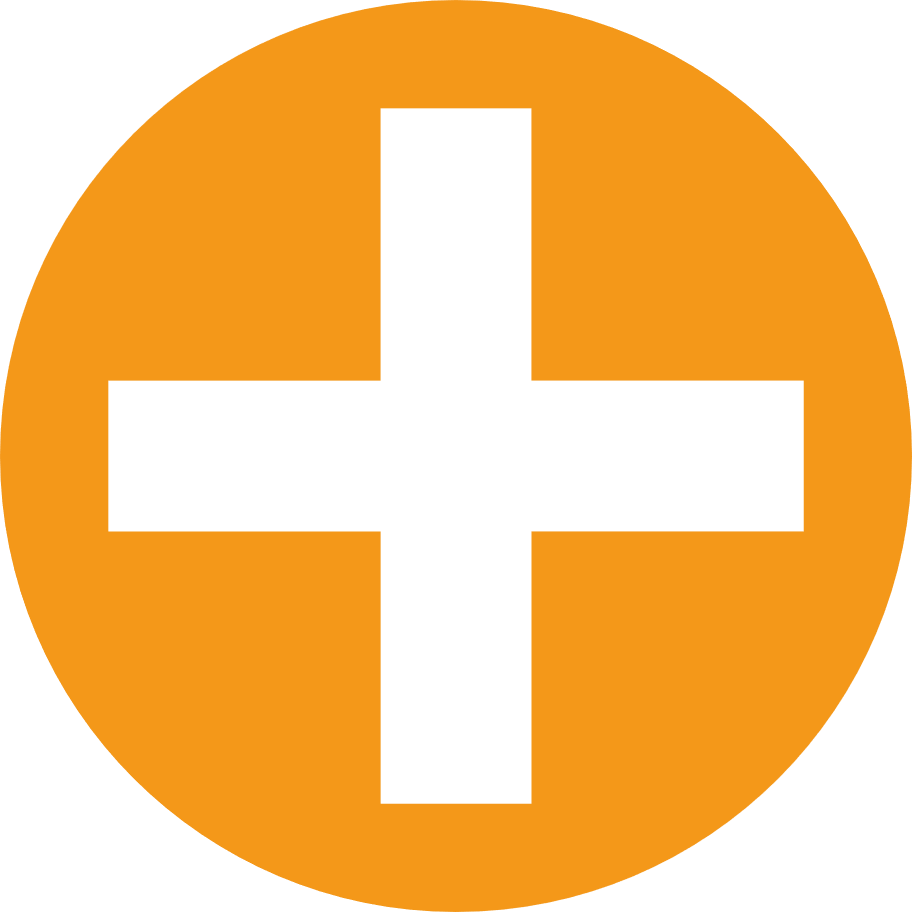 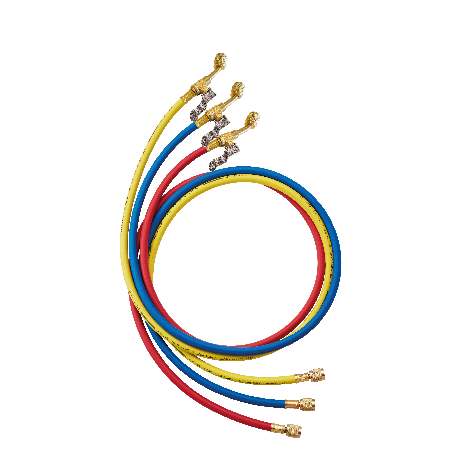 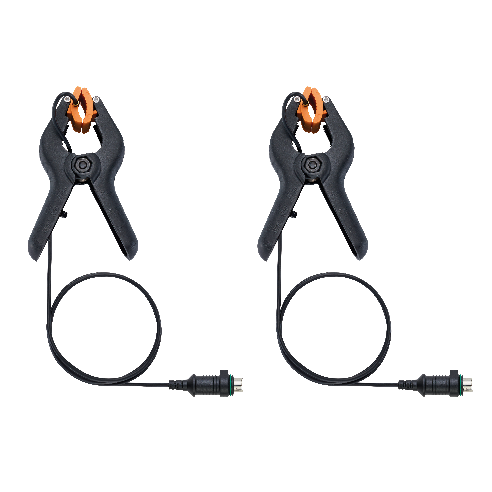 Koffer voor de praktijk
Robuust
Voldoende plaats voor meter en toebehoren
Draadlose vacuumsonde
100m Bluetooth 
Verbind automatisch met de App of met de manifold
Slangen met afsluiter
3 x 7/16‘‘ UNF /1 x 5/8‘‘ UNF
1,5 m lengte
Temperatuur sensoren
Bekabeld of via Bluetooth
Voor metingen aan koelleidingen met een diameter van Ø 6-35 mm
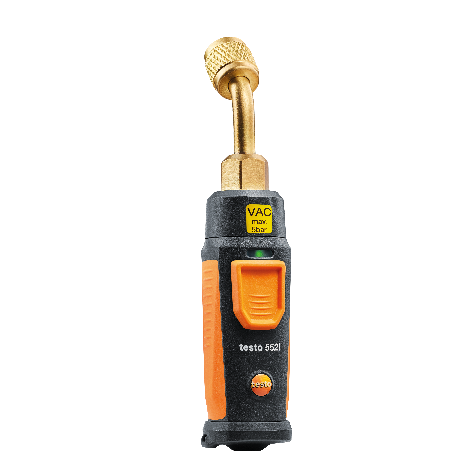 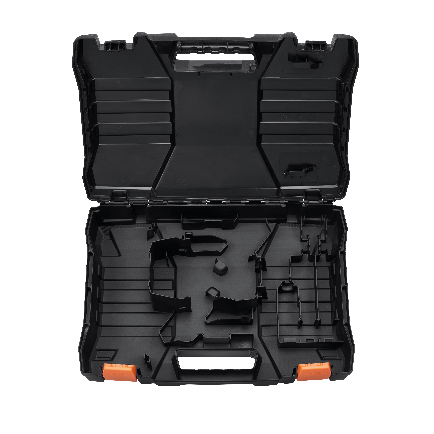 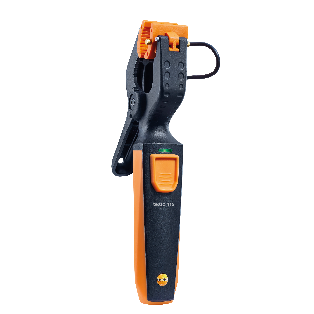 Voor iedere monteur een passende set samenstelling
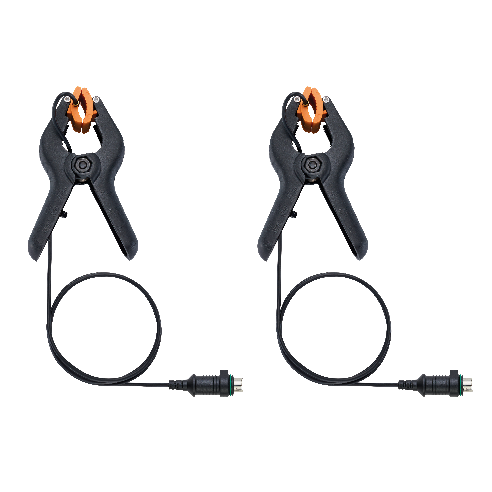 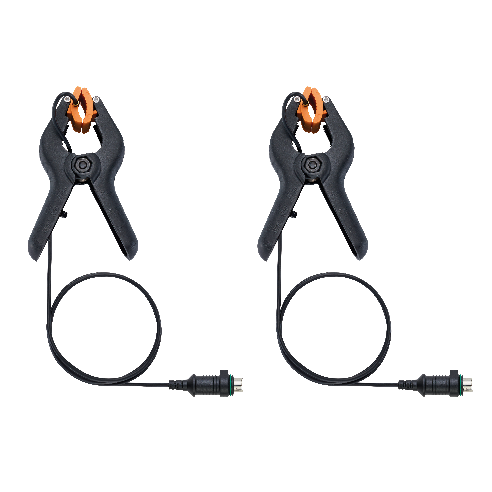 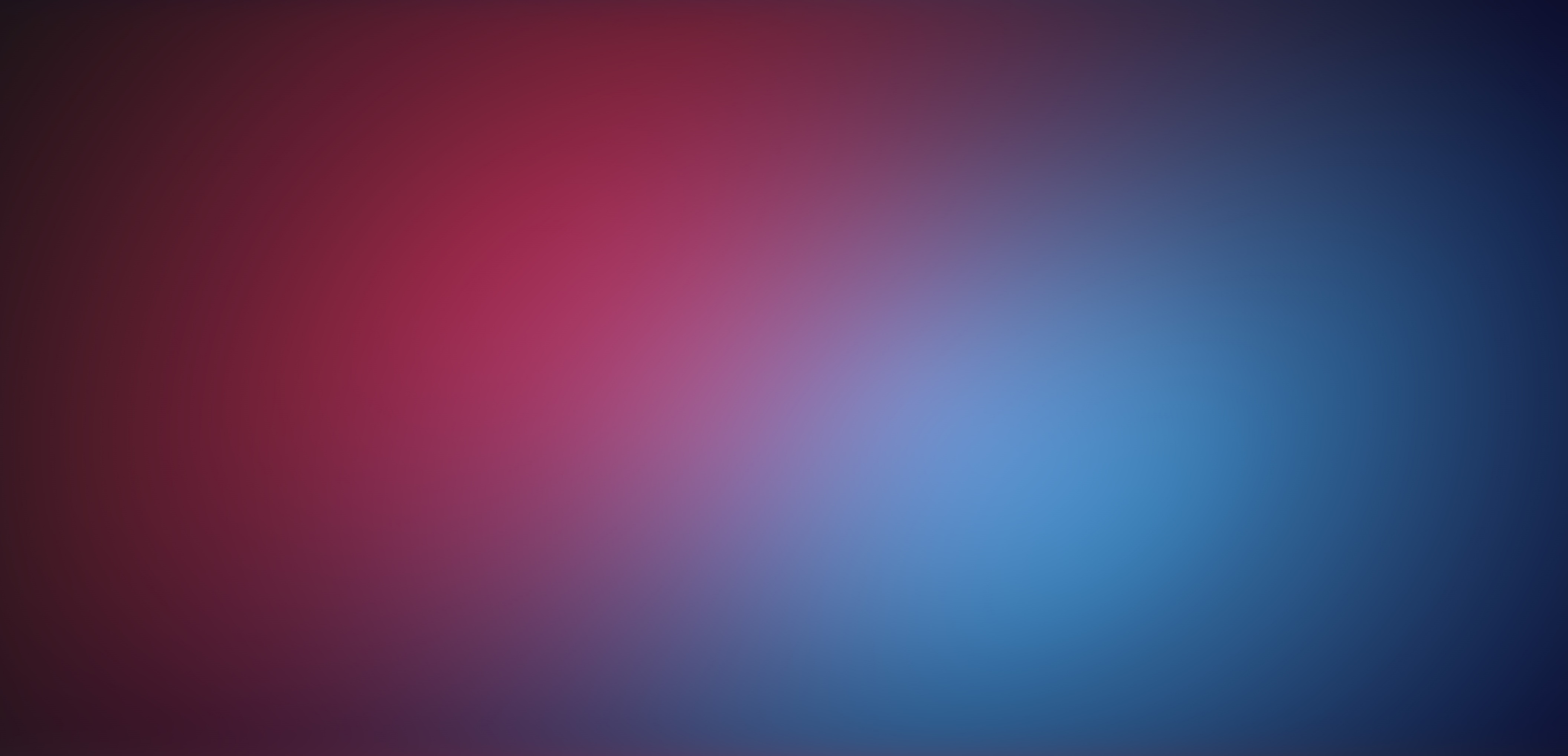 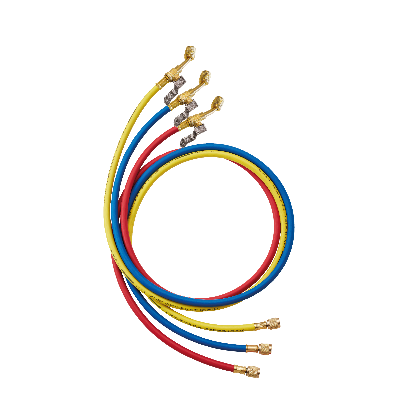 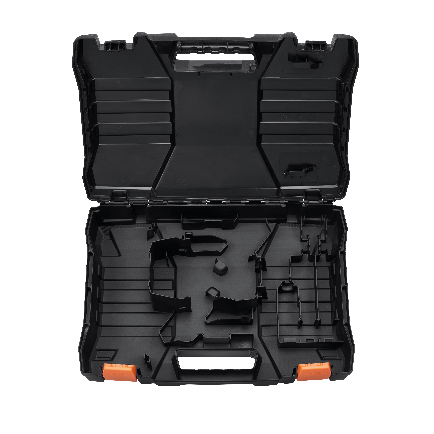 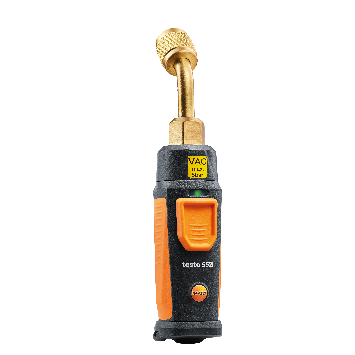 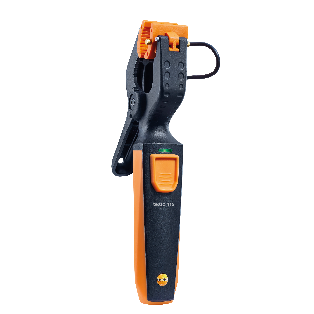 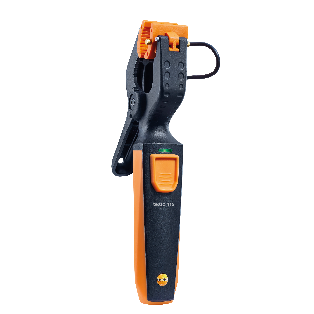 De sets
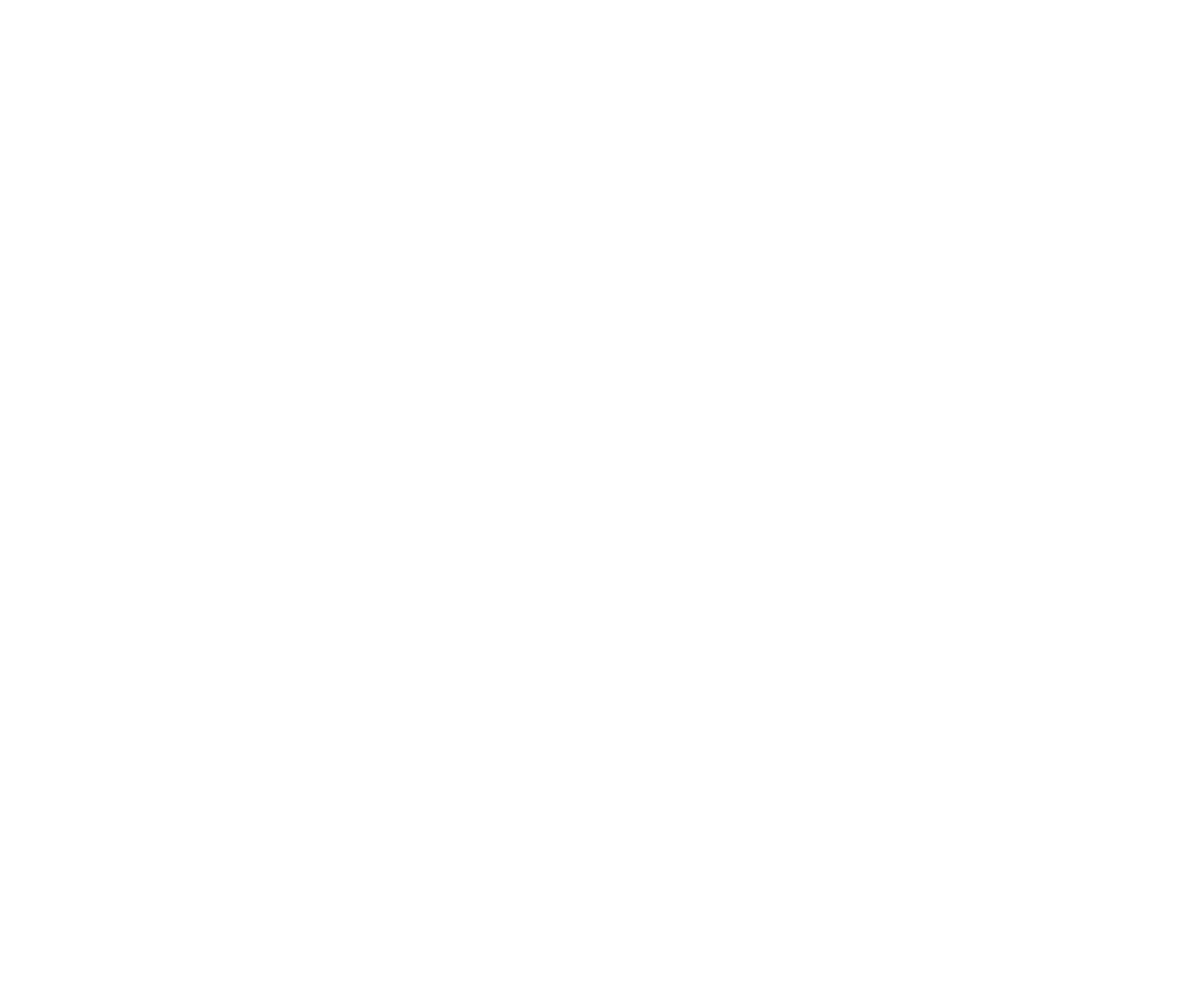 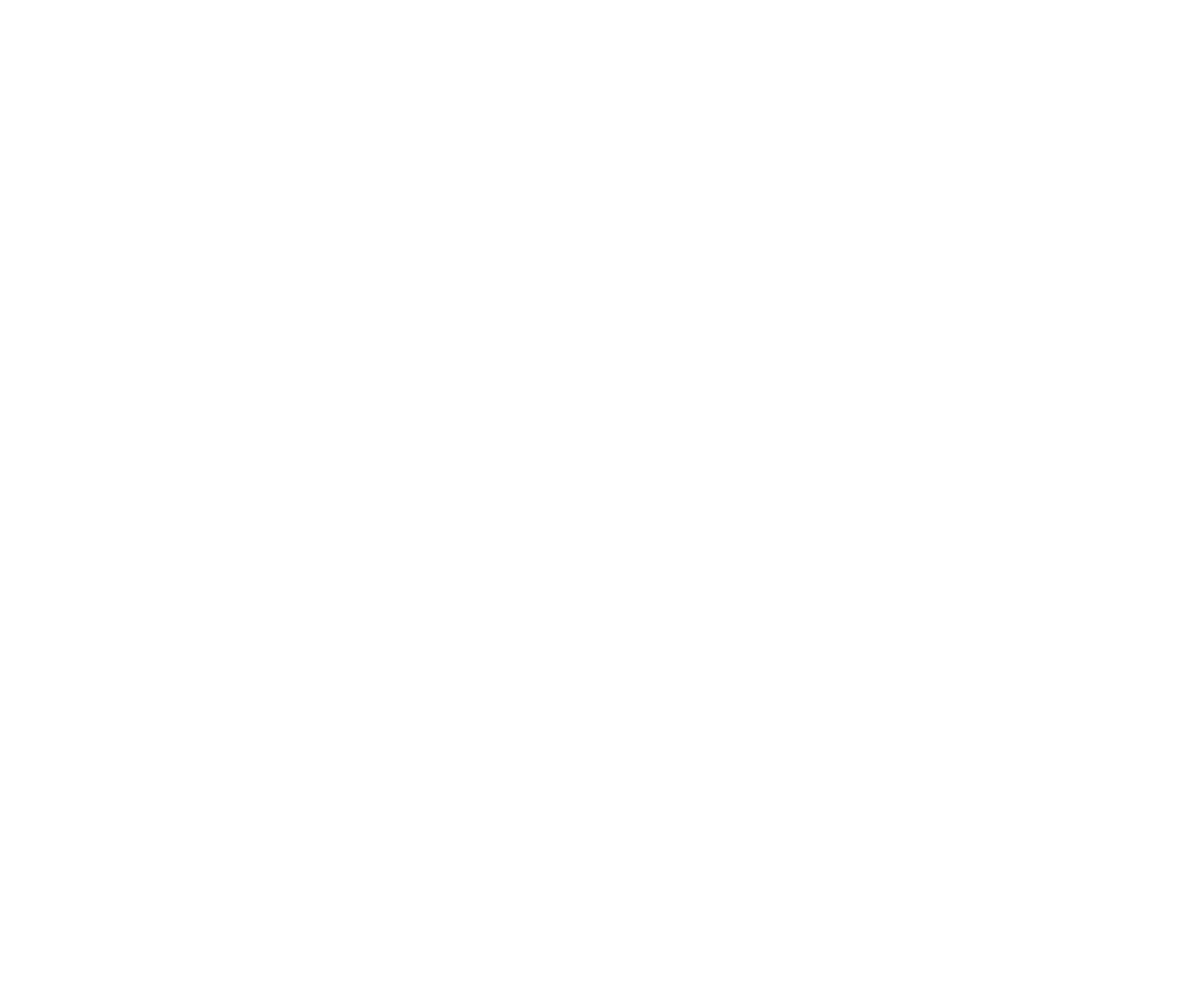 329
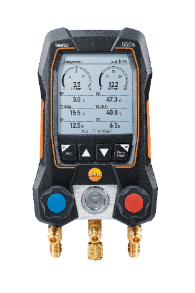 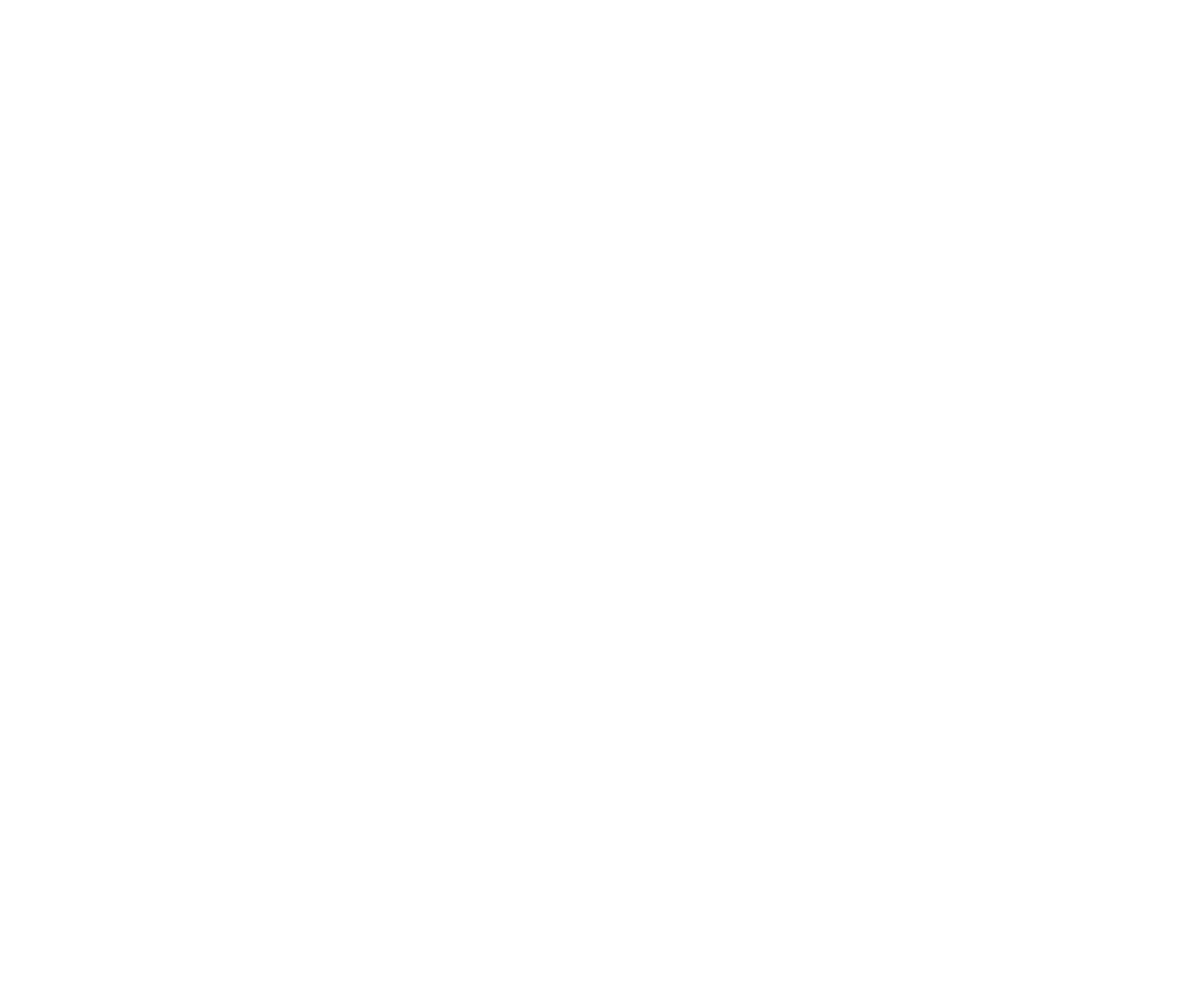 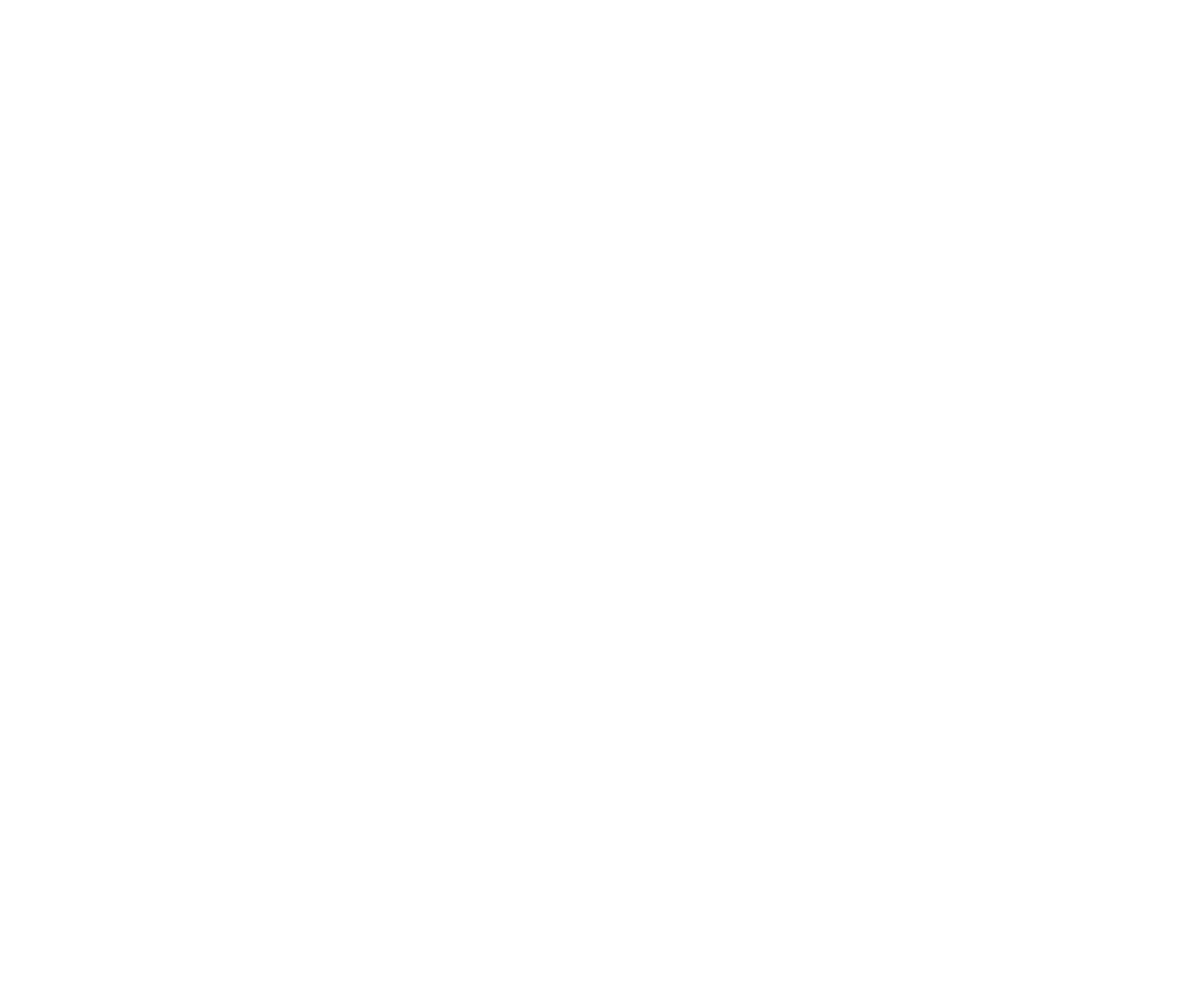 389
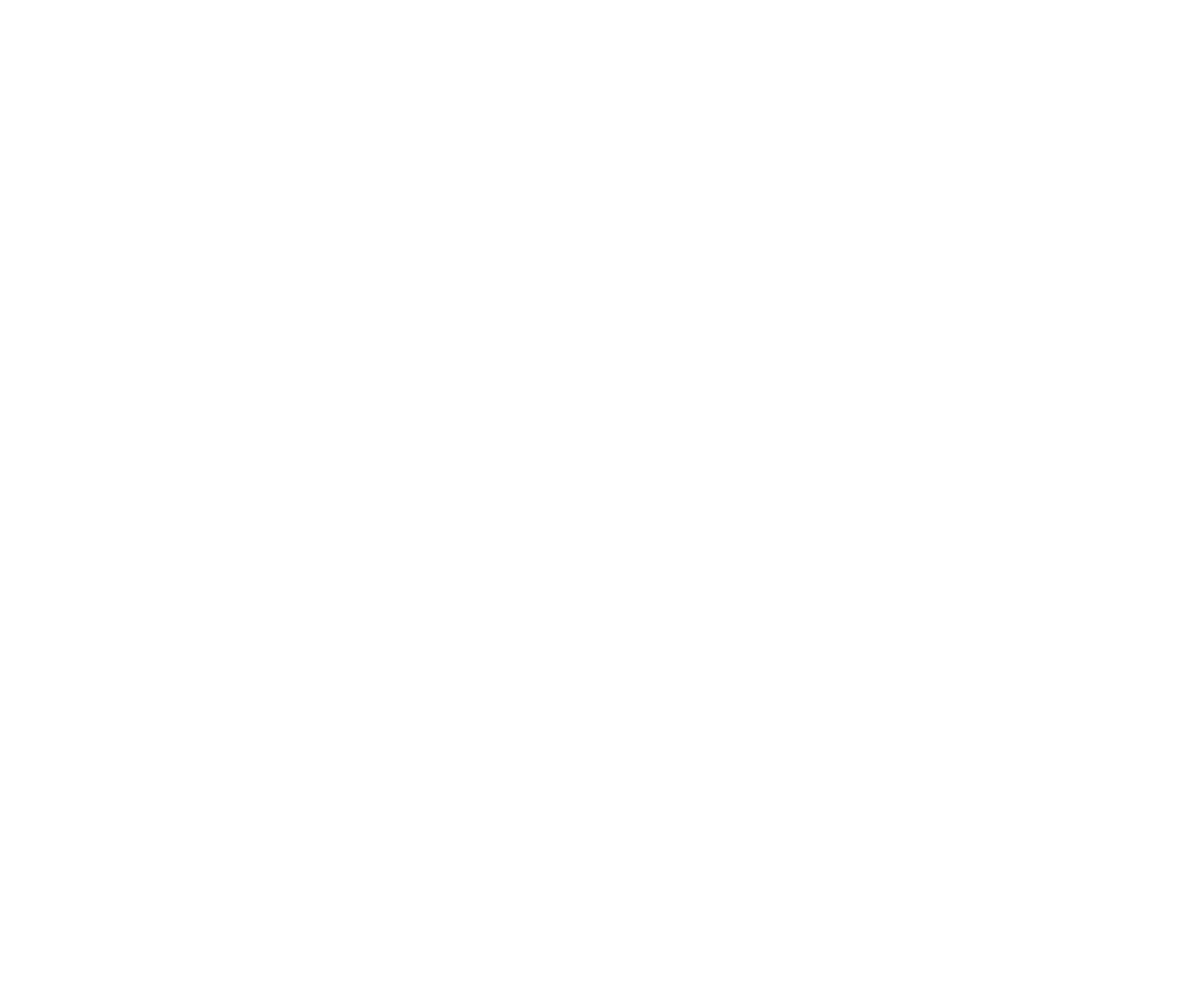 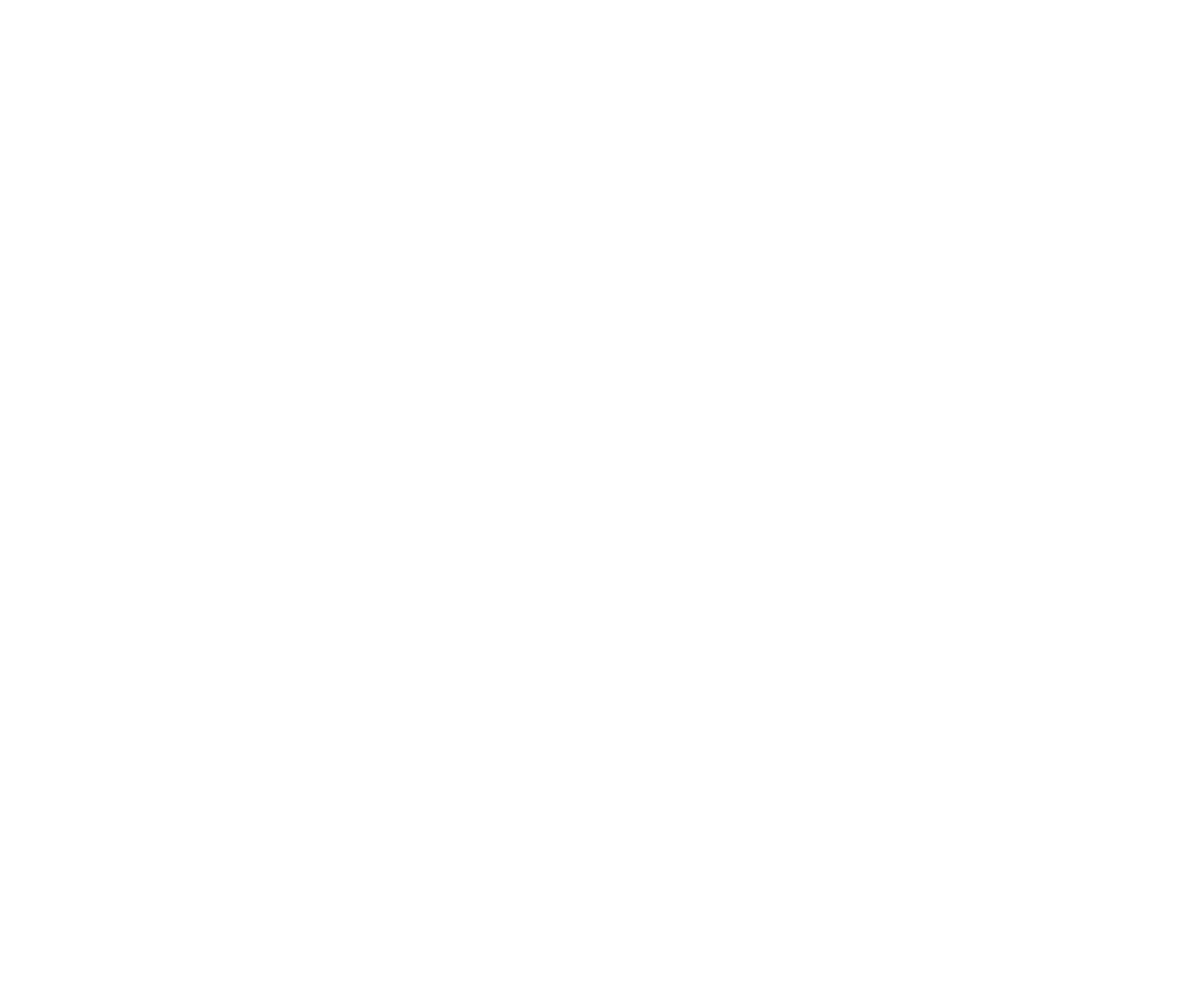 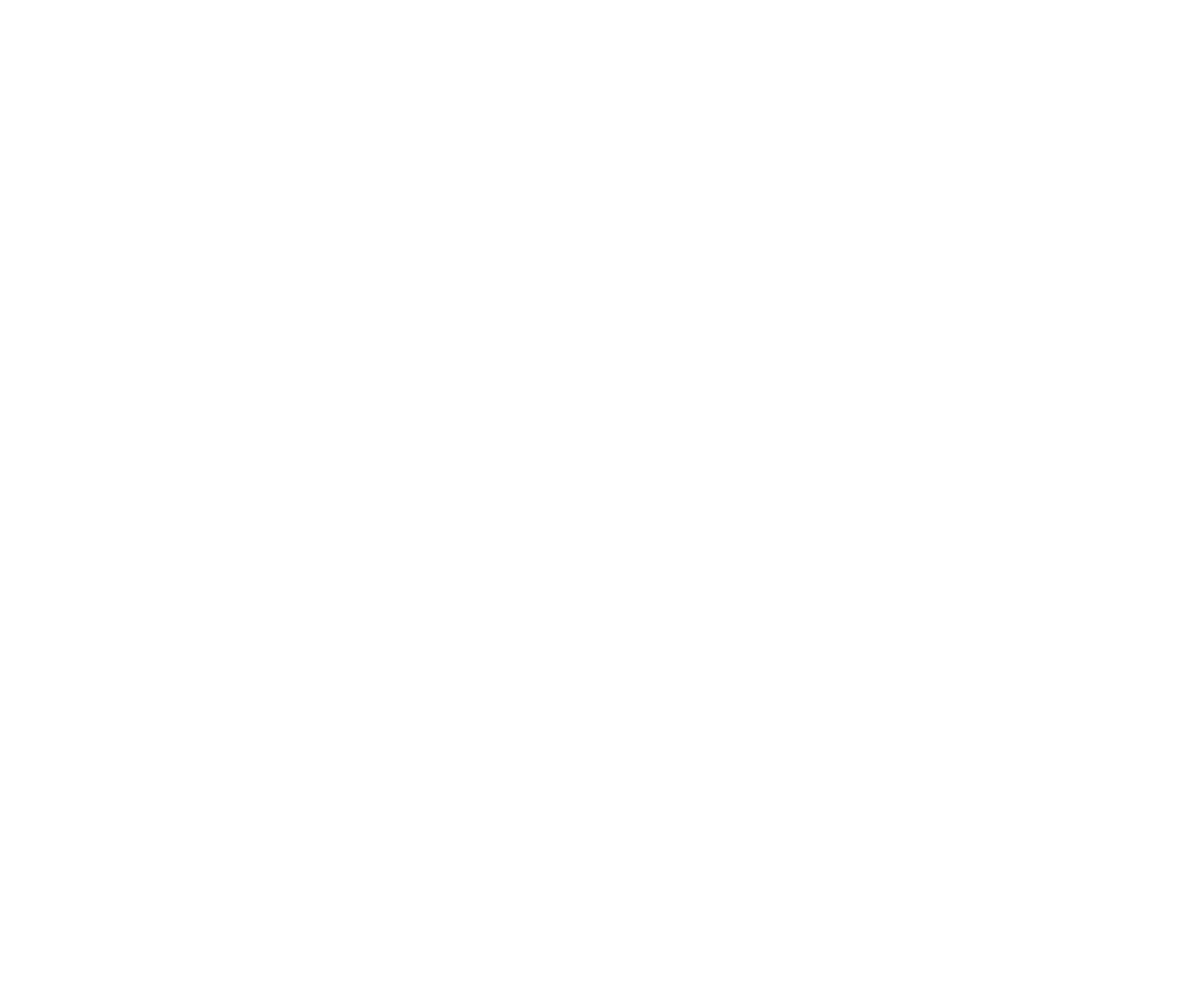 439
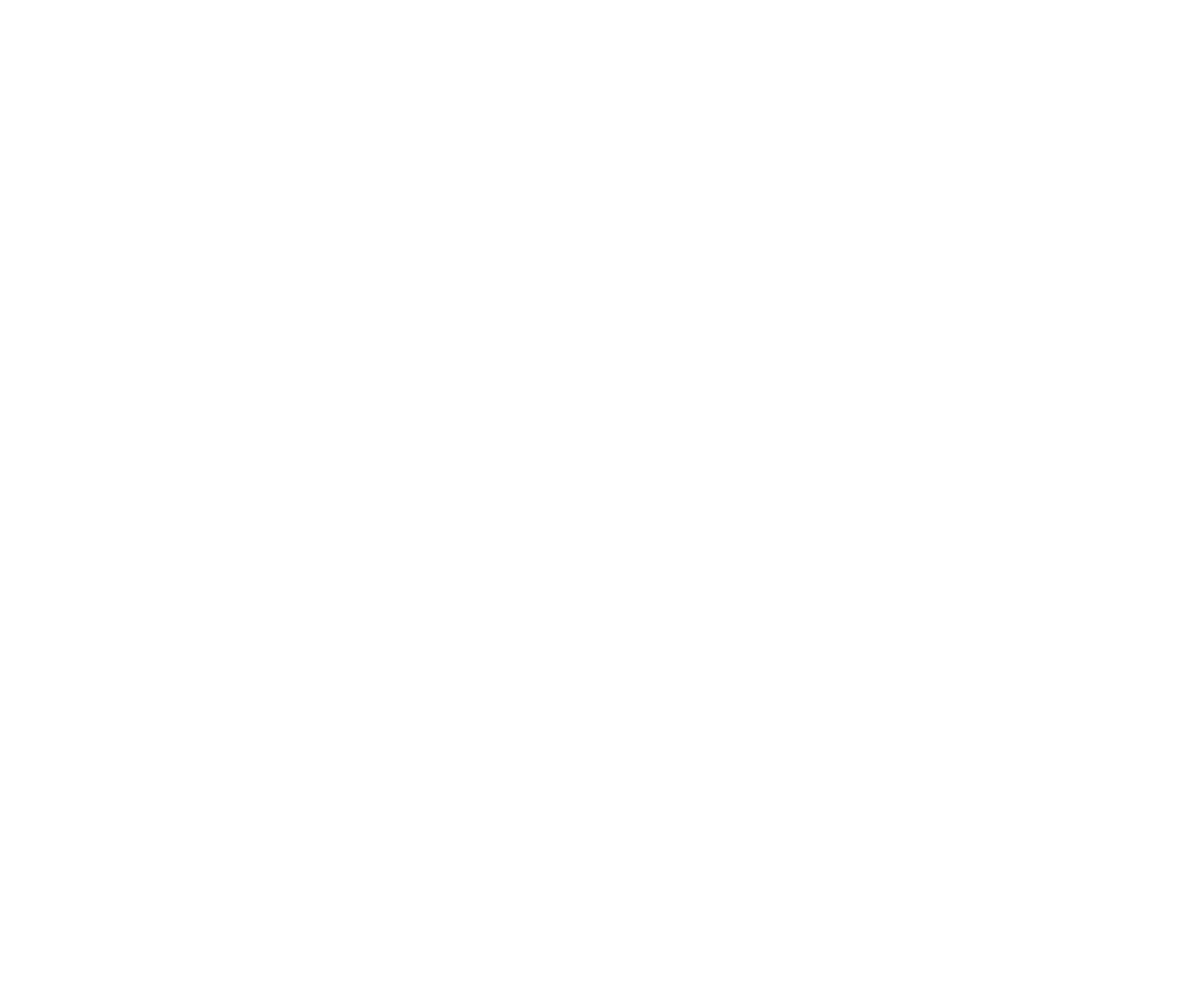 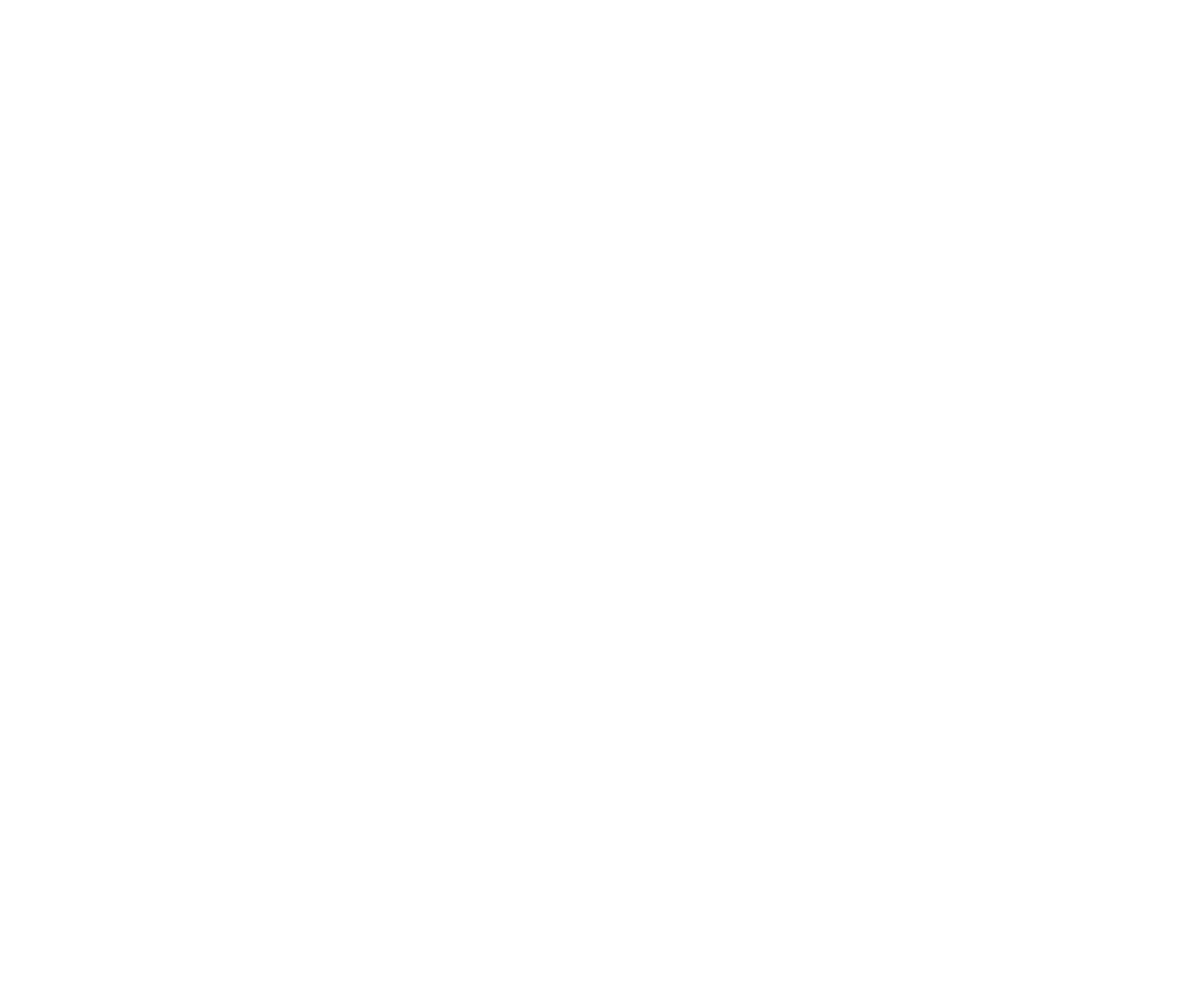 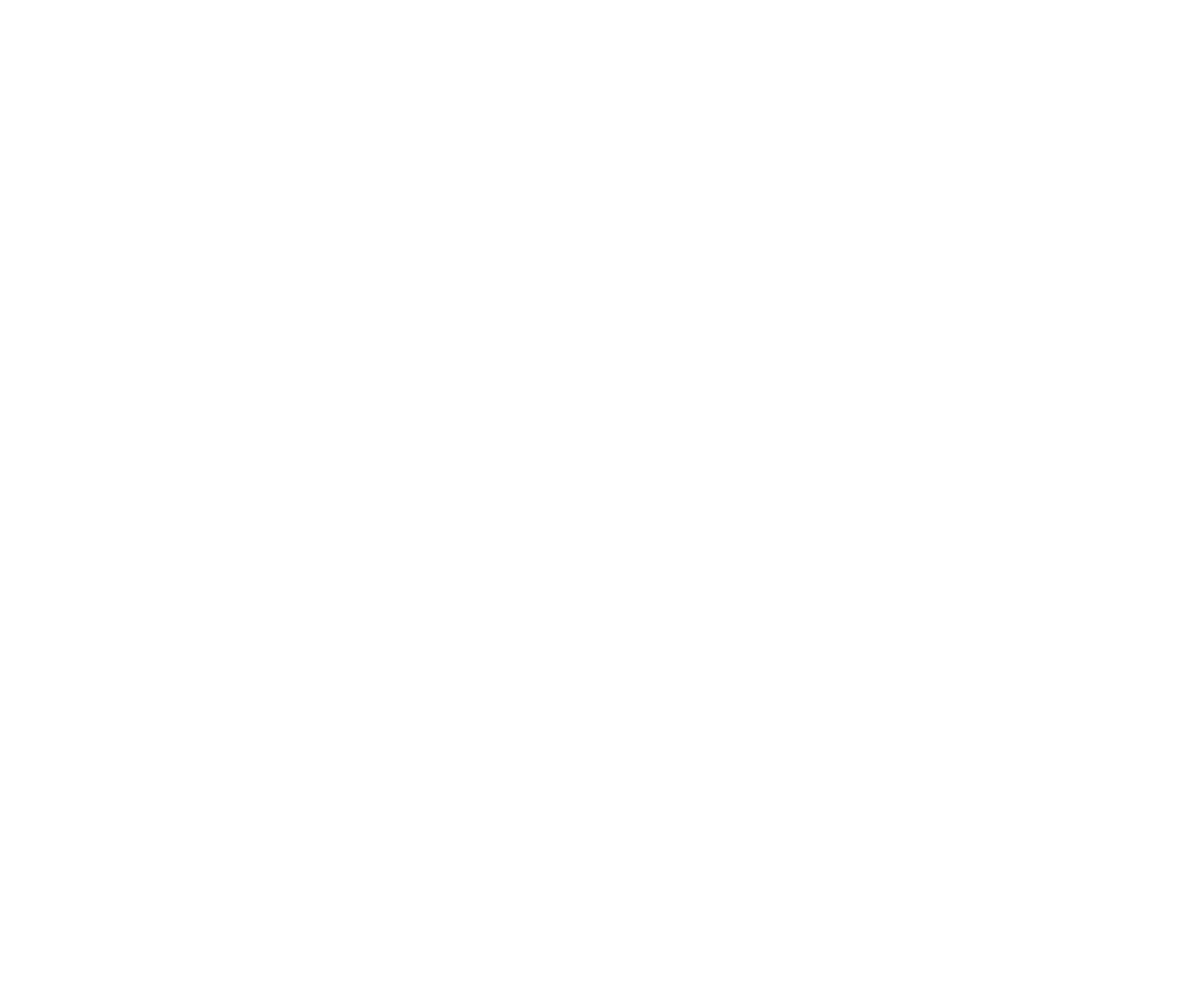 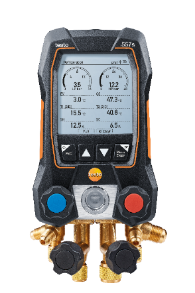 489
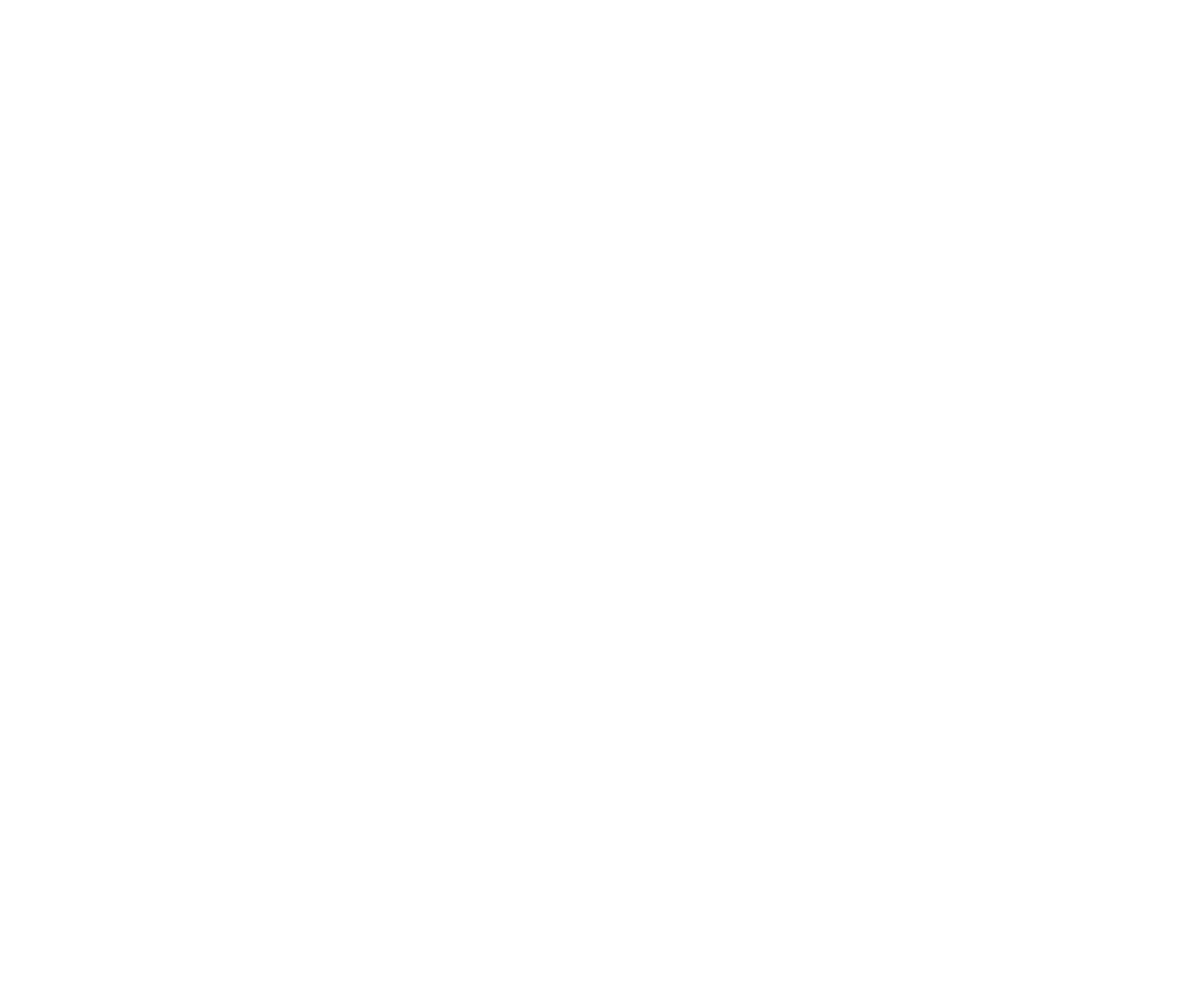 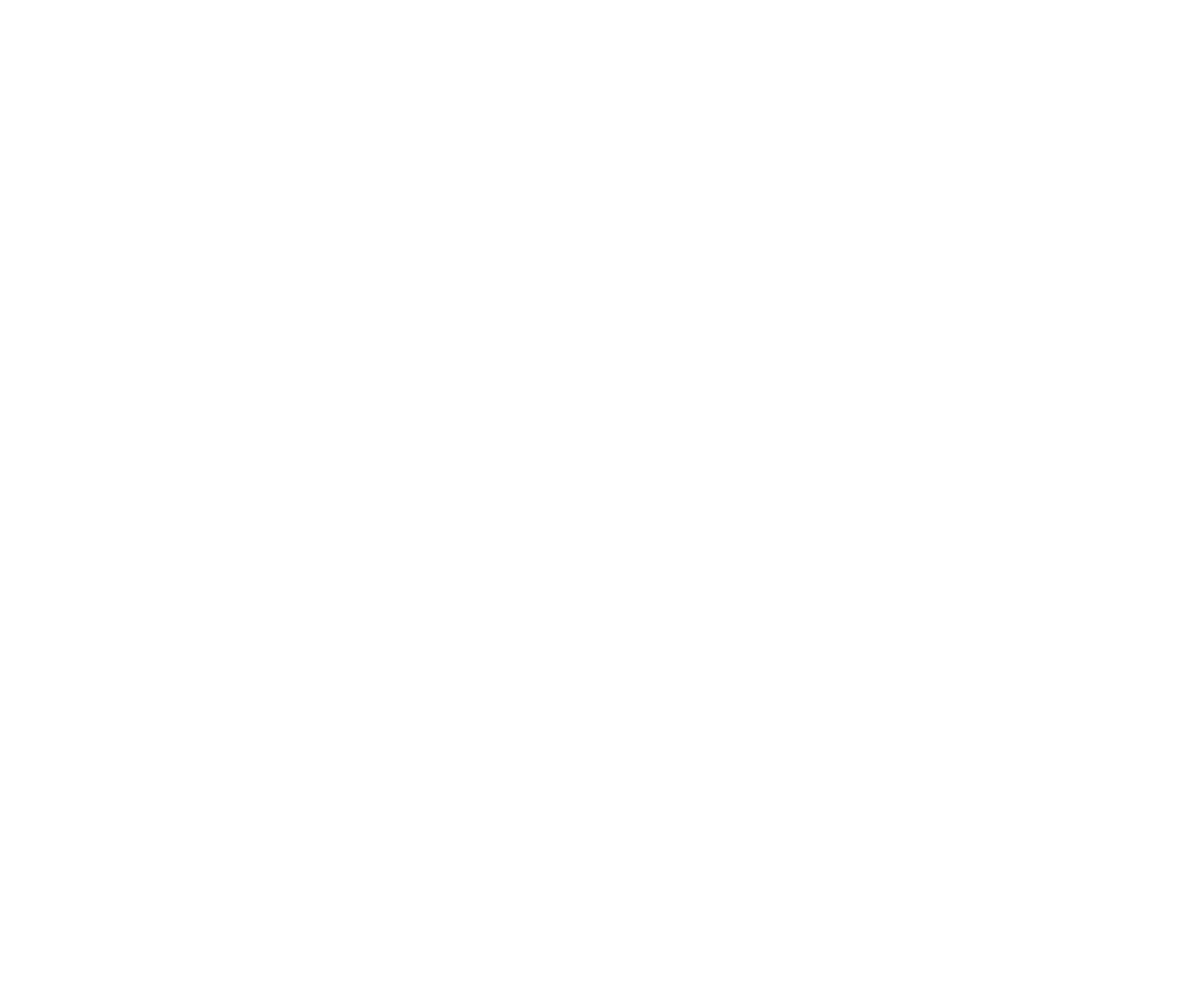 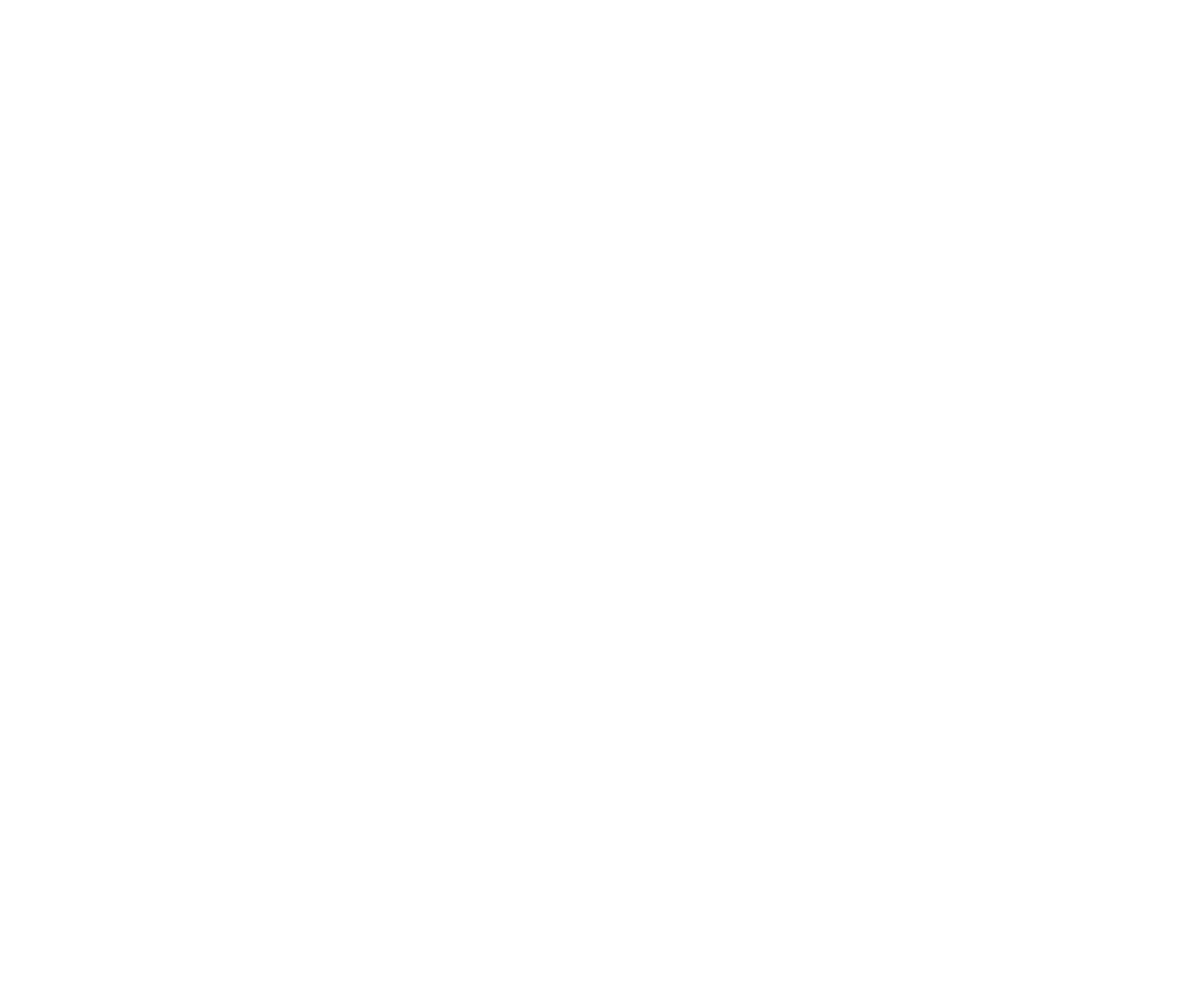 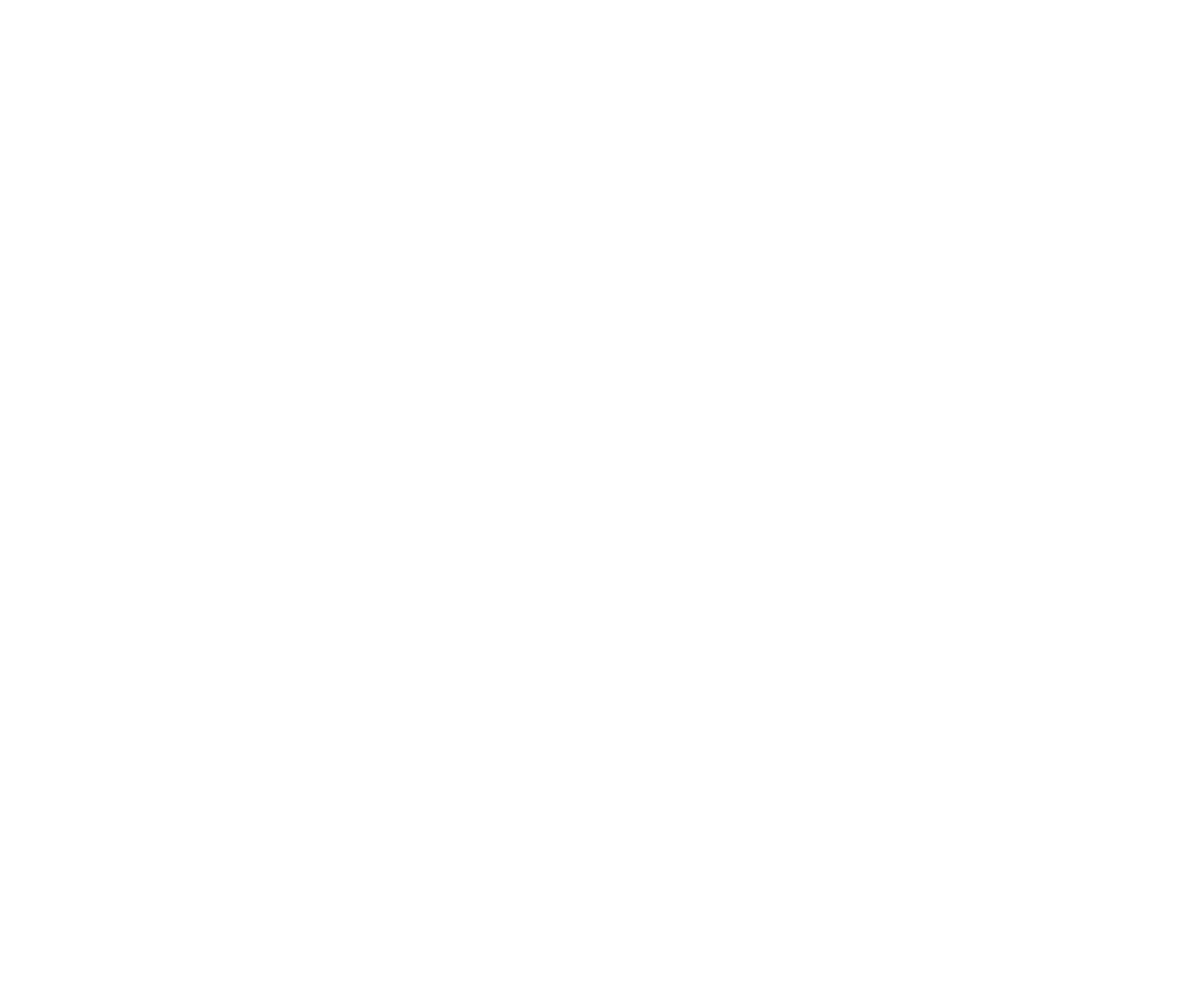 549
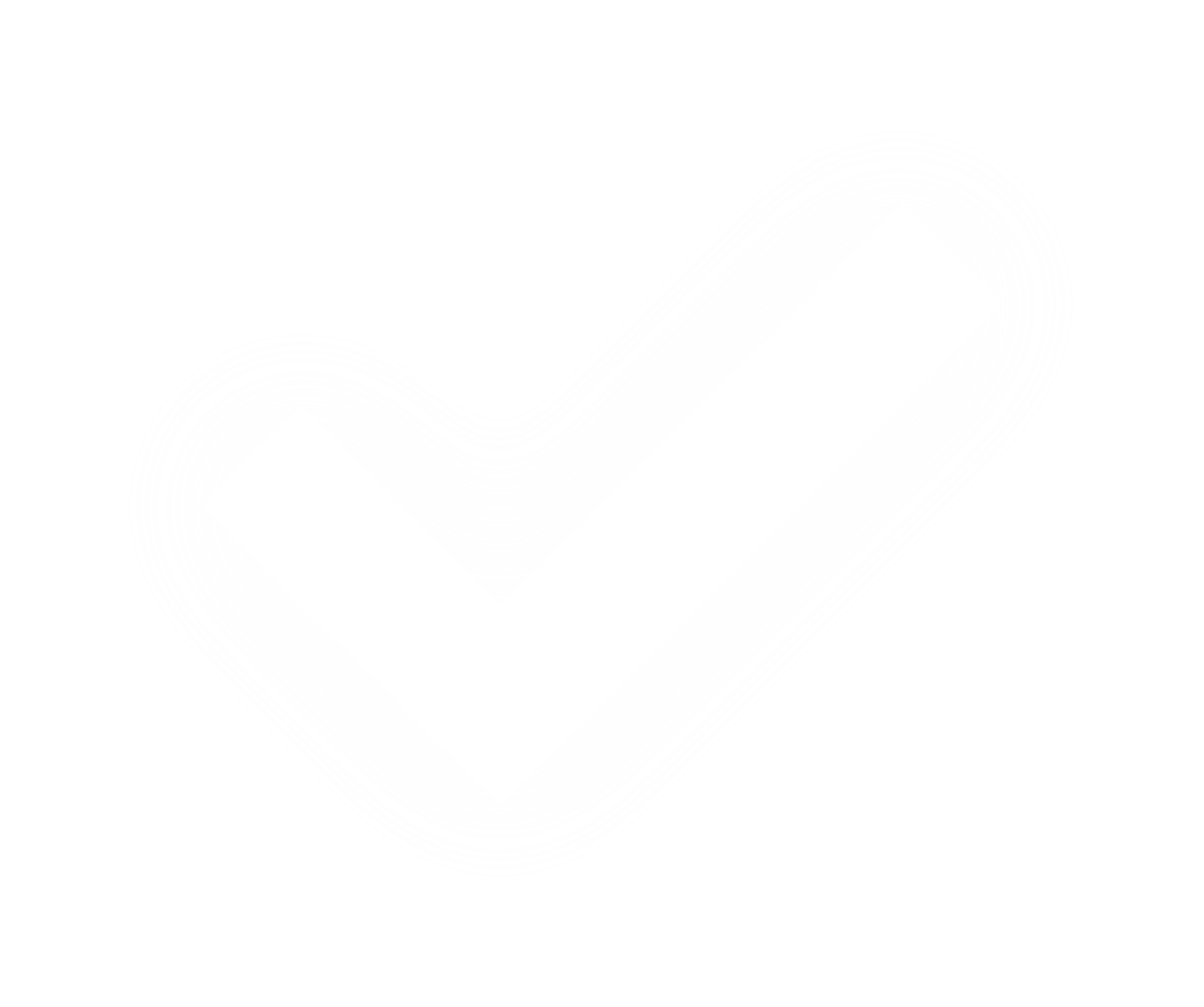 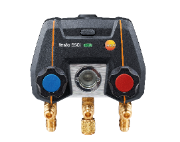 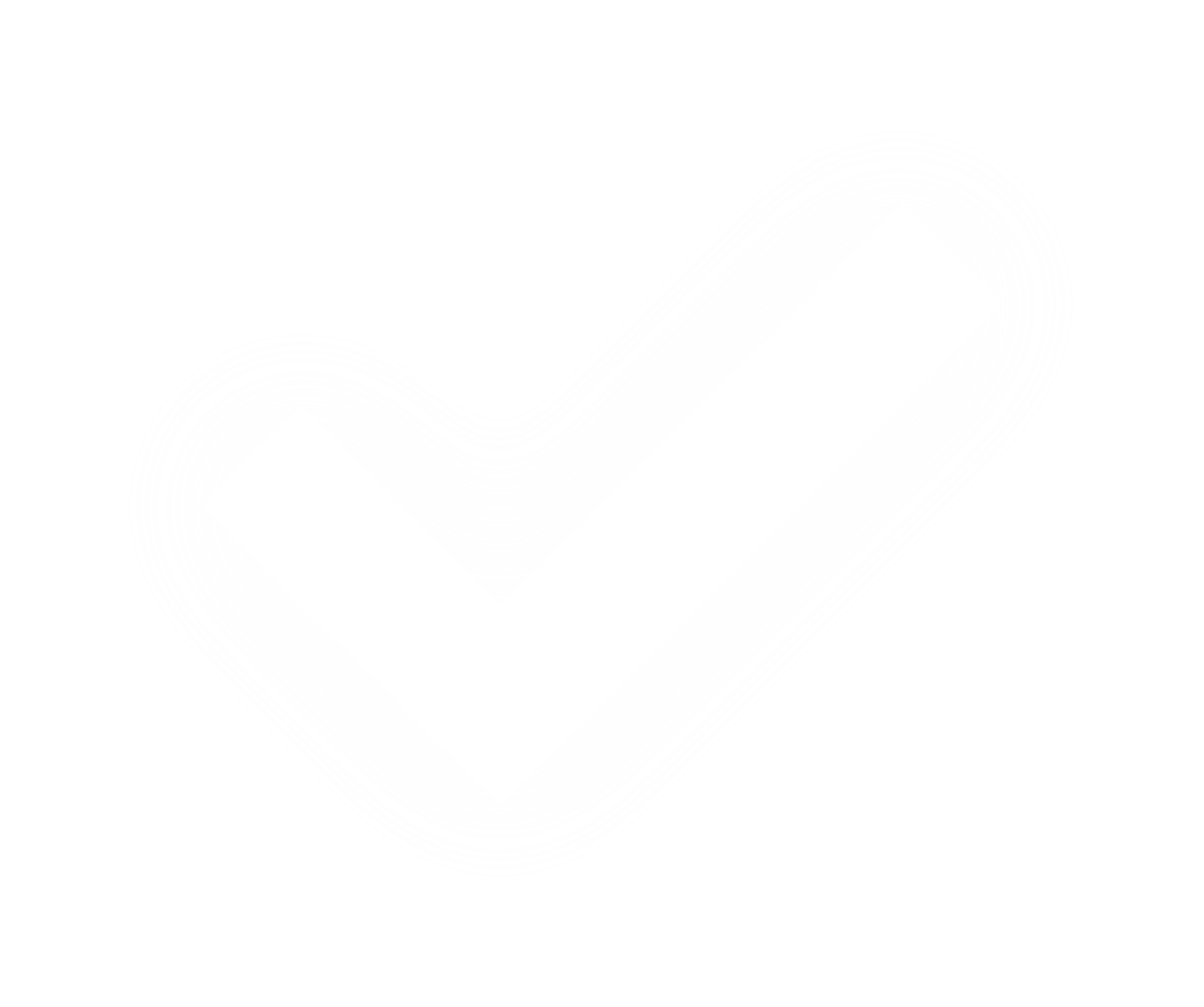 329
testo 550i: vanuit iedere hoek
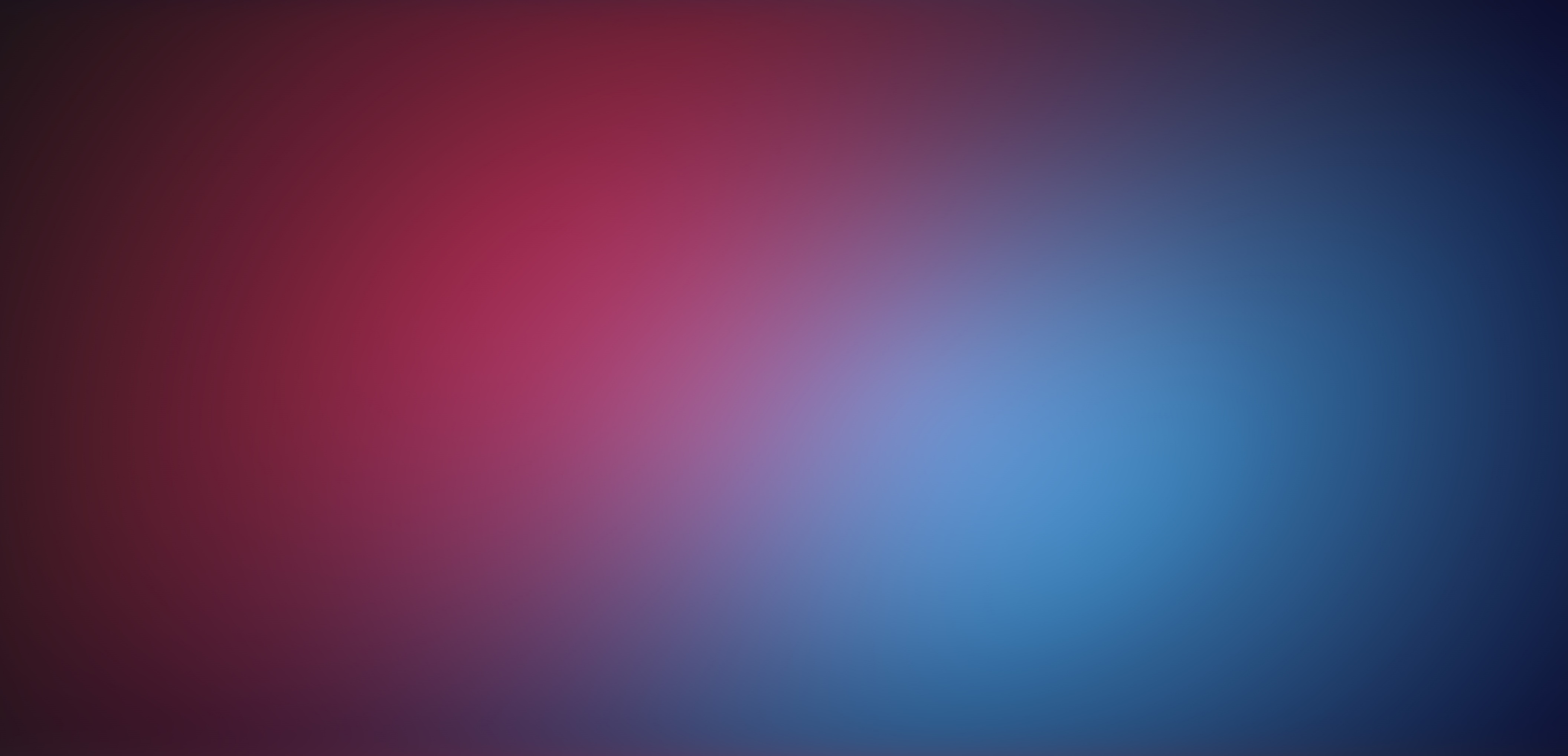 Vooraanzicht
Achteraanzicht
Vanaf de onderzijde
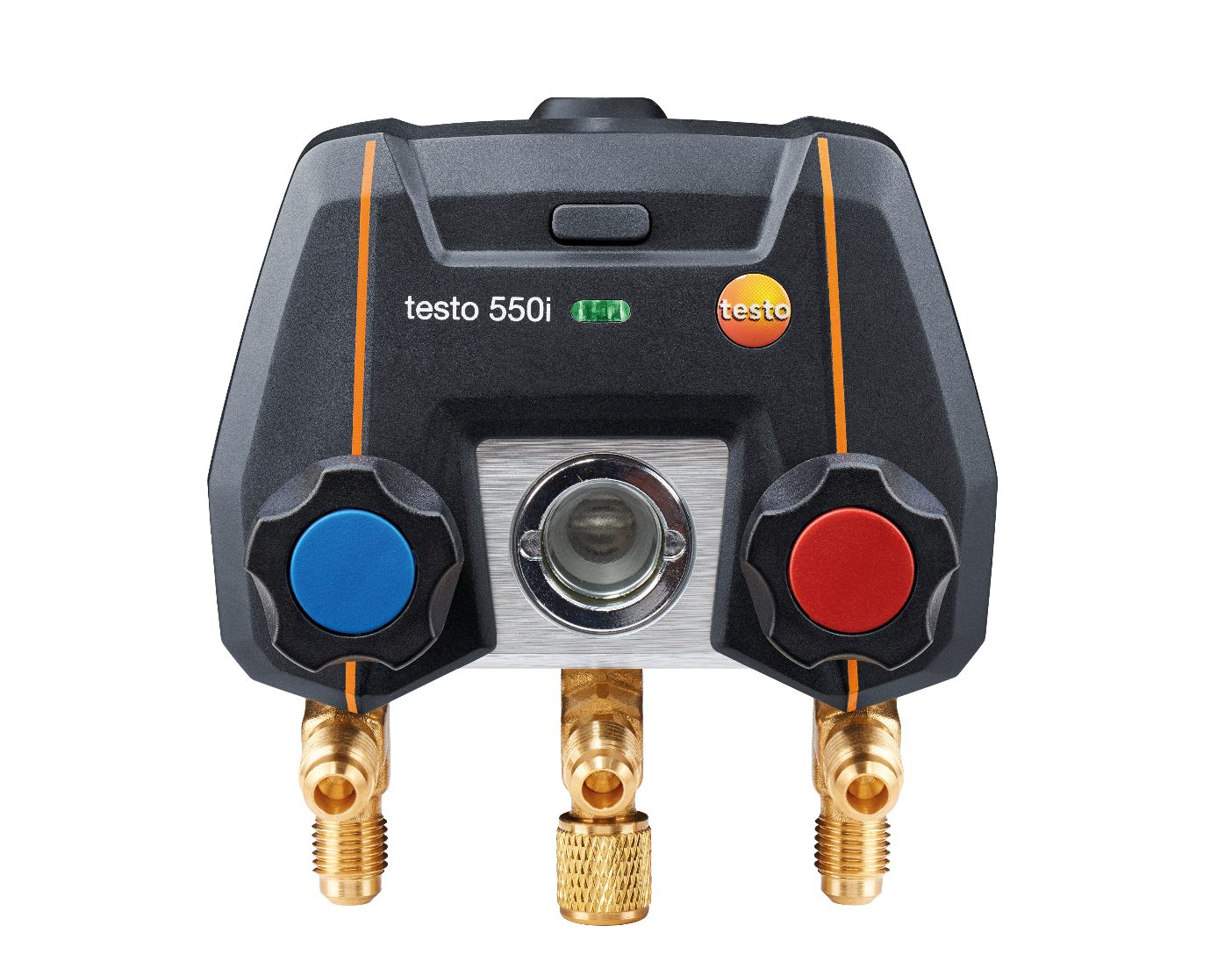 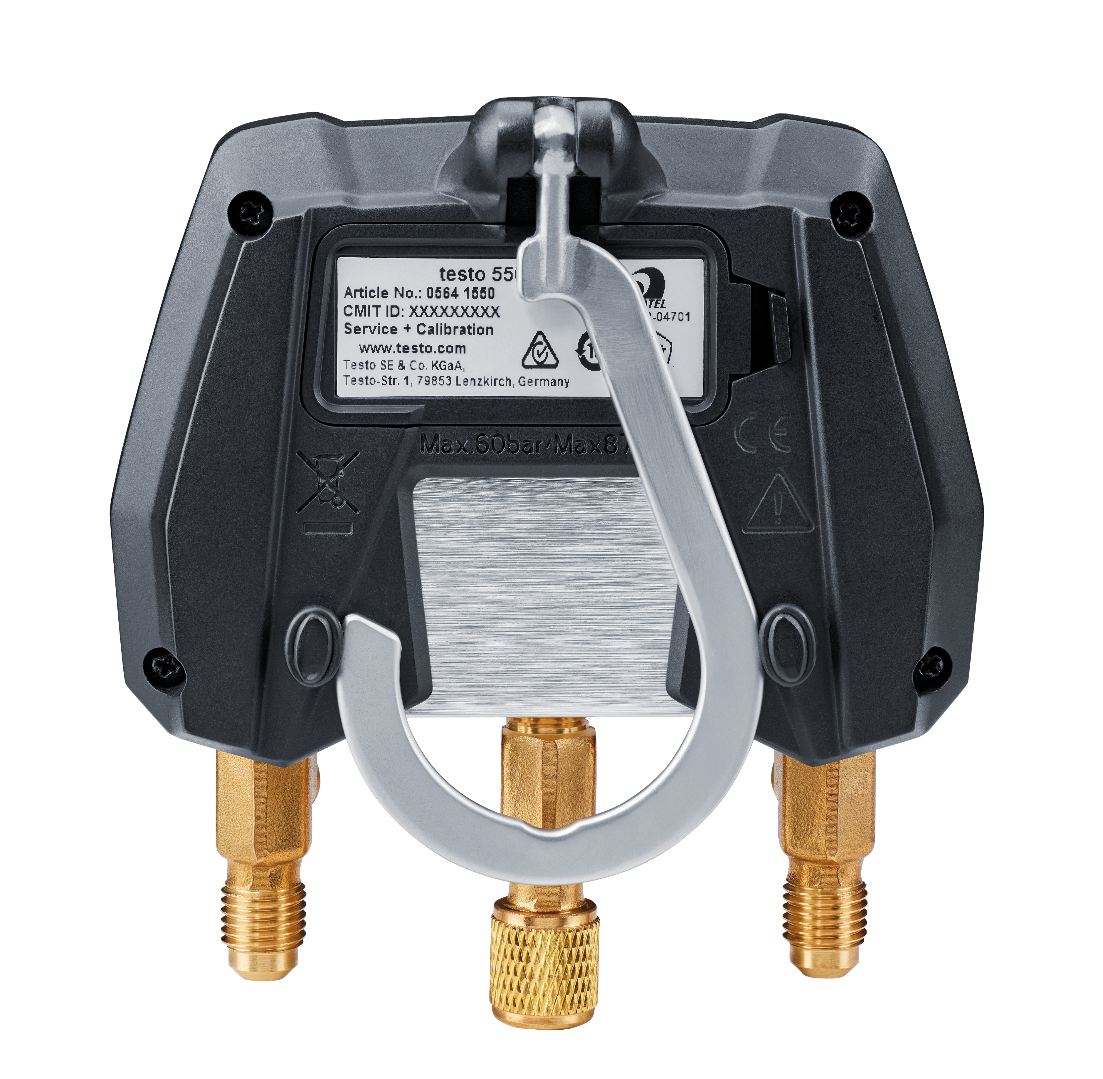 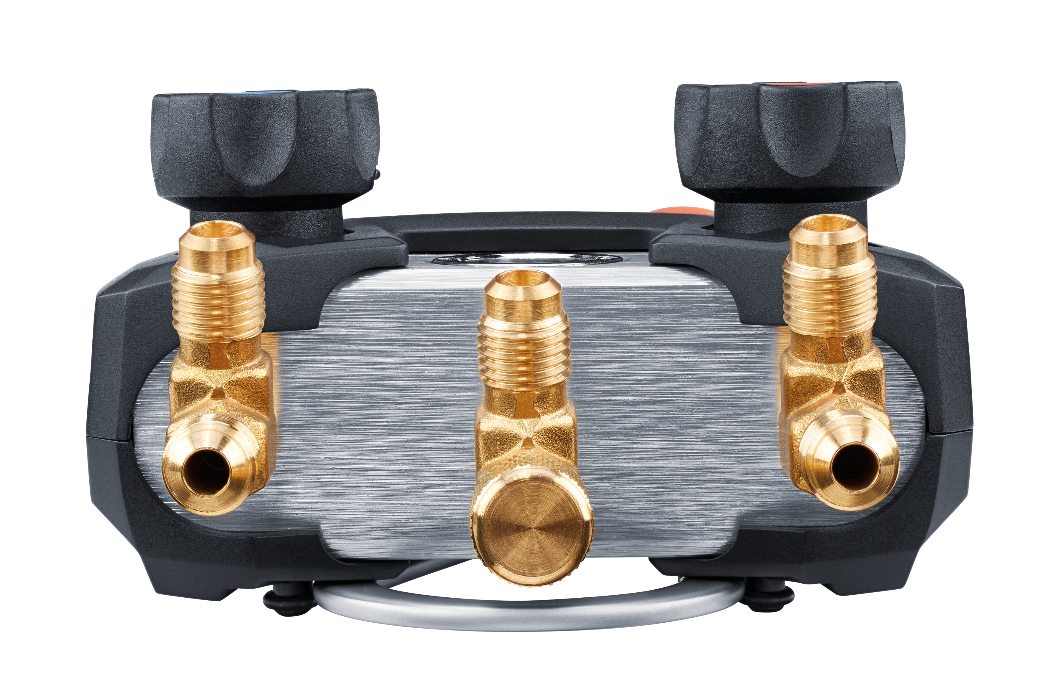 Kijkglas
1 * aansluiting voor koudemiddelvulslang
Mini-USB- aansluiting onder de batterijklep
2 x ventielschakelaar
2 * aansluiting voor hoge/lage druk
Eenvoudig uit te klappen haak, optioneel te vervangen voor magneet
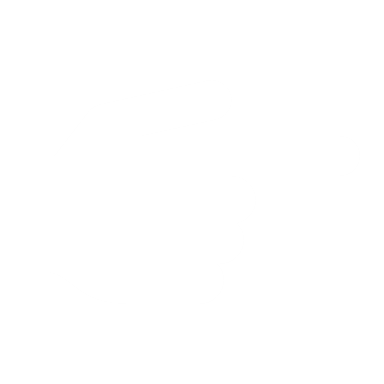 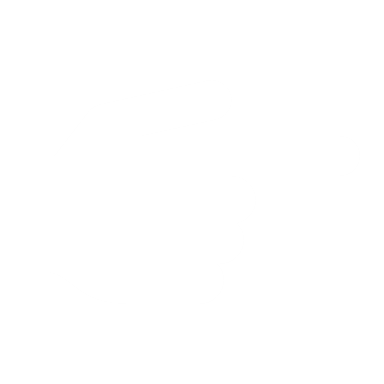 Zurück zur Hauptpräsentationtesto 550s / testo 557s
Zurück zur Hauptpräsentationtesto 550i
testo 550s: vanuit iedere hoek
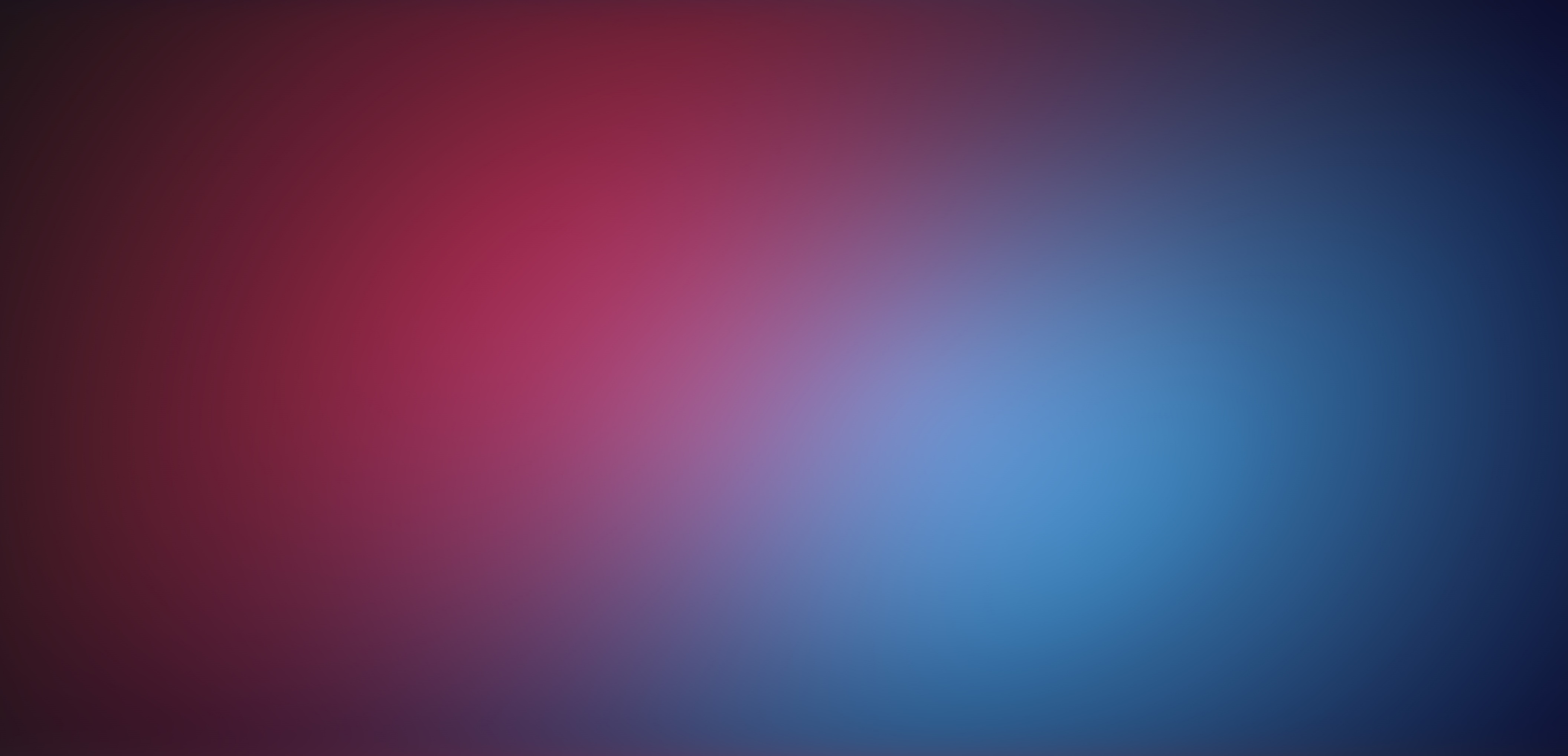 Vanaf onderzijde
rechts
Achteraanzicht
Vooraanzicht
links
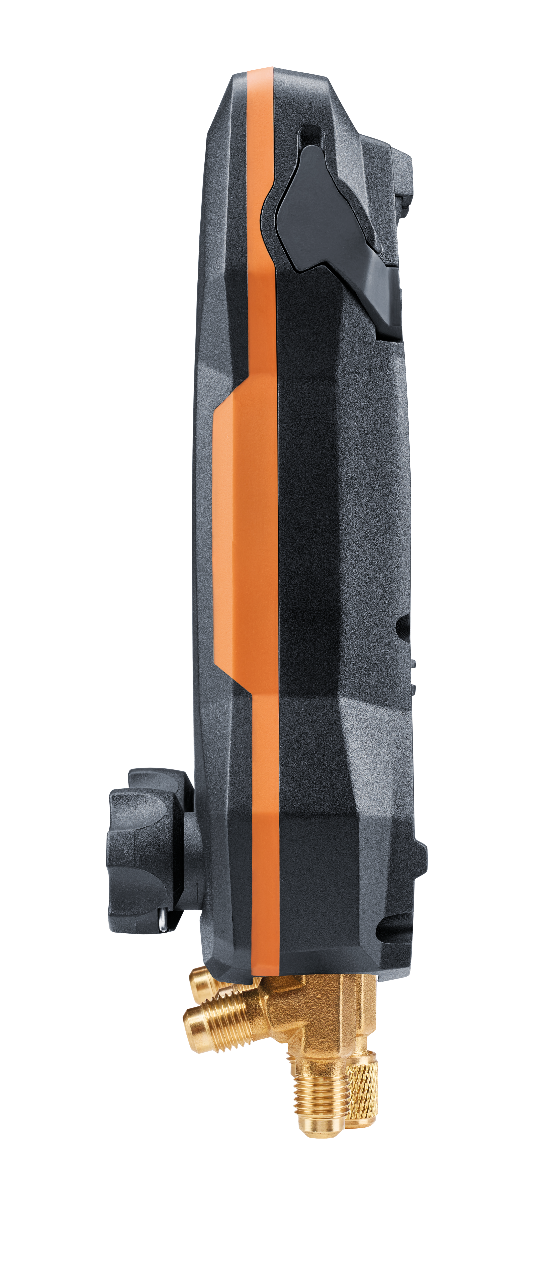 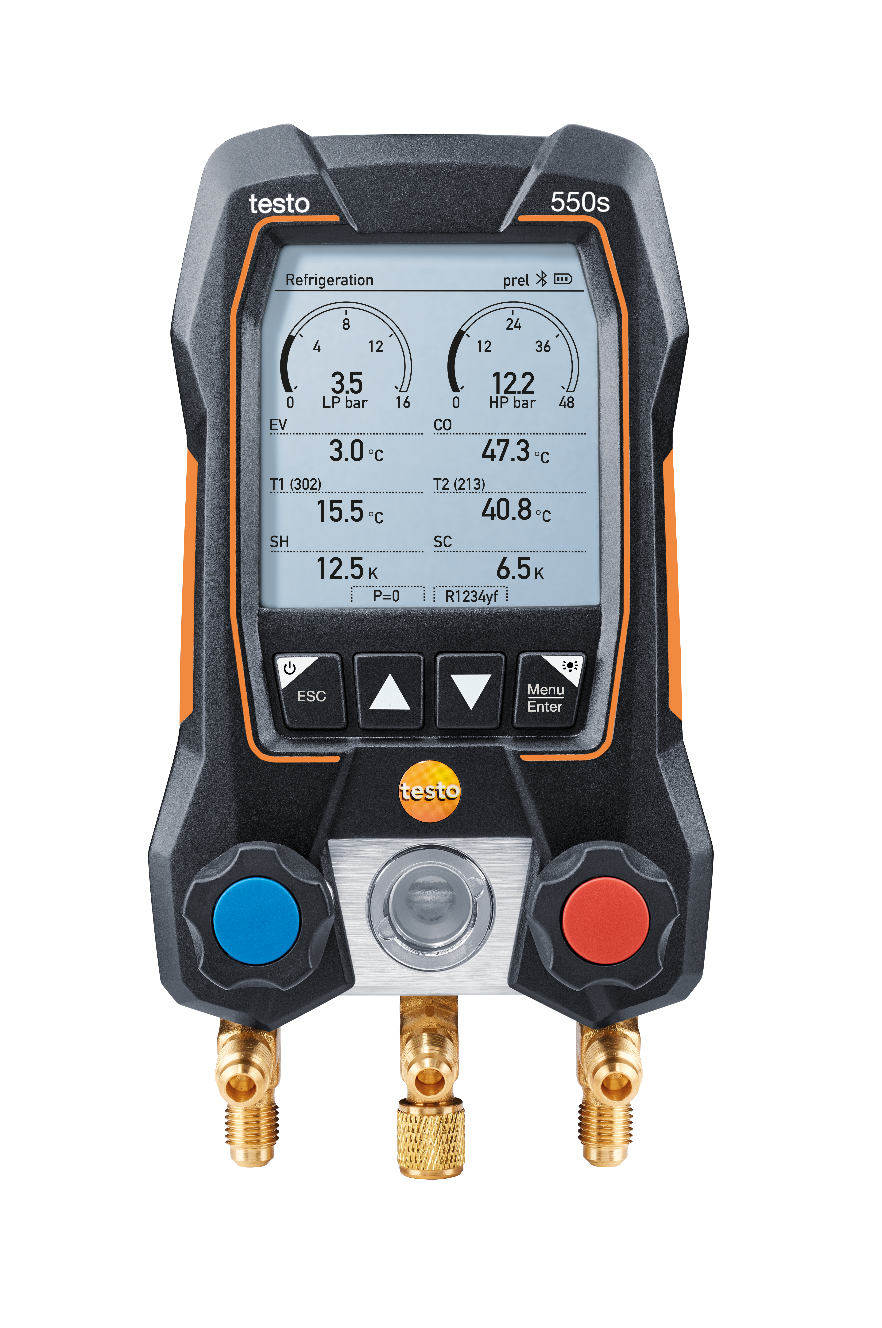 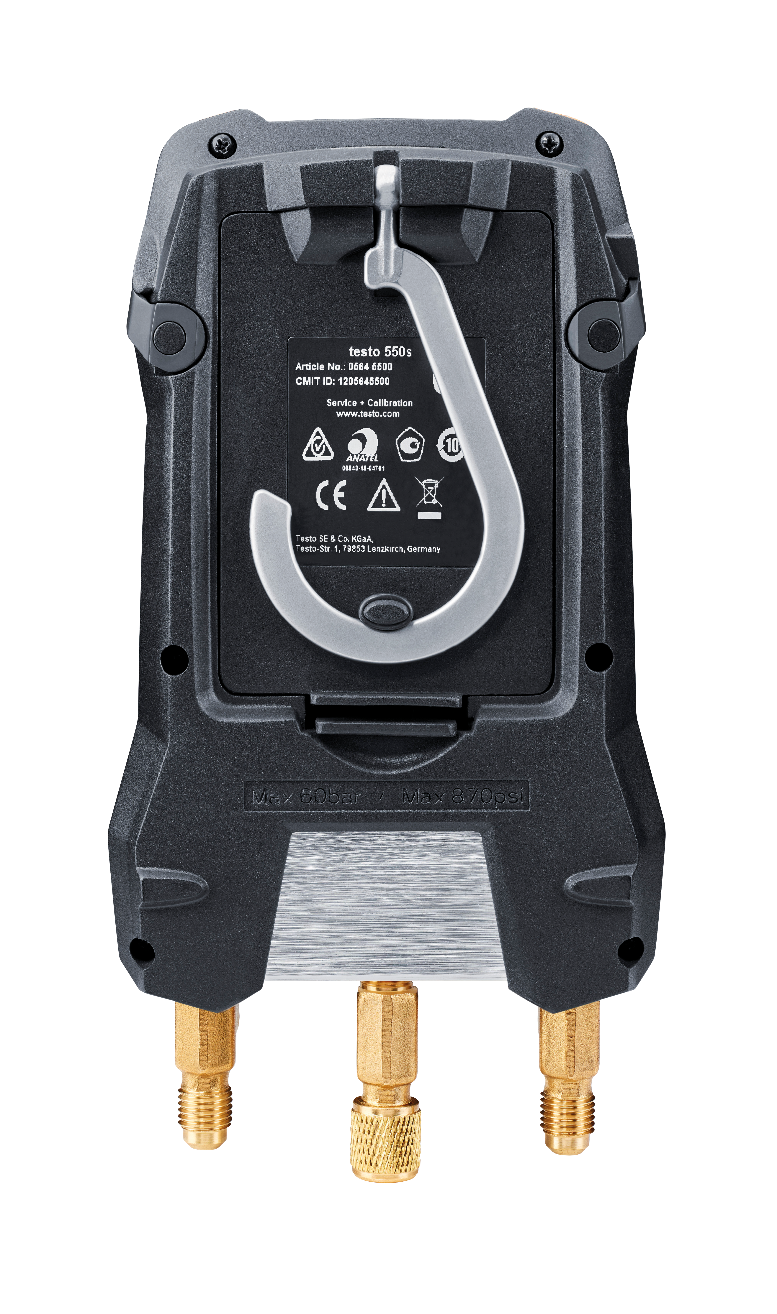 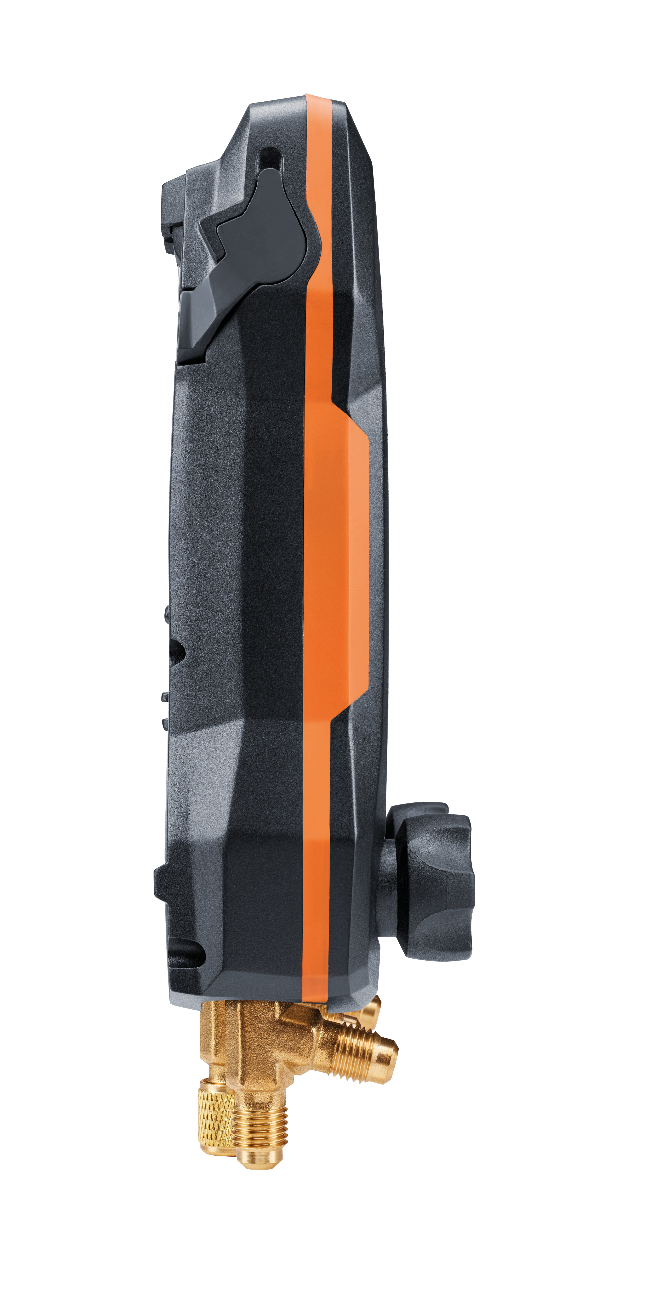 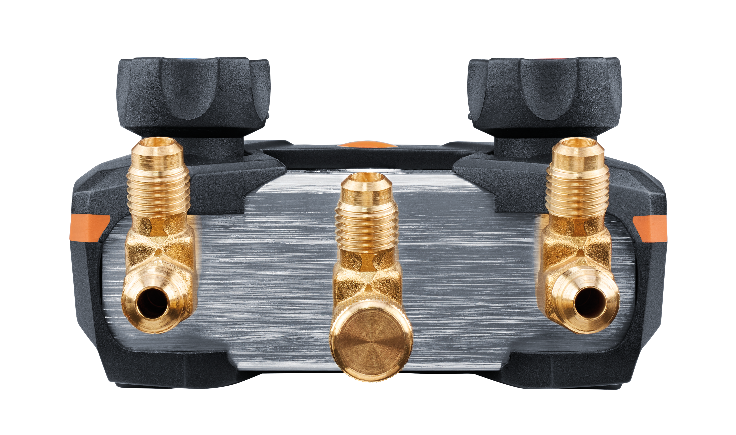 1 aansluiting, messing, voor koudemiddelvul slang
Kijkglas
Mini-USB- aansluiting onder de batterijklep
2 stuks aansluting, messing, voor hoge en lage druk
Mini-DIN-aansluiting voor bedrade sensoren
Mini-DIN-aansluiting voor bedrade sensoren
2x  afsluiters
Eenvoudig uit te klappen haak, optioneel te vervangen voor magneet
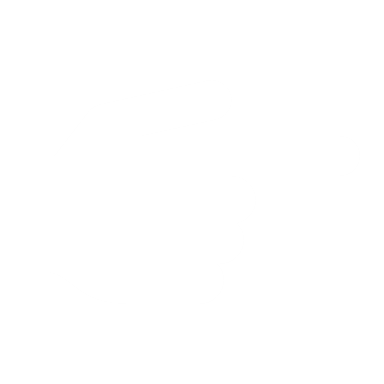 Zurück zur Hauptpräsentation
testo 557s: vanuit iedere hoek
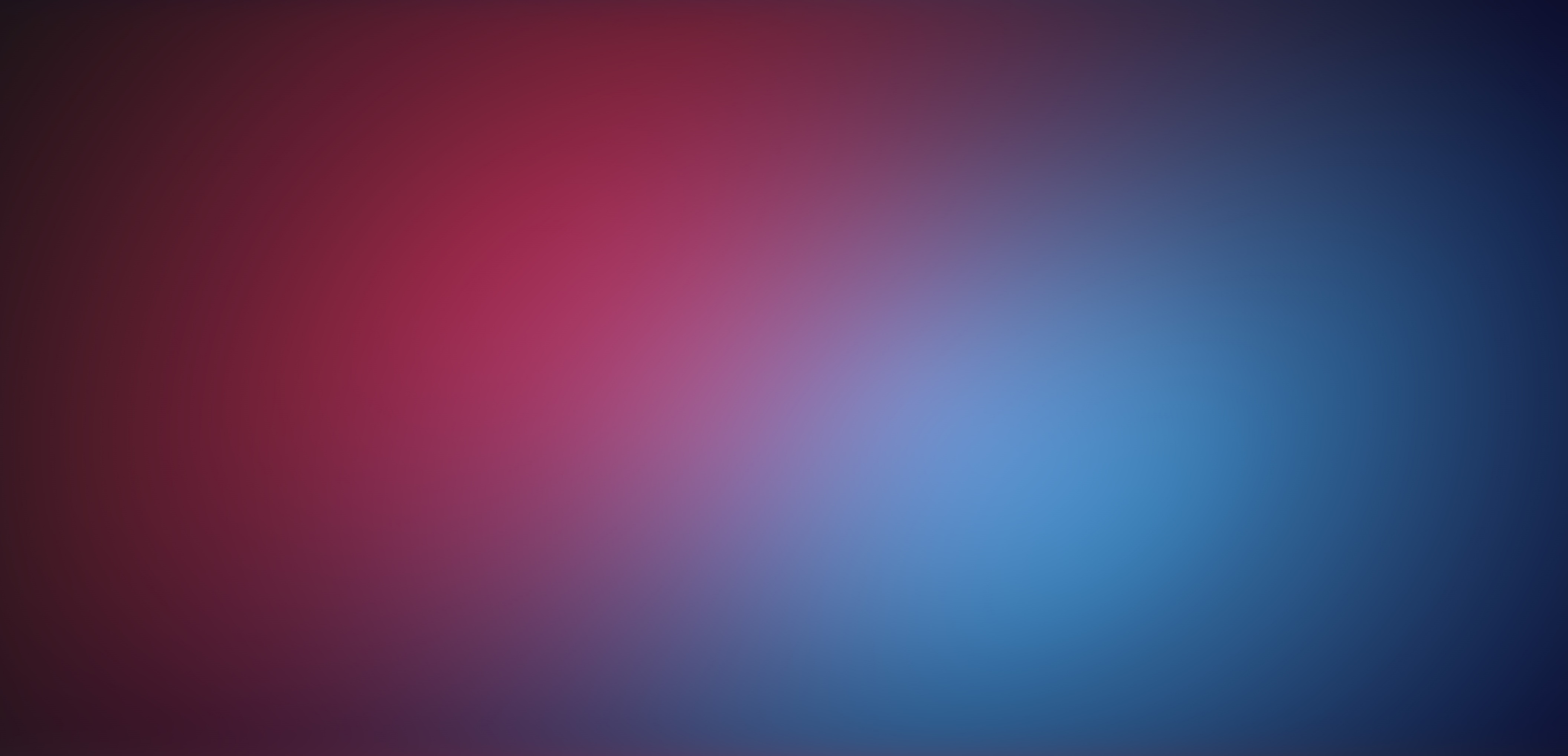 Vanaf de onderzijde
rechts
Achteraanzicht
Vooraanzicht
links
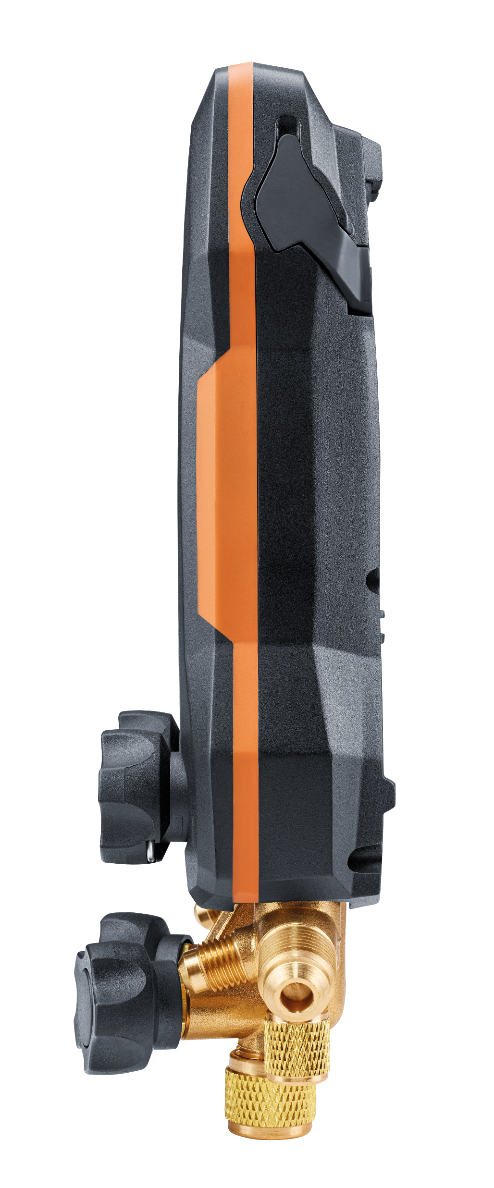 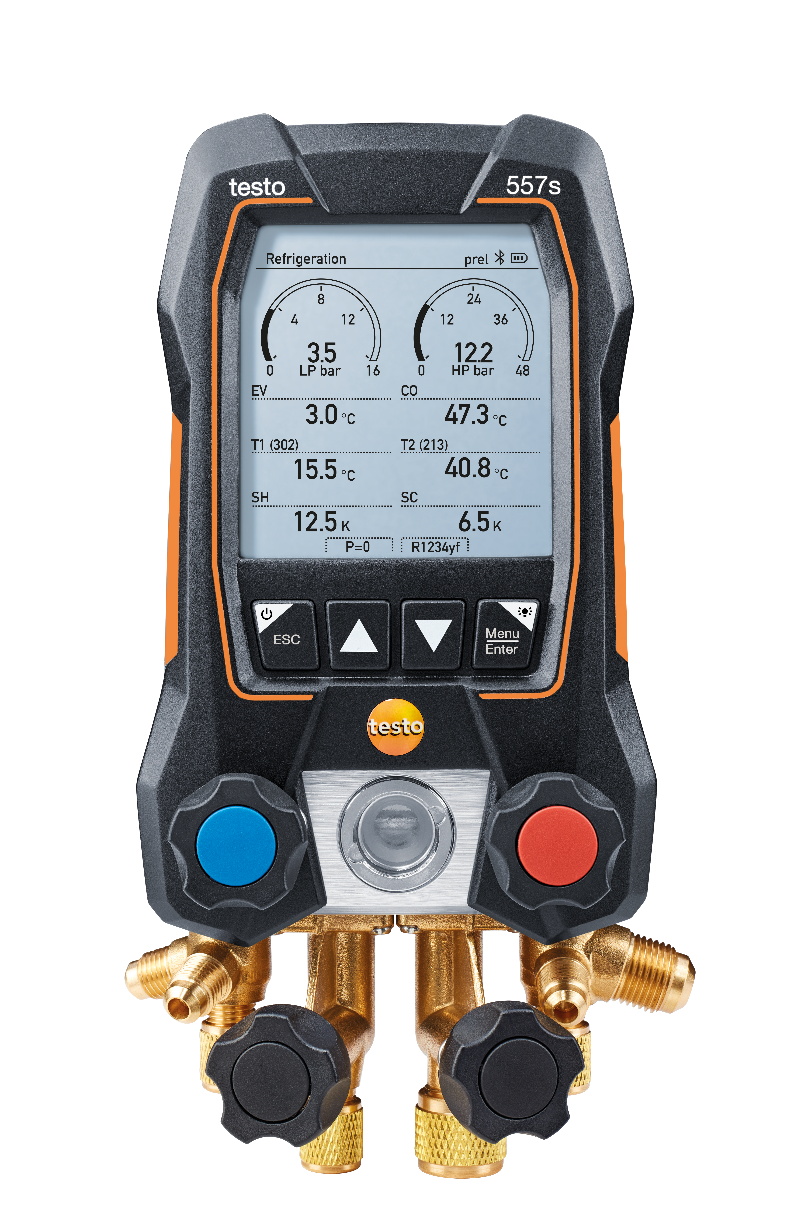 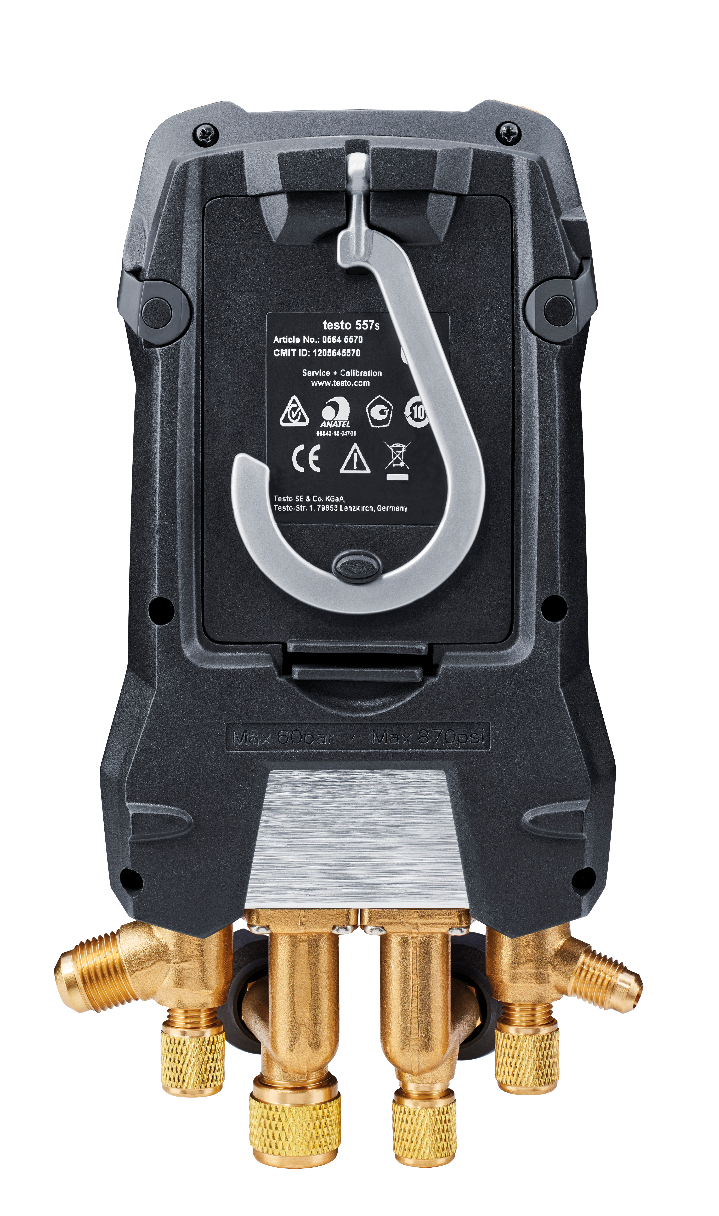 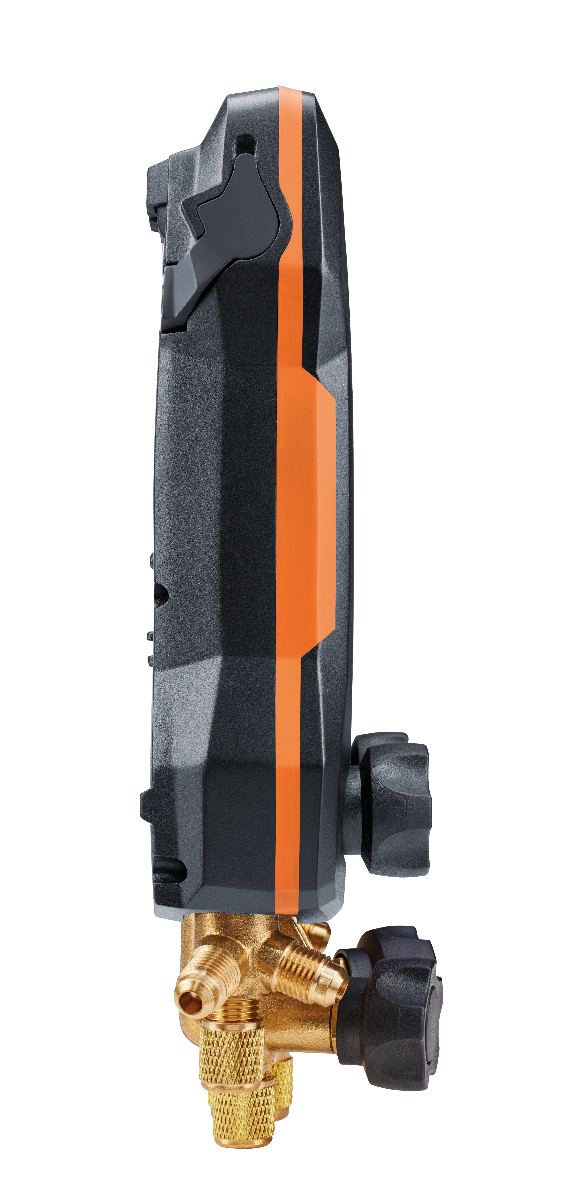 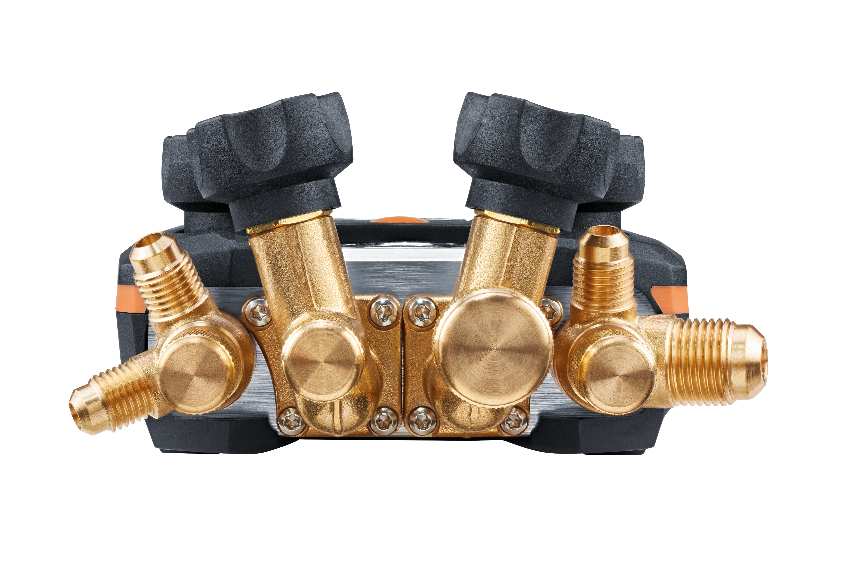 2x slangbevestigingen
2 x aansluiting, messing, hoge en lage druk aansluiting
Mini-USB- aansluiting onder de batterijklep
Mini-DIN-aansluiting voor bedrade sensoren
Mini-DIN-aansluiting voor bedrade sensoren
4 x verstellers
aansluiting, messing, voor koudemiddel vulslang
Eenvoudig uit te klappen haak, optioneel te vervangen voor magneet
aansluiting, messing, tbv vacuumpomp
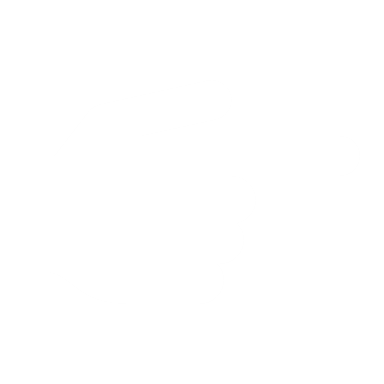 Zurück zur Hauptpräsentation
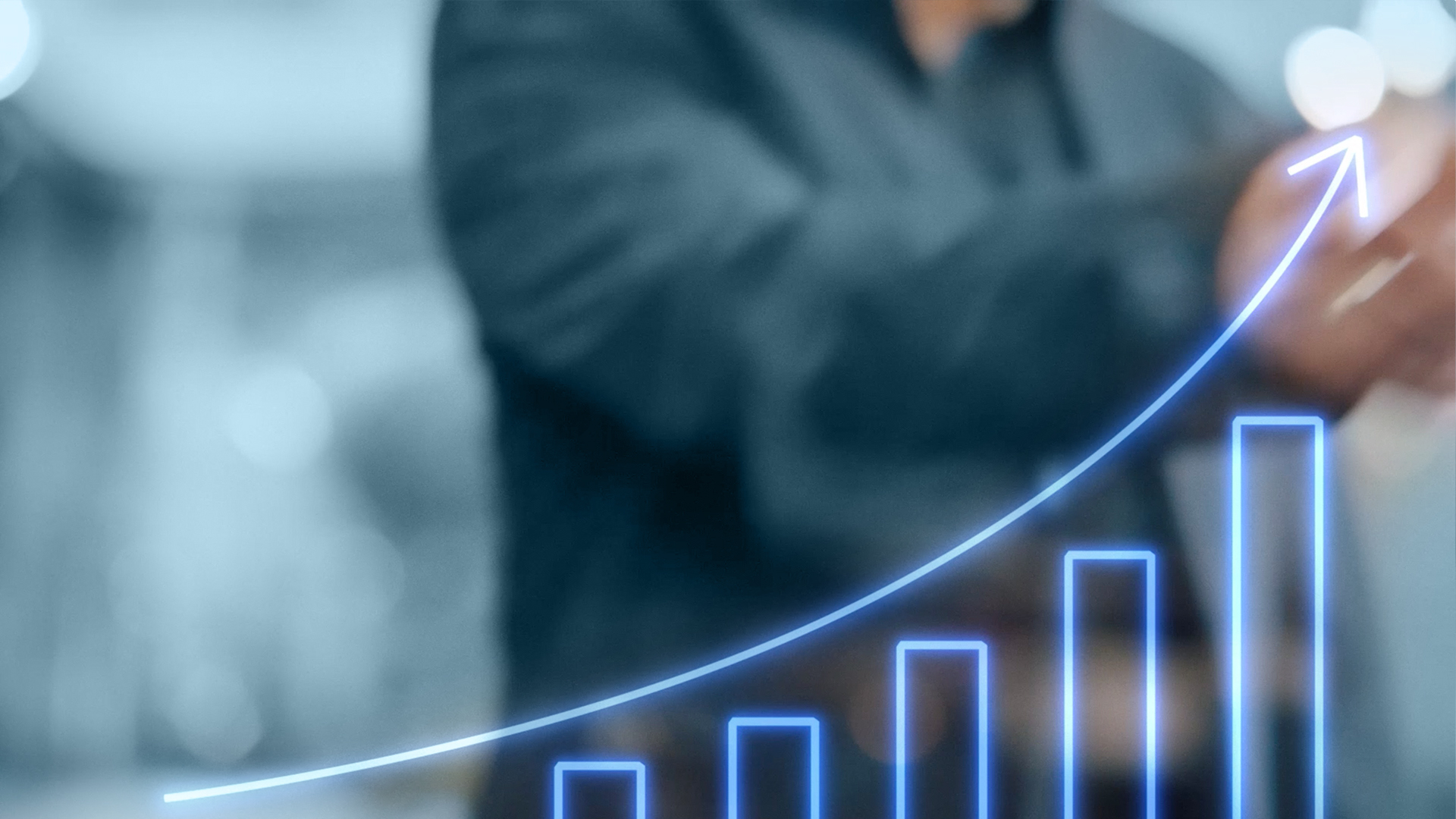 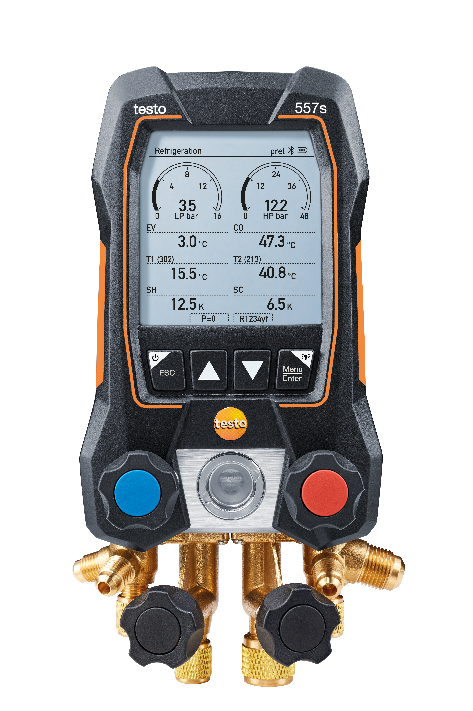 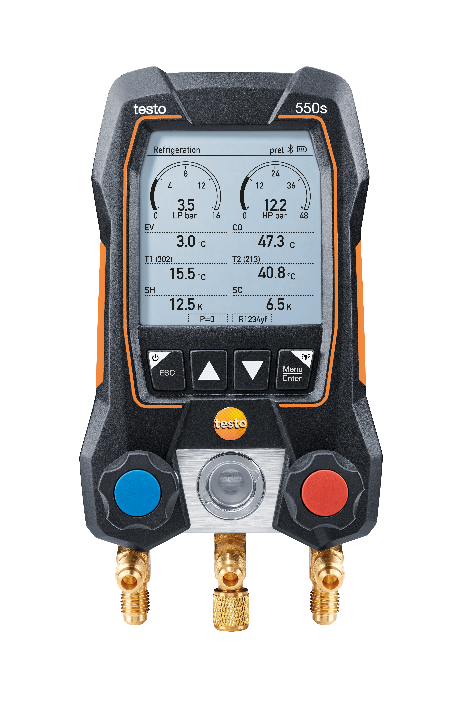 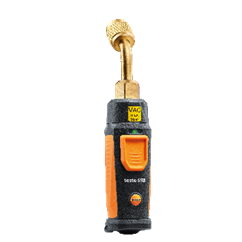 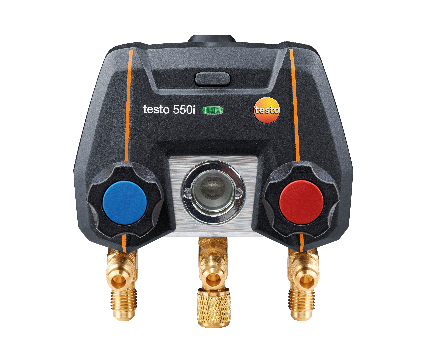 De perfecte sets
om de markt verder uit te bouwen
Nieuwe Testo 915i Smart Probe
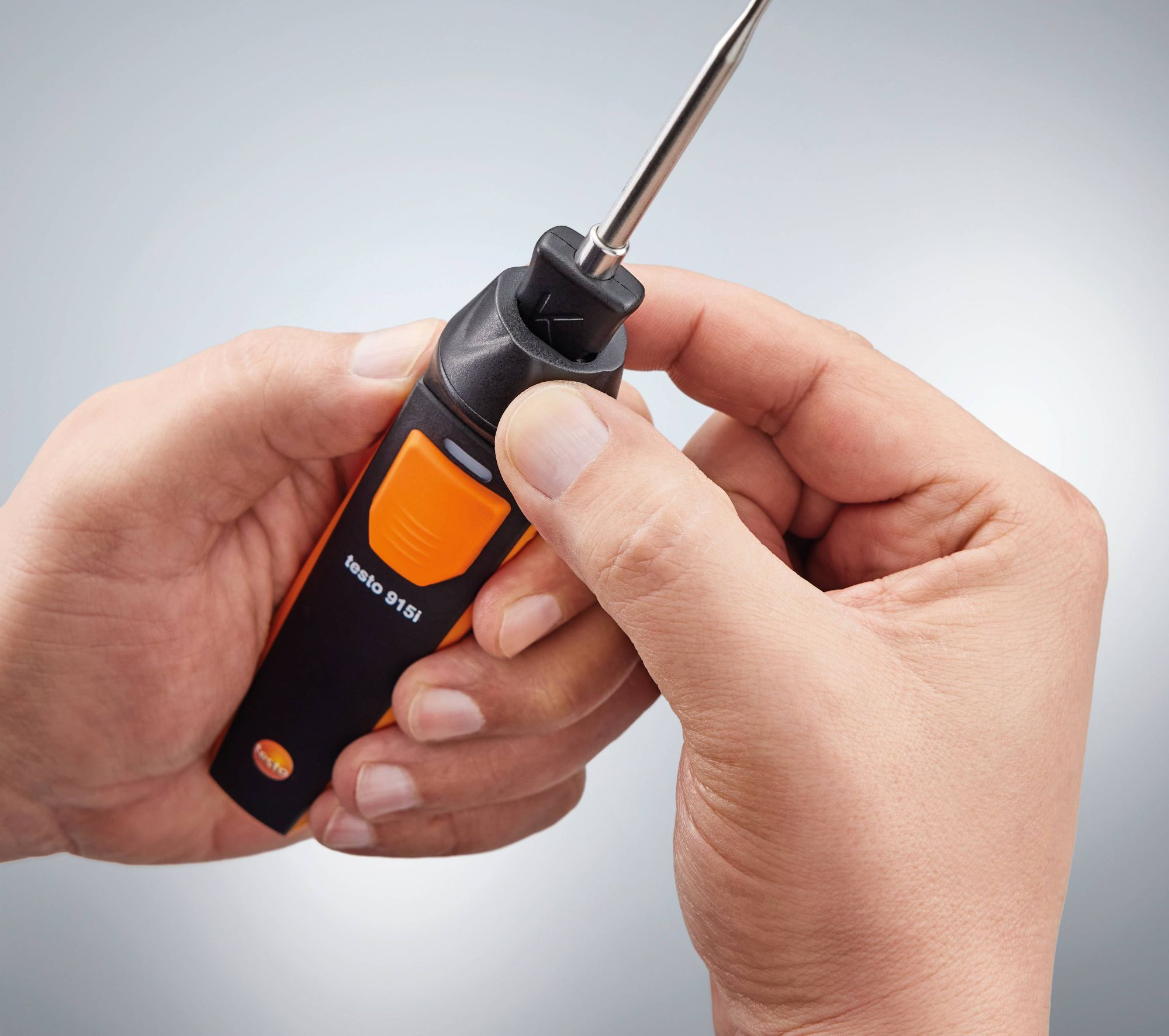 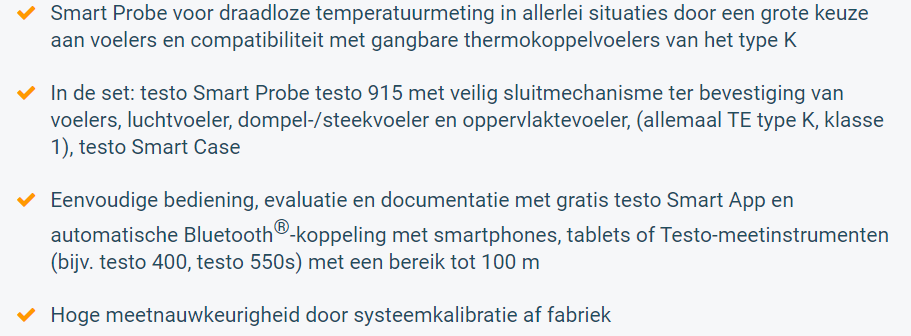 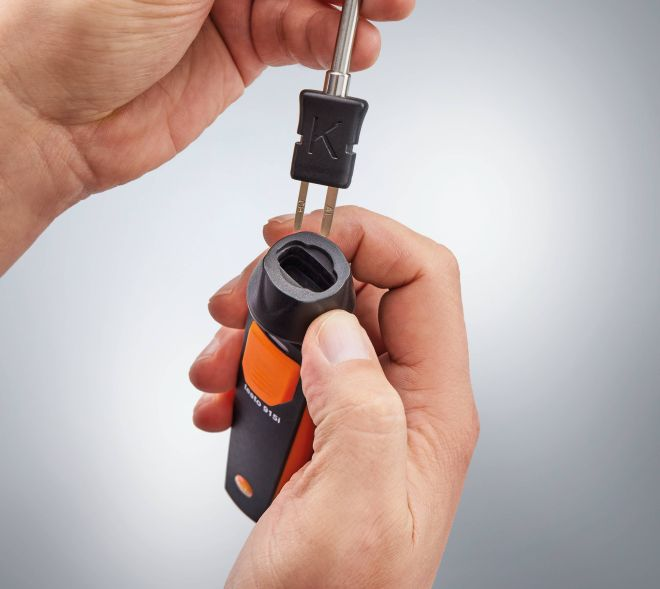 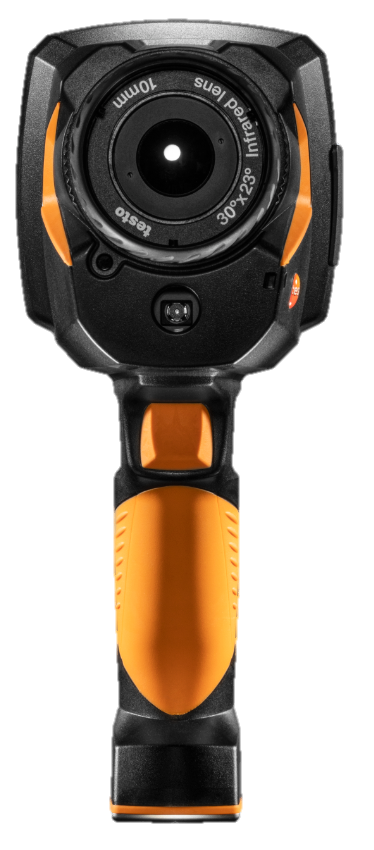 De nieuwe
testo 883 warmtebeeldcamera
Toepassing bij elektrische inspecties
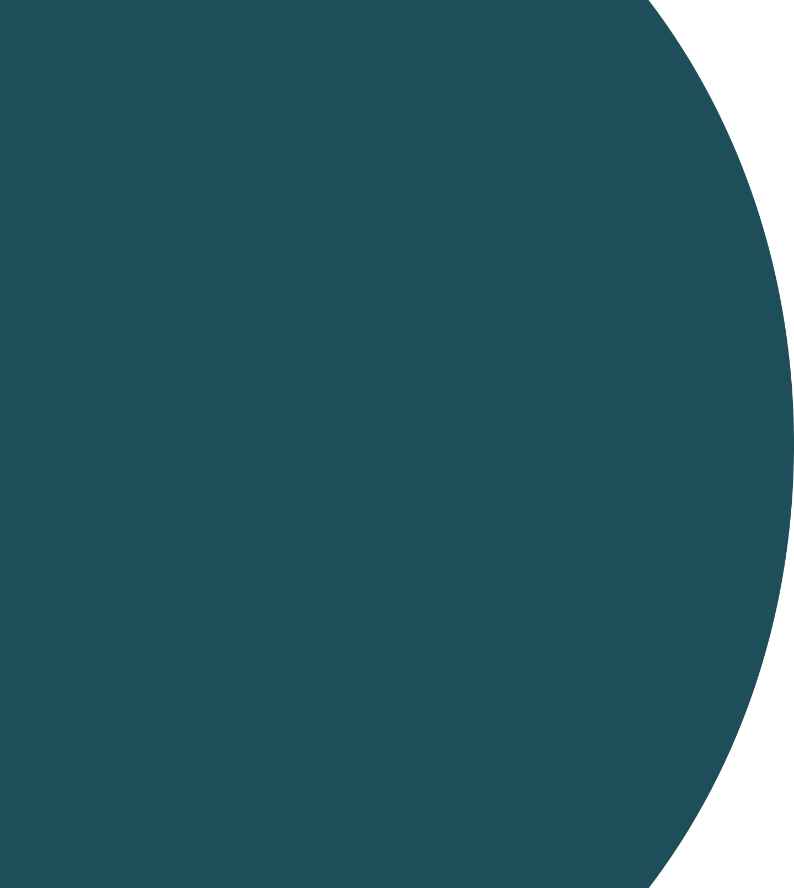 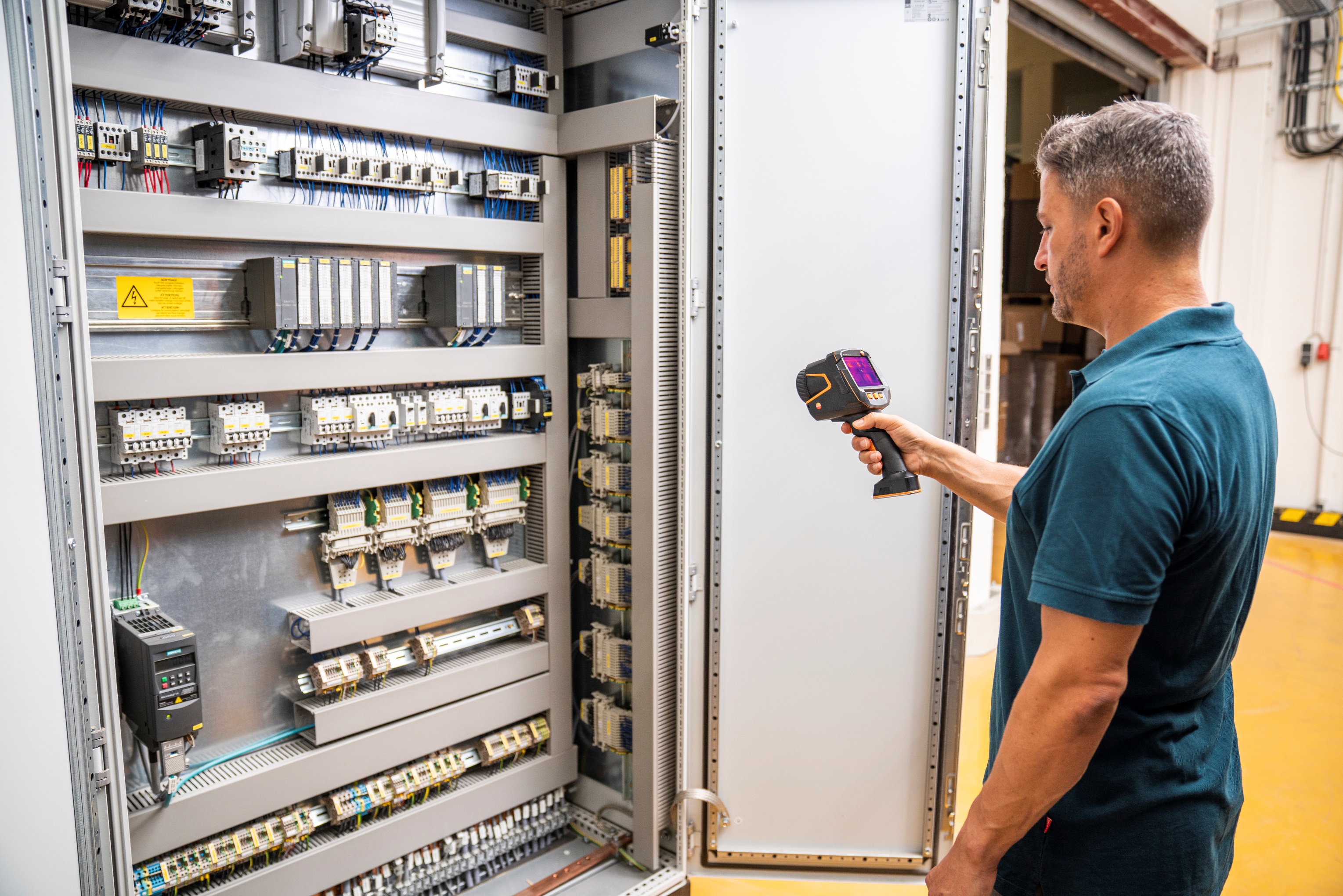 Het opsporen van problemen in schakelkasten,
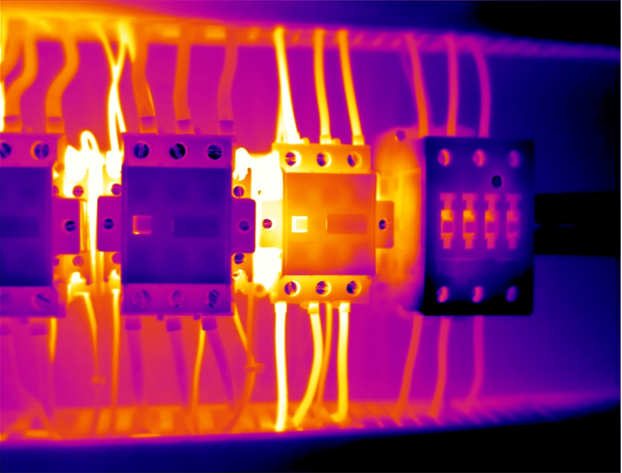 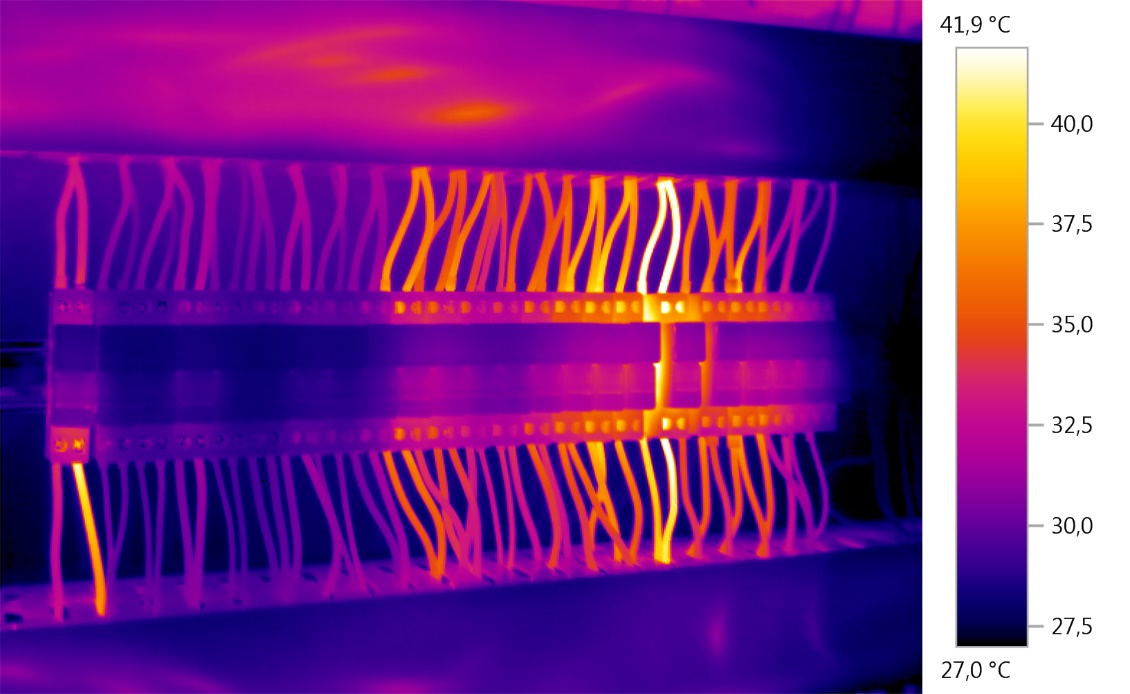 [Speaker Notes: And that’s about it. Thank you for your time.]
Application | Preventive maintenance and facility management
Electrical componentsFuses, connections e.g.in switching cabinets
Mechanical components Bearings, motors or shafts.
High-temperature analysis up to 650 °Ce.g. in glass and cement production
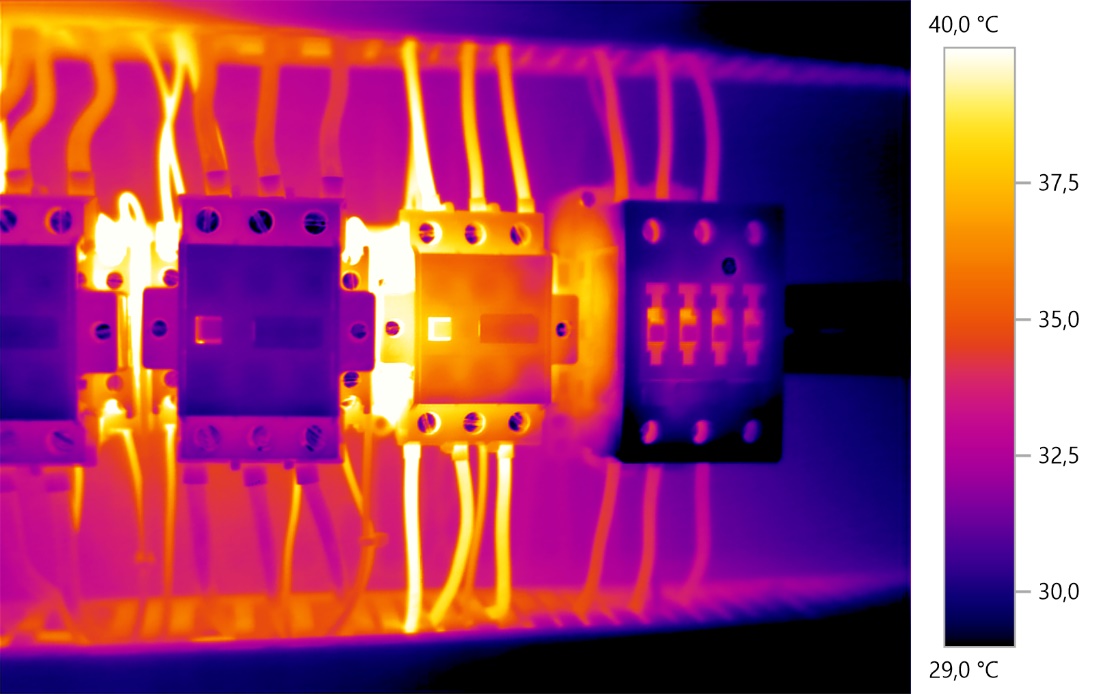 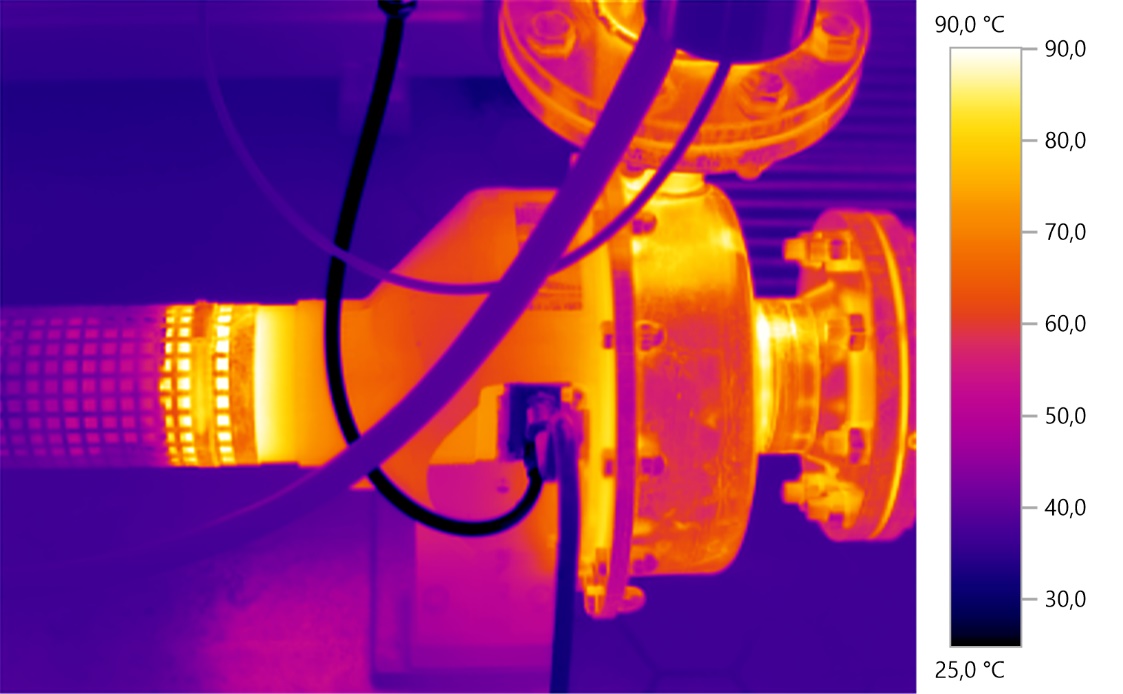 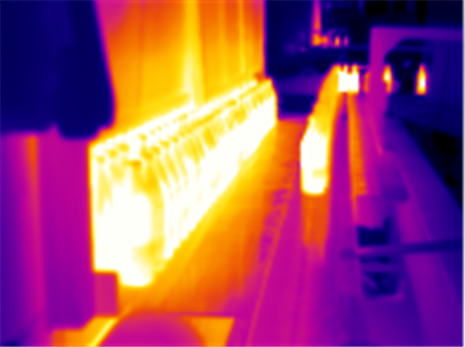 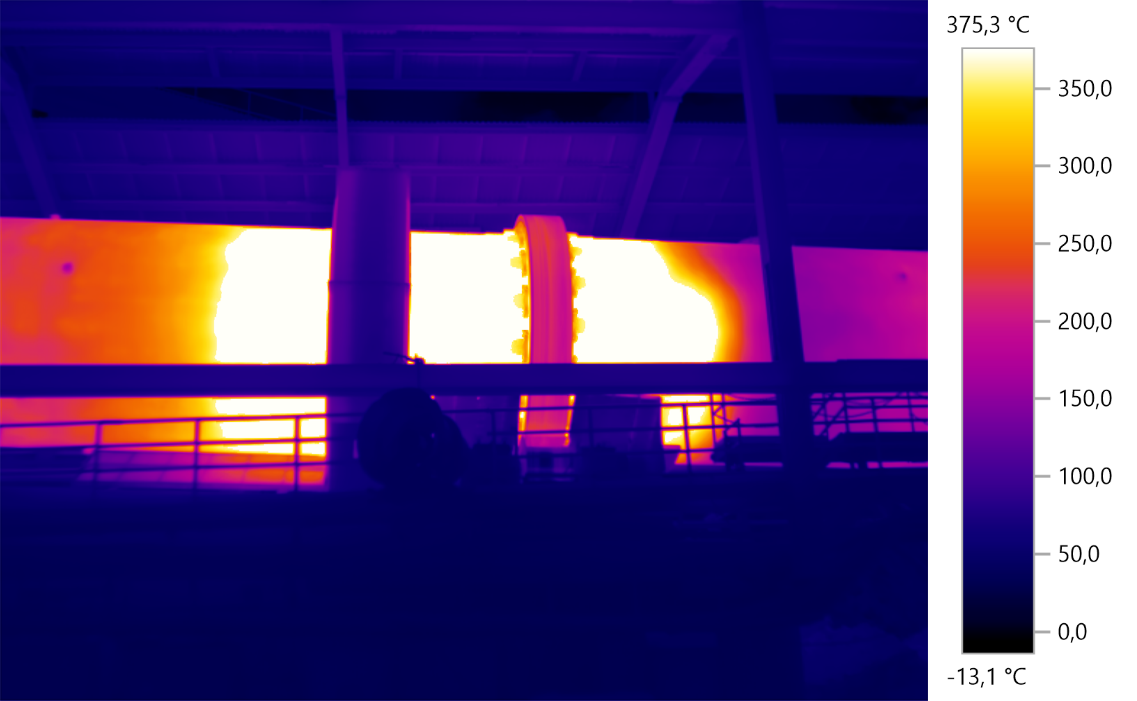 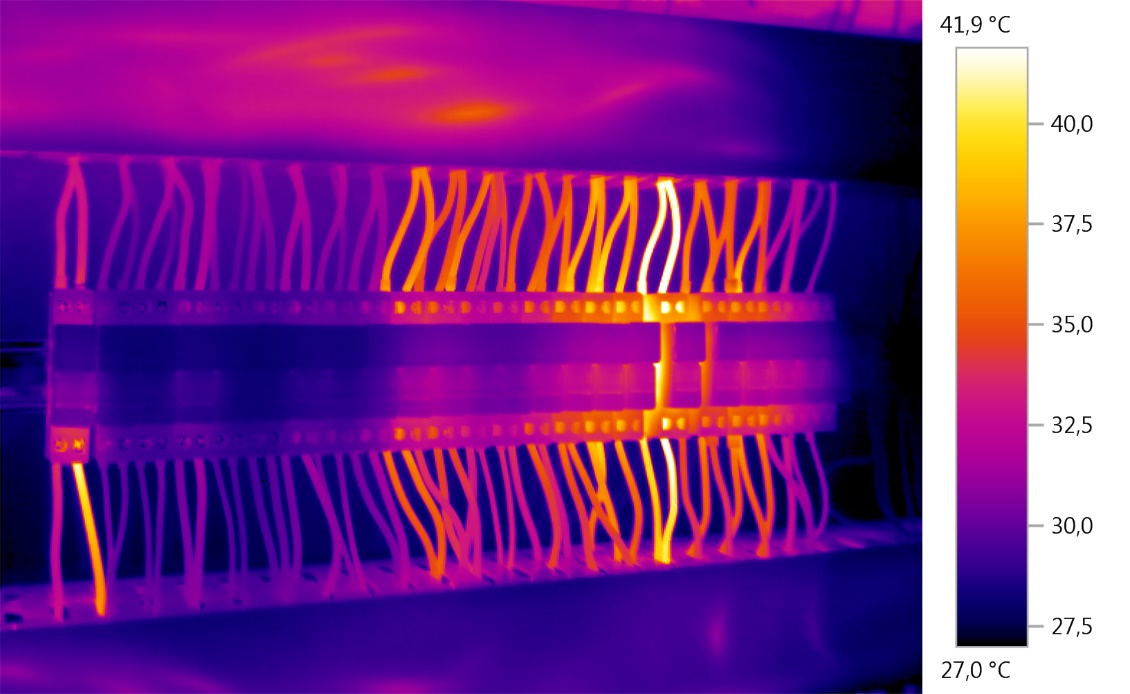 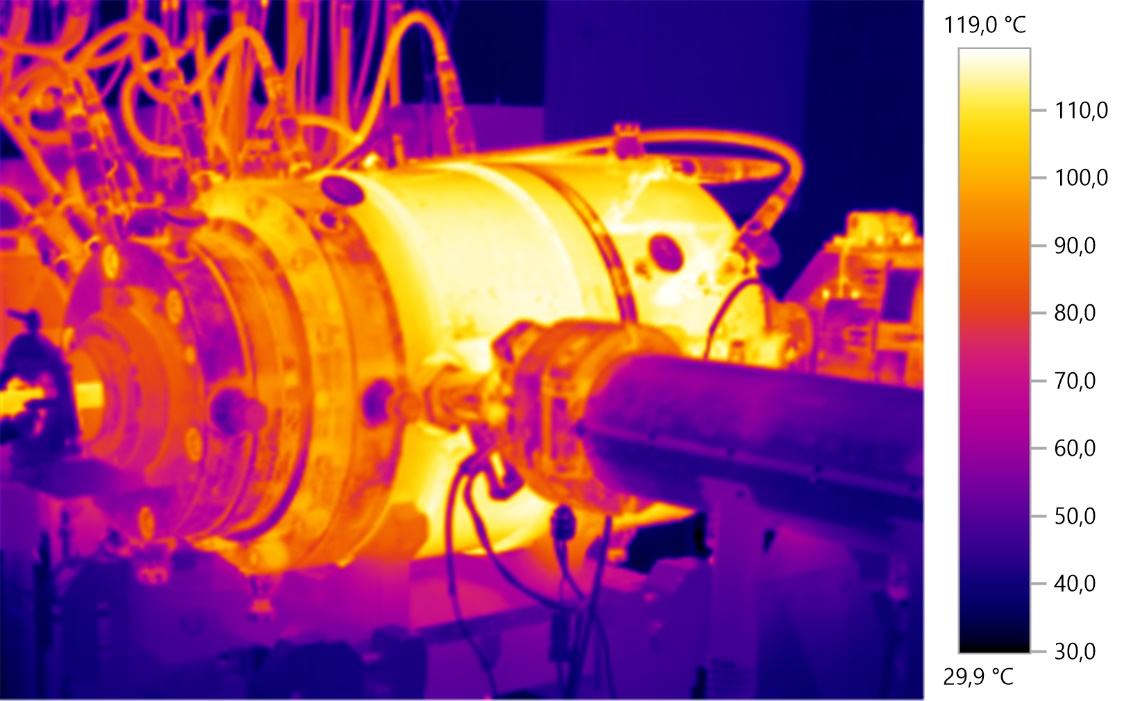 [Speaker Notes: First, a look at preventive maintenance. What can the testo 883 be used for here?
Among other things, it is ideal for the early detection of impending malfunctions or defects in plants and machinery: This is because a thermal imager can be used to detect temperature increases reliably.
Fast detection of critical heating states (hotspots) during operation 
Prevent costly damage, downtime and fire risks to plants and machinery 
Electrical maintenance
Inspection of switching cabinets, electrical connections, photovoltaic systems
Evaluate heating states in low, medium and high-voltage installations
Mechanical maintenance 
Detect wear and tear on machinery
Inspection of motors, bearings and shafts
Safe high-temperature measurement
Measure high temperatures up to 650 °C from a safe distance
Ideal for use in industrial maintenance 
Detect wear and tear and insulation damage on furnaces]
Versterking voor gebouwen-energieadvies
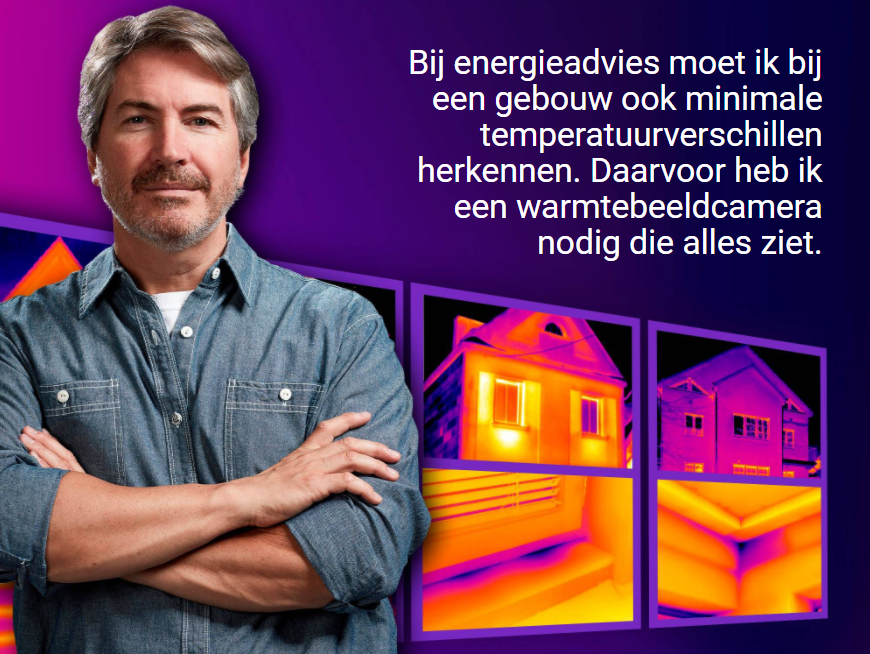 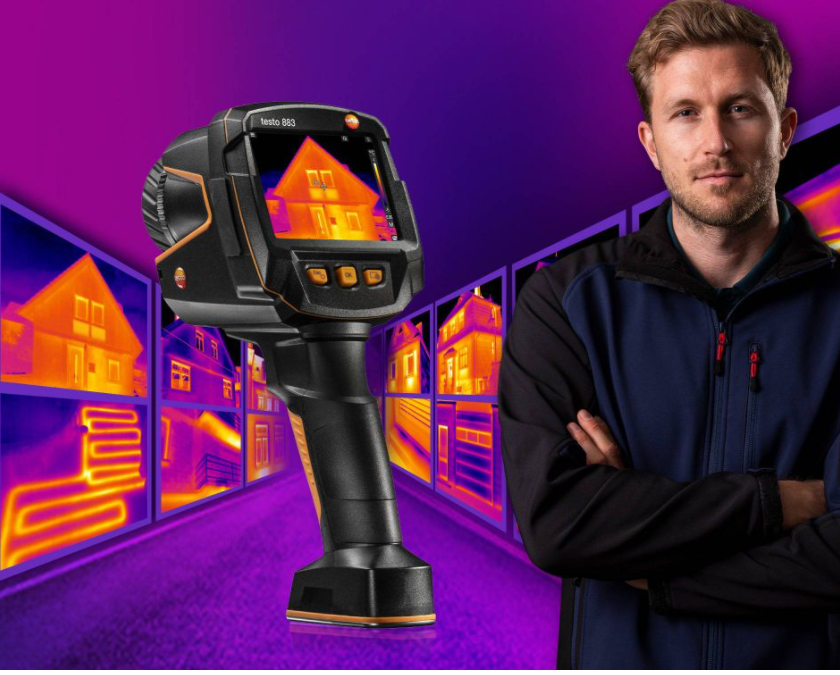 Application | Buildings
Structural defects andconstruction quality
Detecting leakages
Preventing mould formation
Checking radiators
Energy consulting
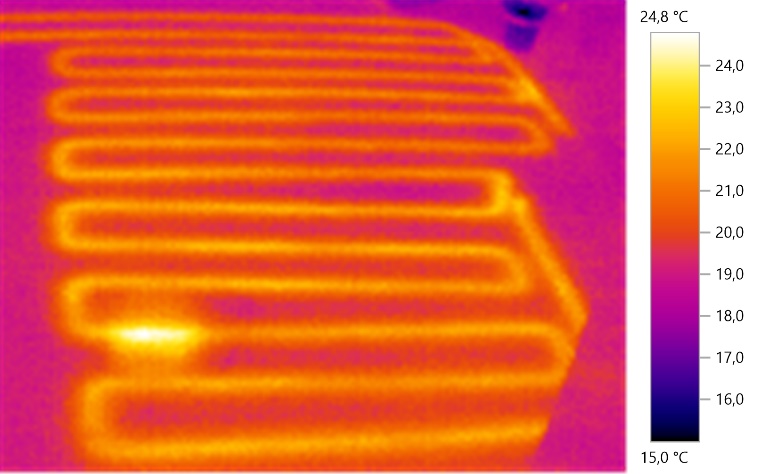 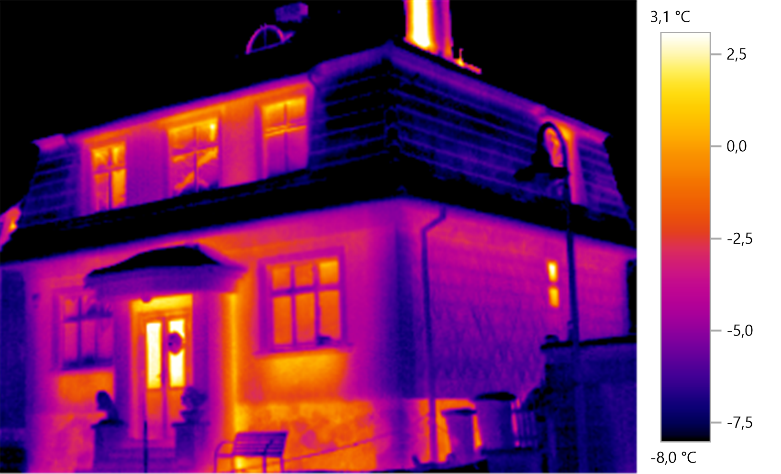 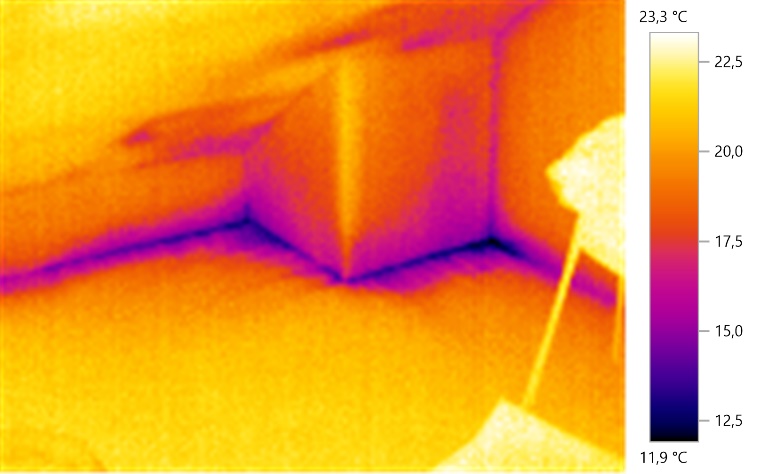 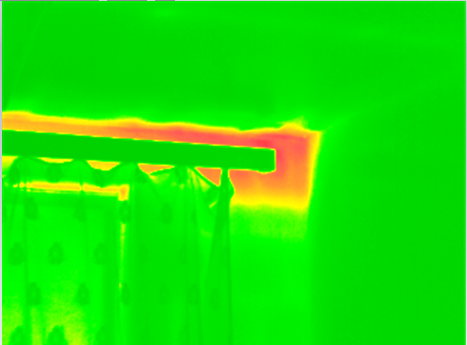 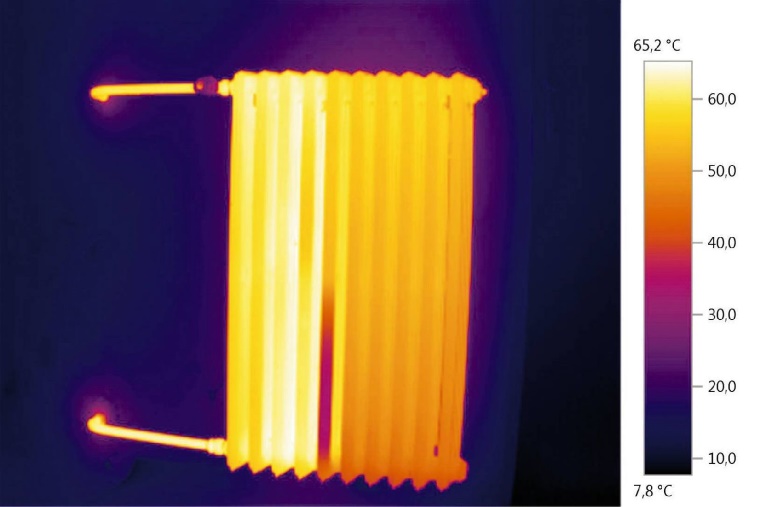 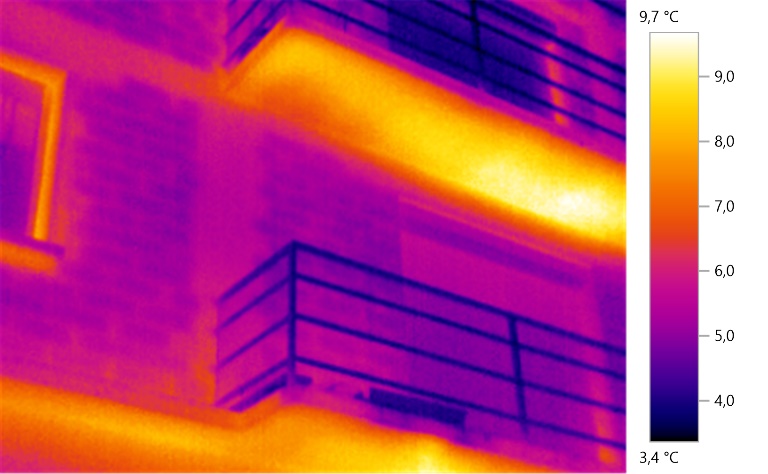 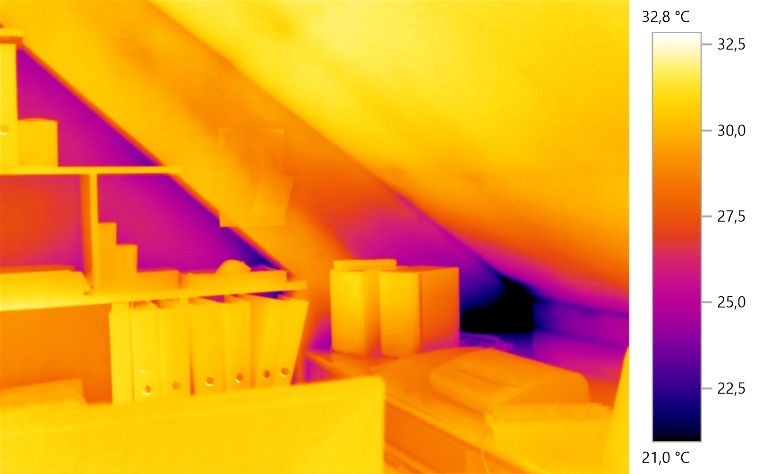 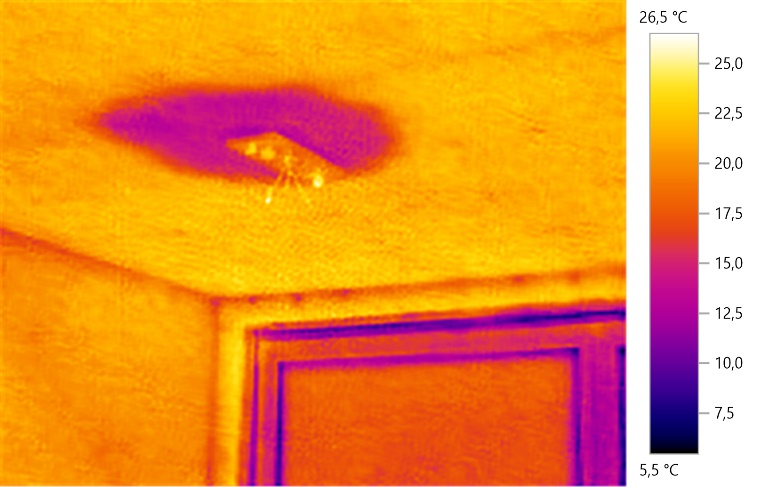 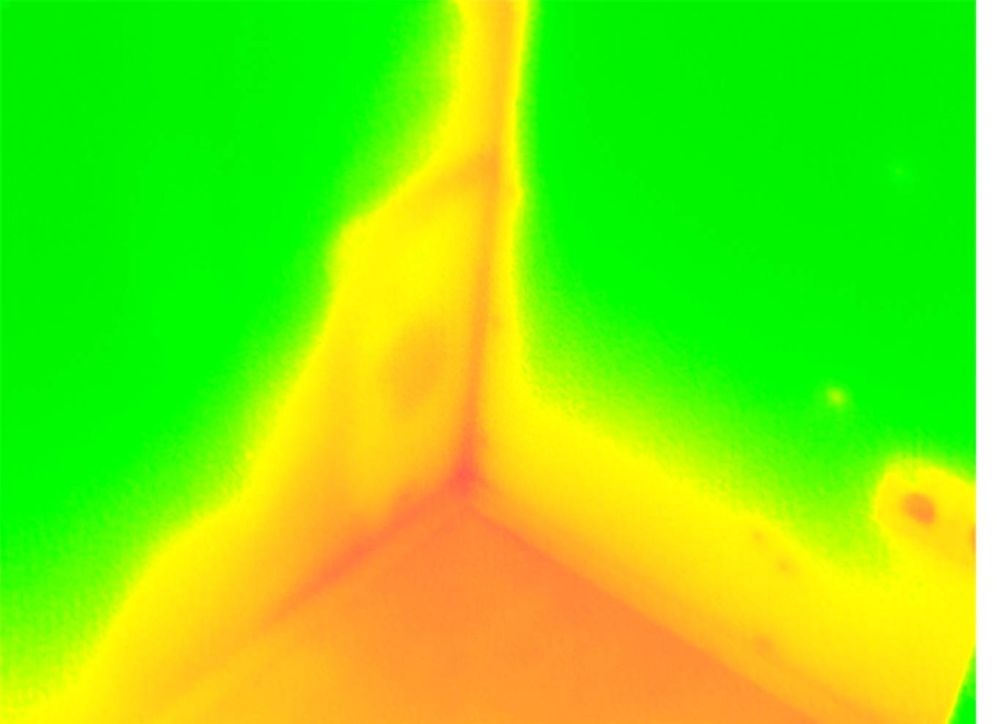 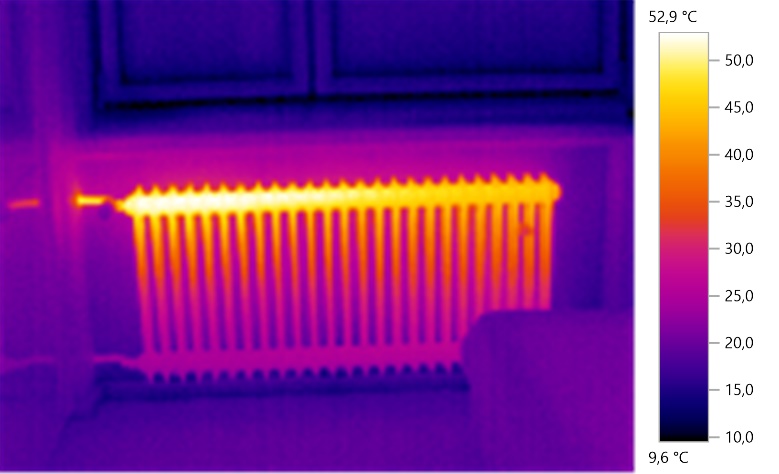 [Speaker Notes: And in building energy consulting?
Carrying out comprehensive energy consulting servicesThe testo 883 is the ideal measurement tool for comprehensive diagnostic and refurbishment applications when energy consulting is required. Thermal irregularities can be detected across the entire building shell in detail.  
Detecting structural defects and safeguarding construction qualityAnalysis with the testo 883 thermal imager is a fast, efficient method of detecting any potential construction errors and faulty implementation of construction work. Heat loss, moisture and lack of air tightness are visible on a thermal image. 
Detecting leaks non-intrusivelyIt is difficult to find leaks from water-carrying pipes in floors or walls. The only way to find them is often to expose the pipes, which damages the living quarters. With the thermal imager, you can find the leaks without having to open up the floor/walls unnecessarily. This means less work for you and less expense for the customer. The thermal imager also finds the cause of rising damp or the ingress of rainwater before the water can cause any major damage.
Preventing mould formationMould risk is detected with the thermal imager before it is actually visible.
Monitoring heating and installation systemsDetect silting and blockages in radiators reliably, quickly and easily.]
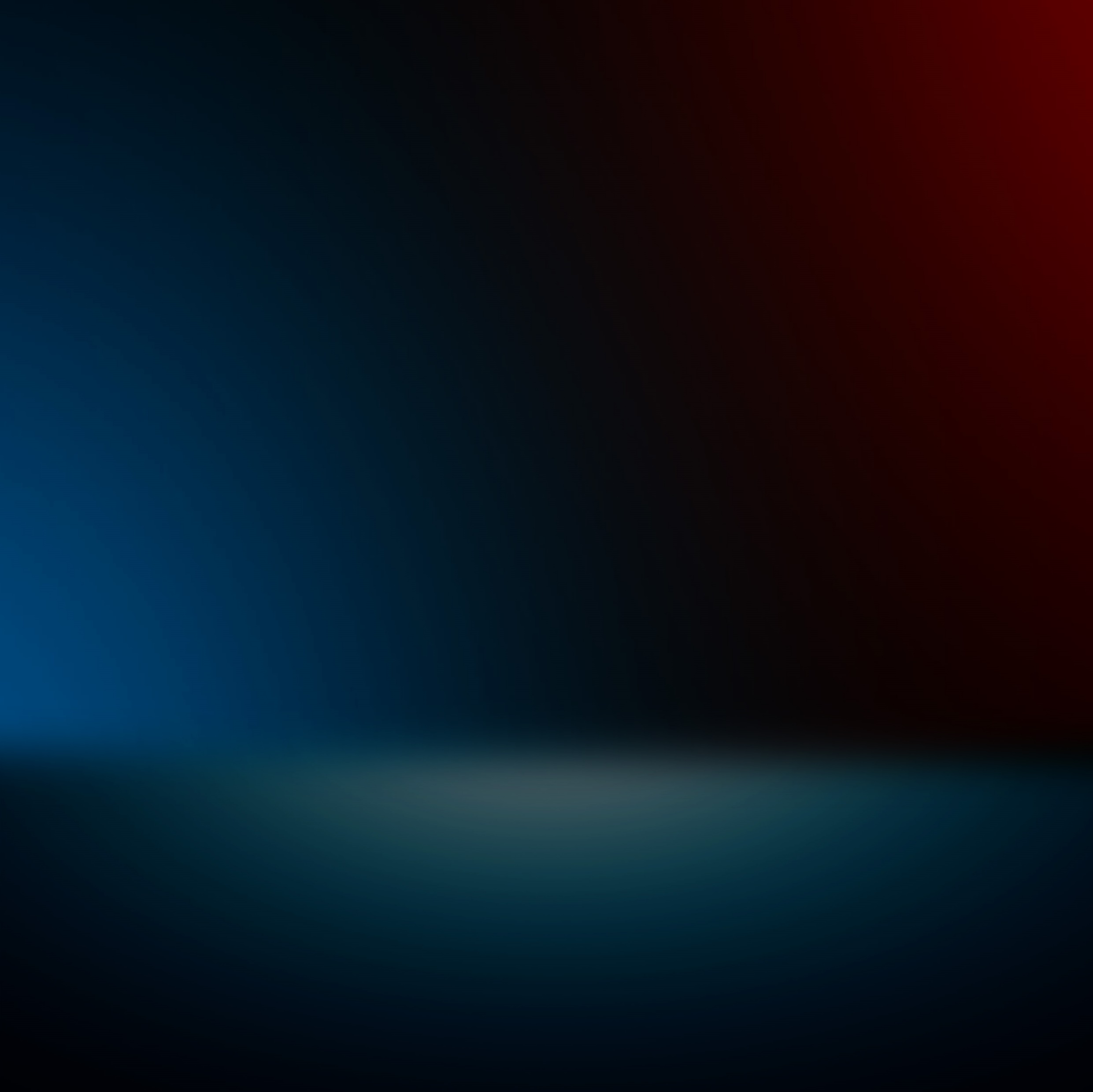 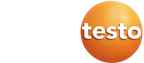 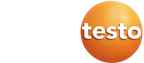 Samen Succesvol!
Bedankt voor jullie aandacht.
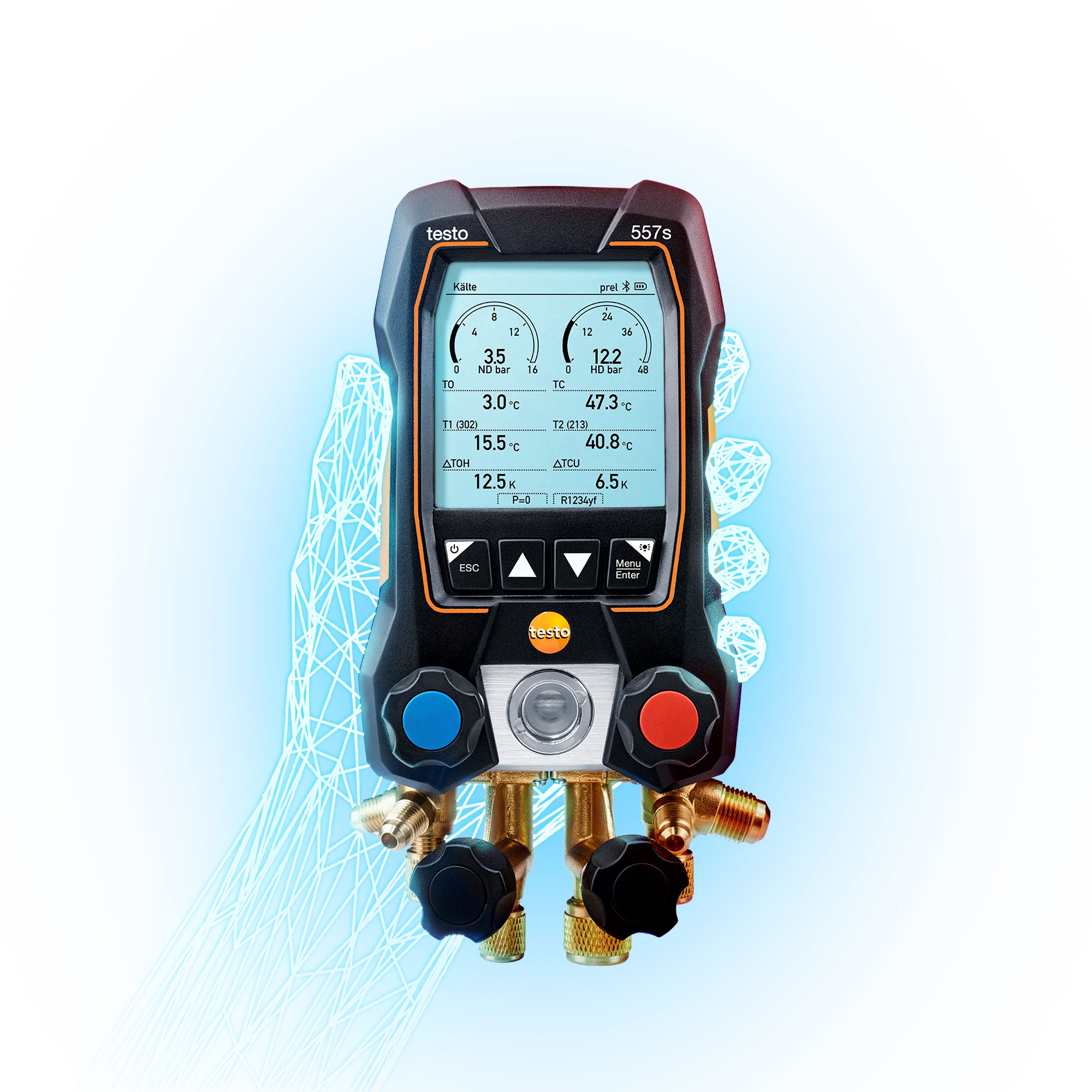 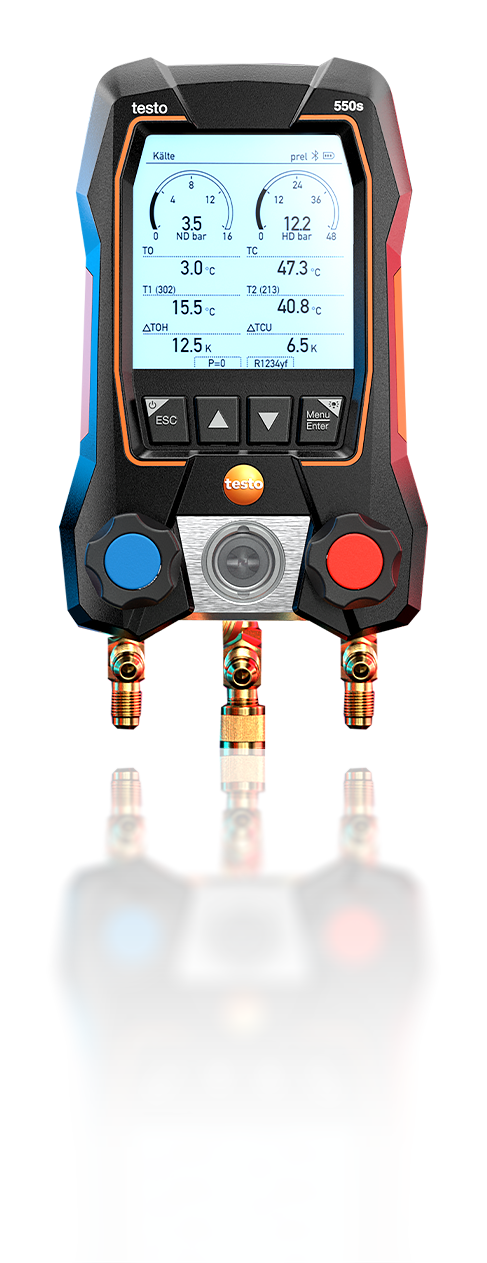 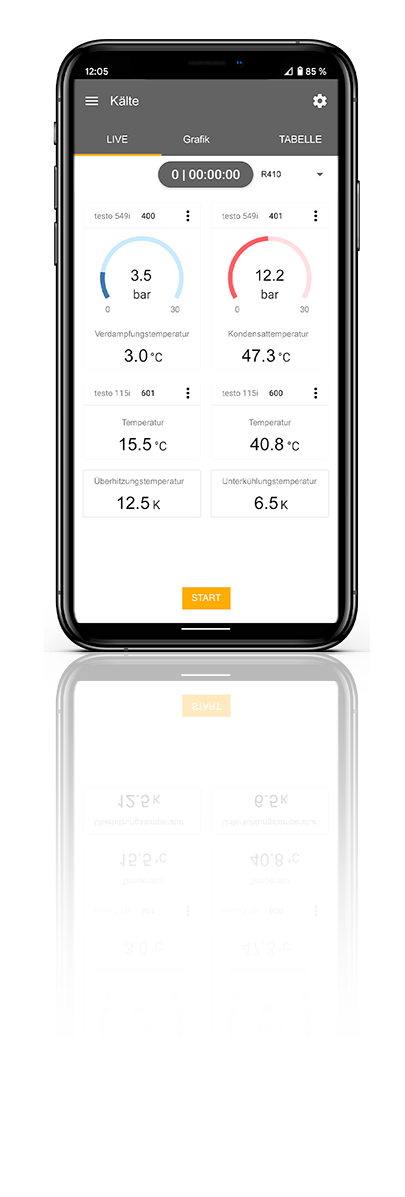 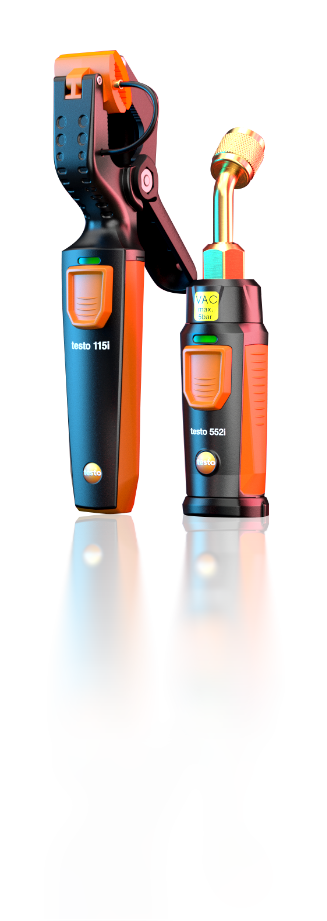 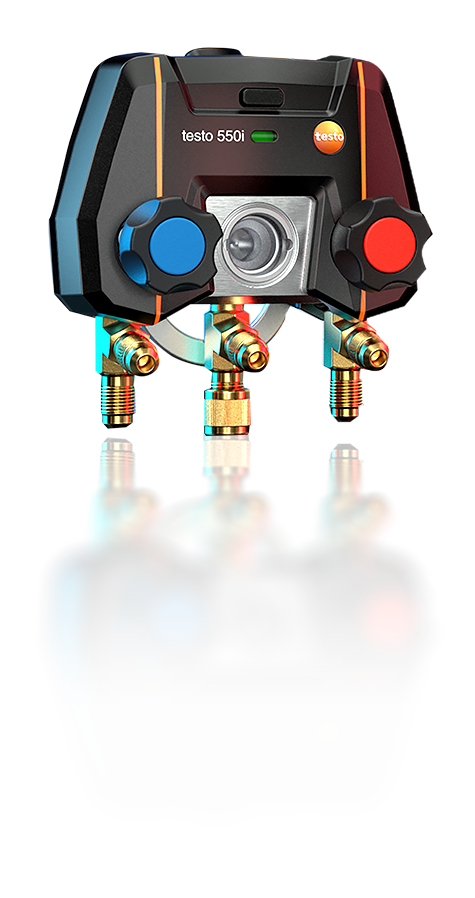